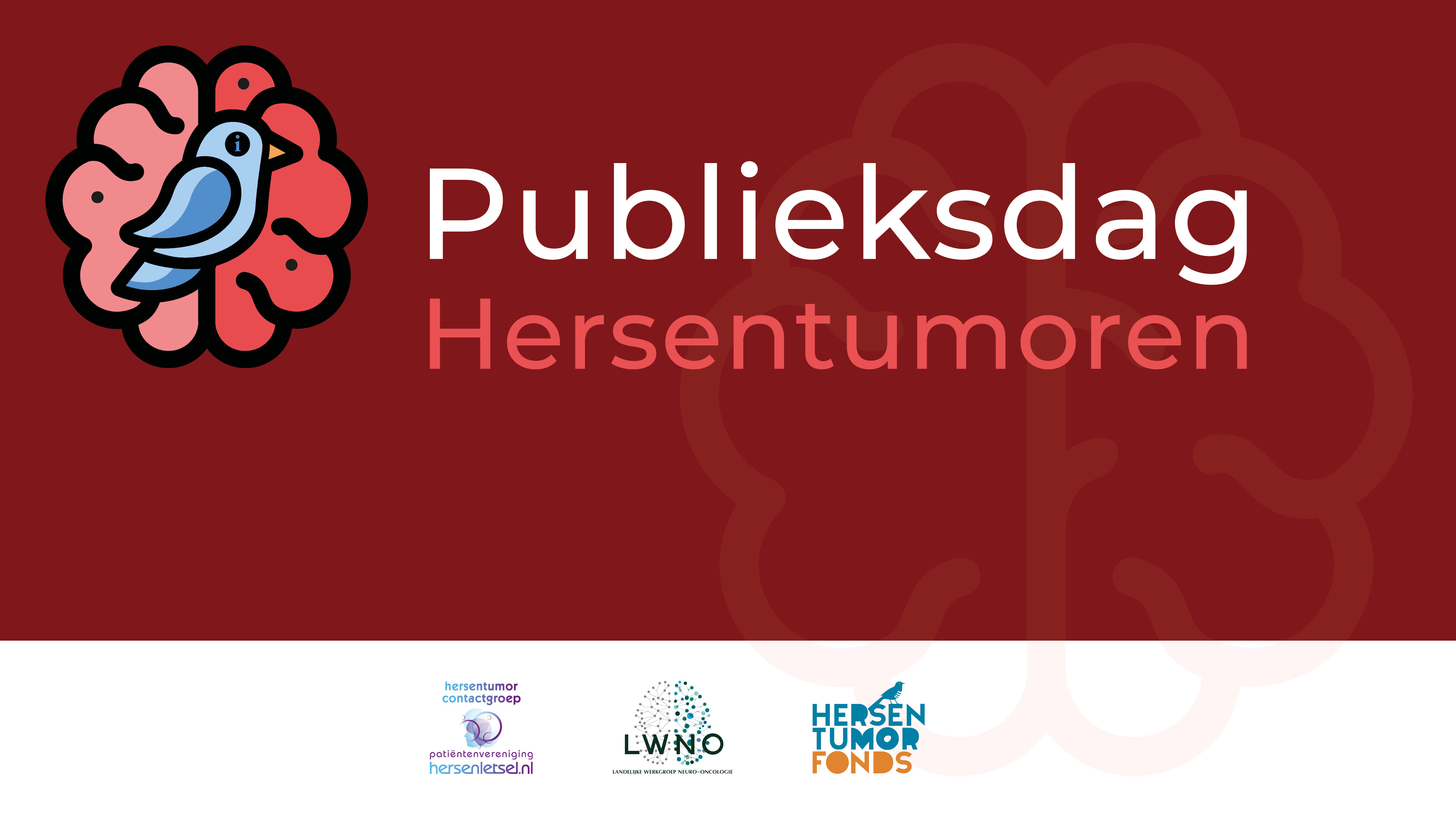 Zaterdag 15 maart 2025
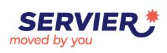 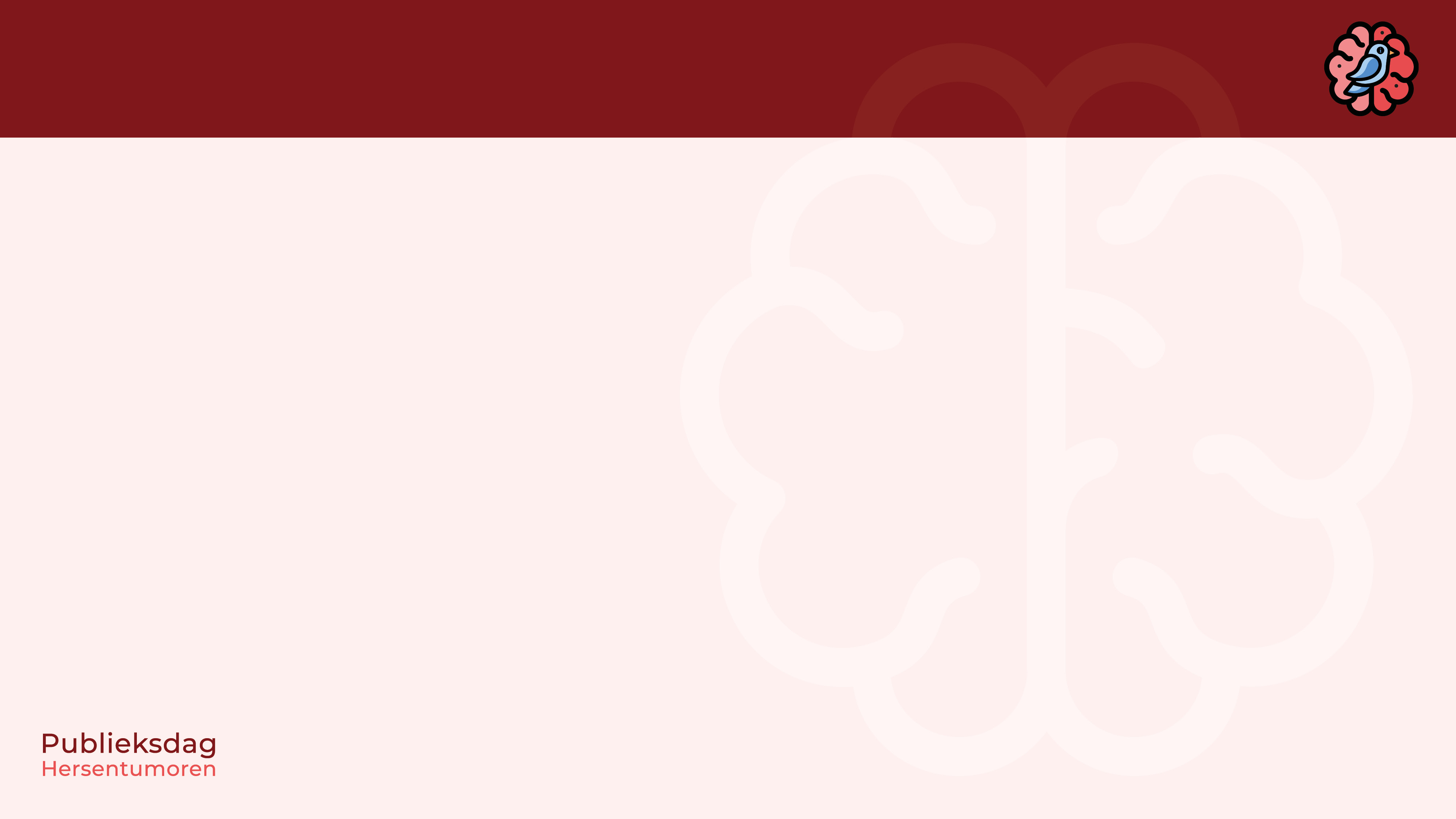 3x30 jaar neuro-oncologie en het nu

VERANDERINGEN PATHOLOGIE DIAGNOSES
Pieter Wesseling
klinisch (neuro)patholoog, hoogleraar neuro-oncologische pathologie
Afdeling Pathologie / Diagnostiek Laboratorium

Amsterdam Universitair Medische Centra / VUmc, Amsterdam



Prinses Máxima Centrum voor Kinderoncologie, Utrecht
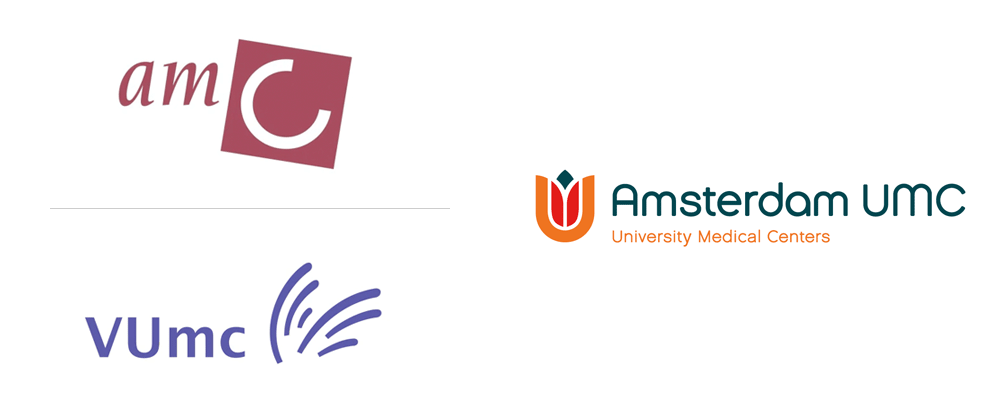 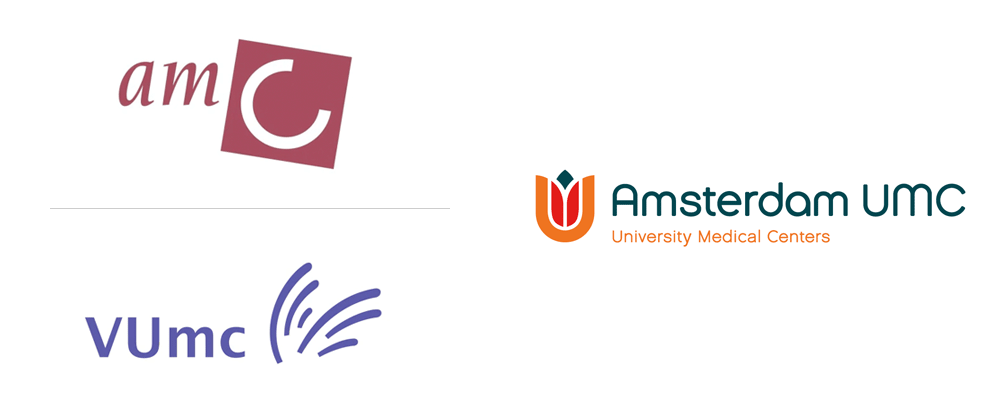 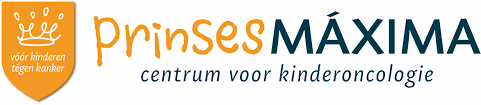 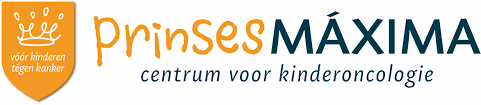 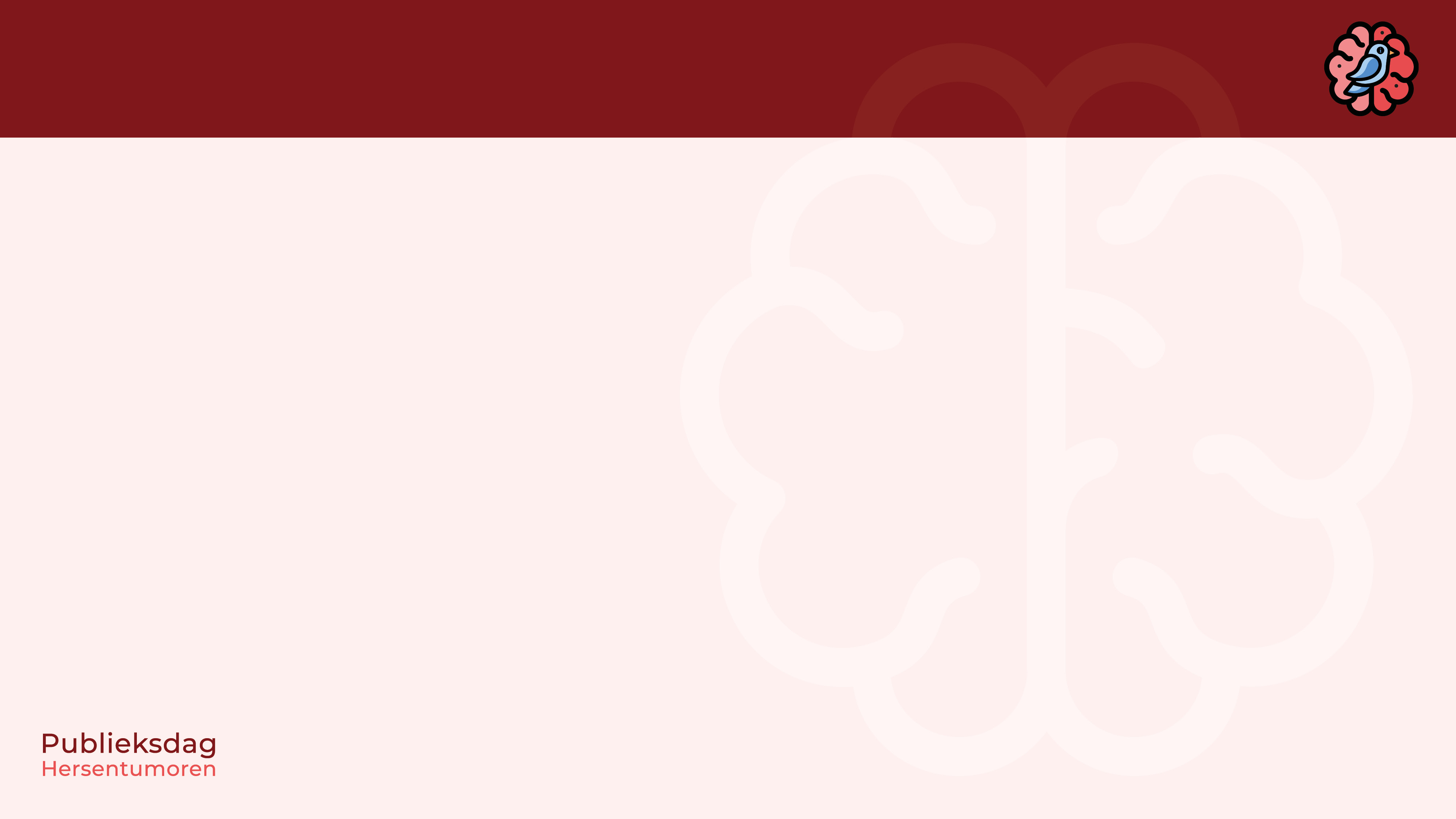 Kernactiviteit van patholoog: Microscopisch onderzoek
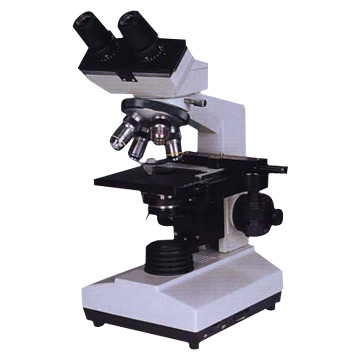 patient
ingreep
microscopische
diagnose
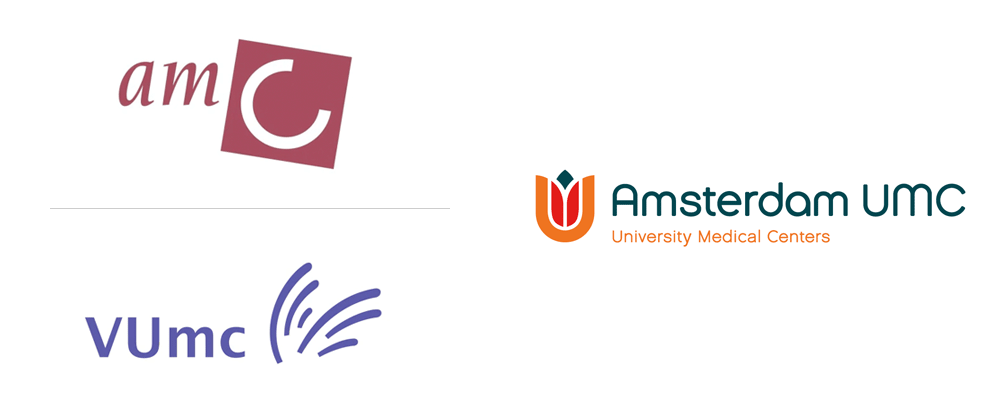 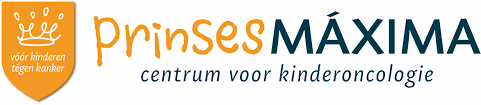 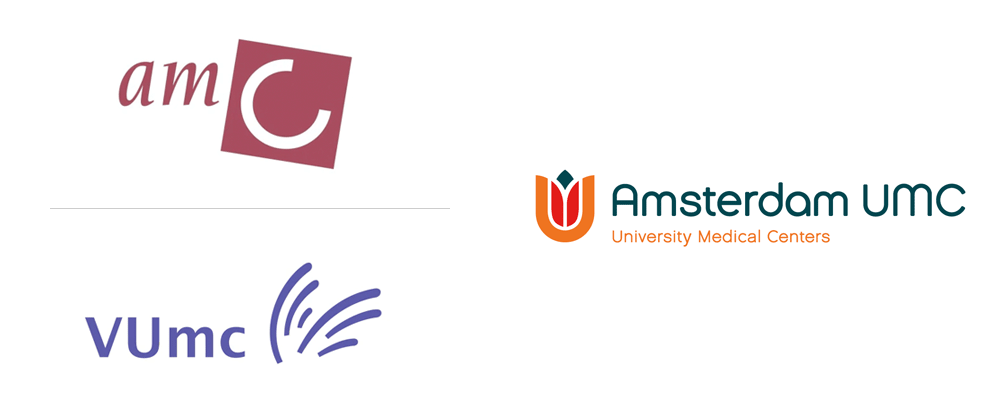 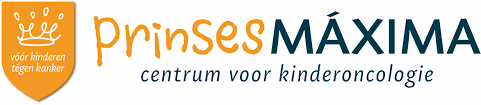 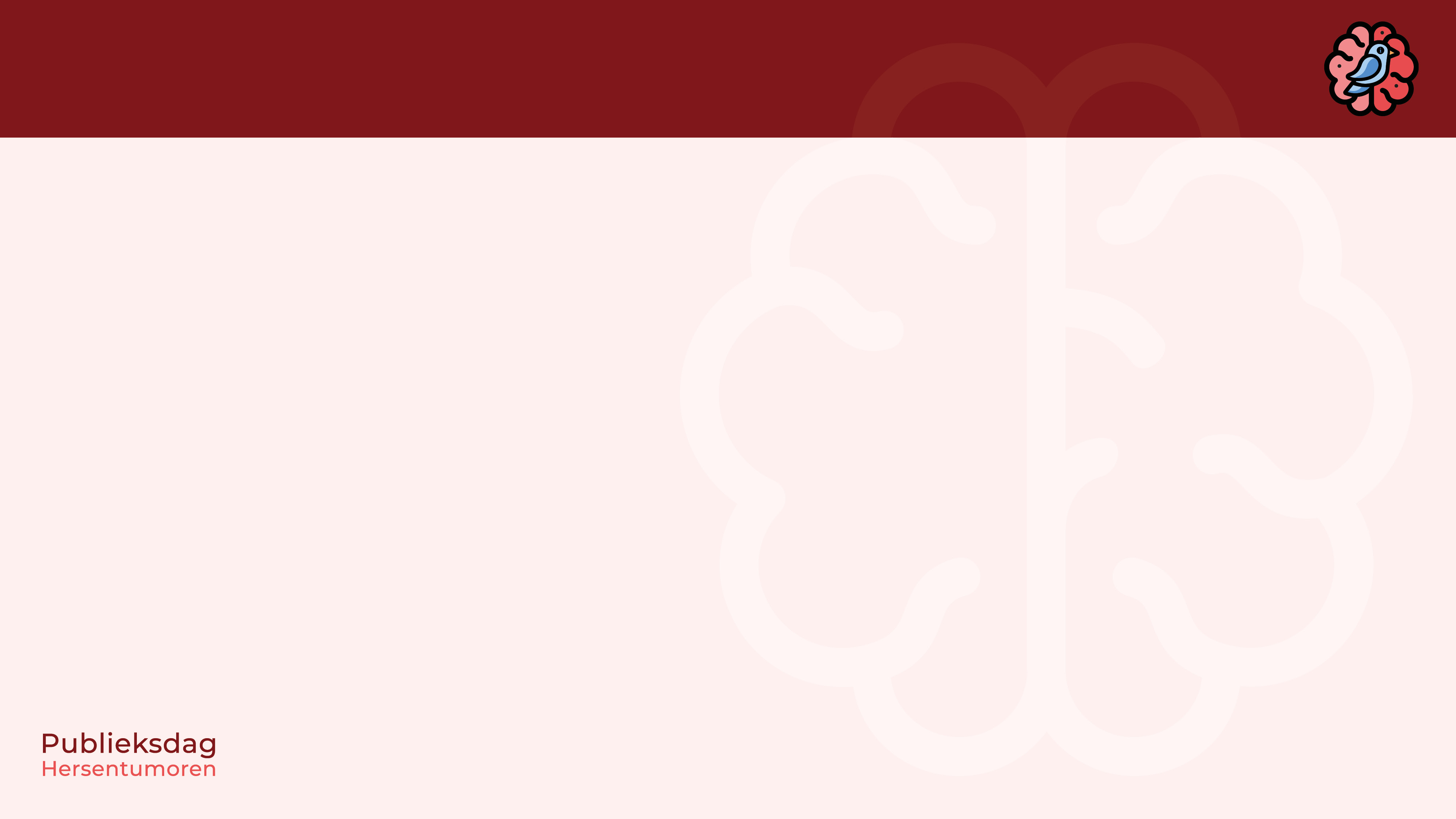 Lichaam is opgebouwd uit cellen …
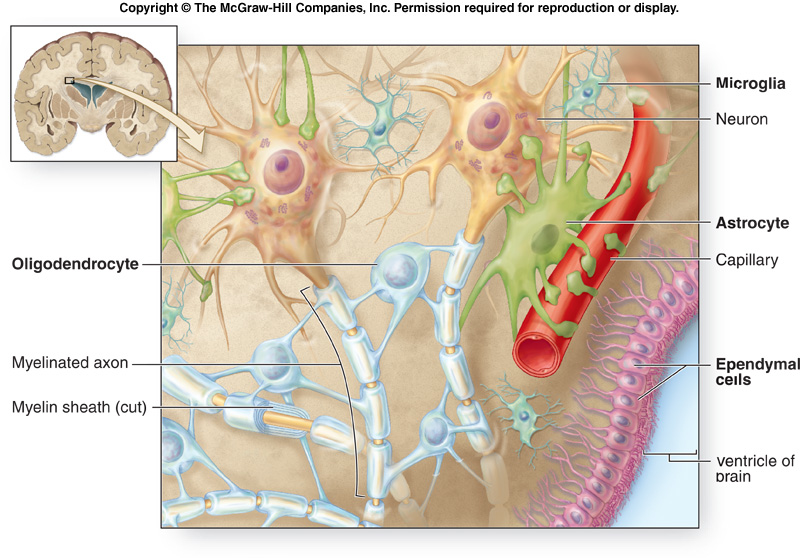 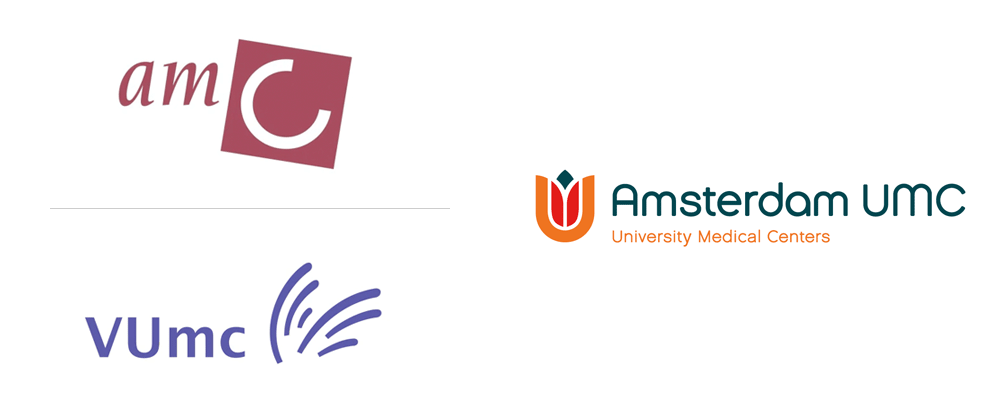 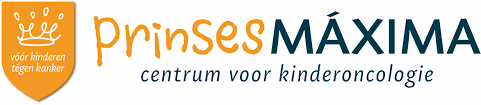 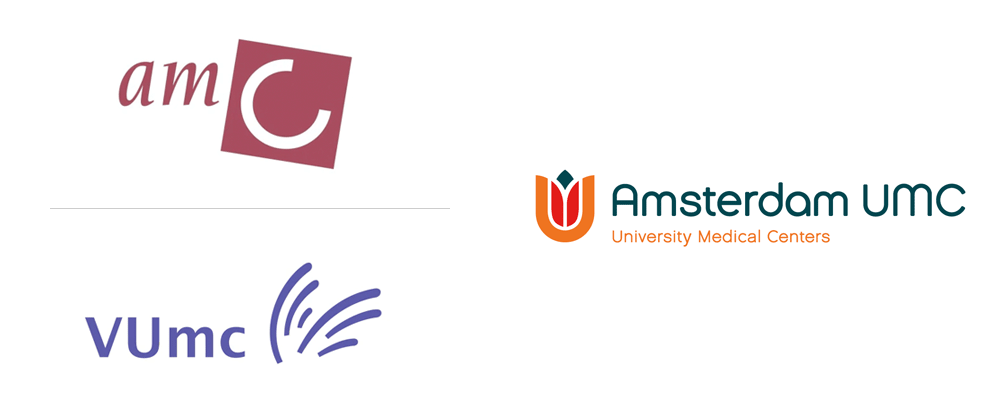 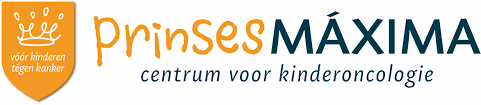 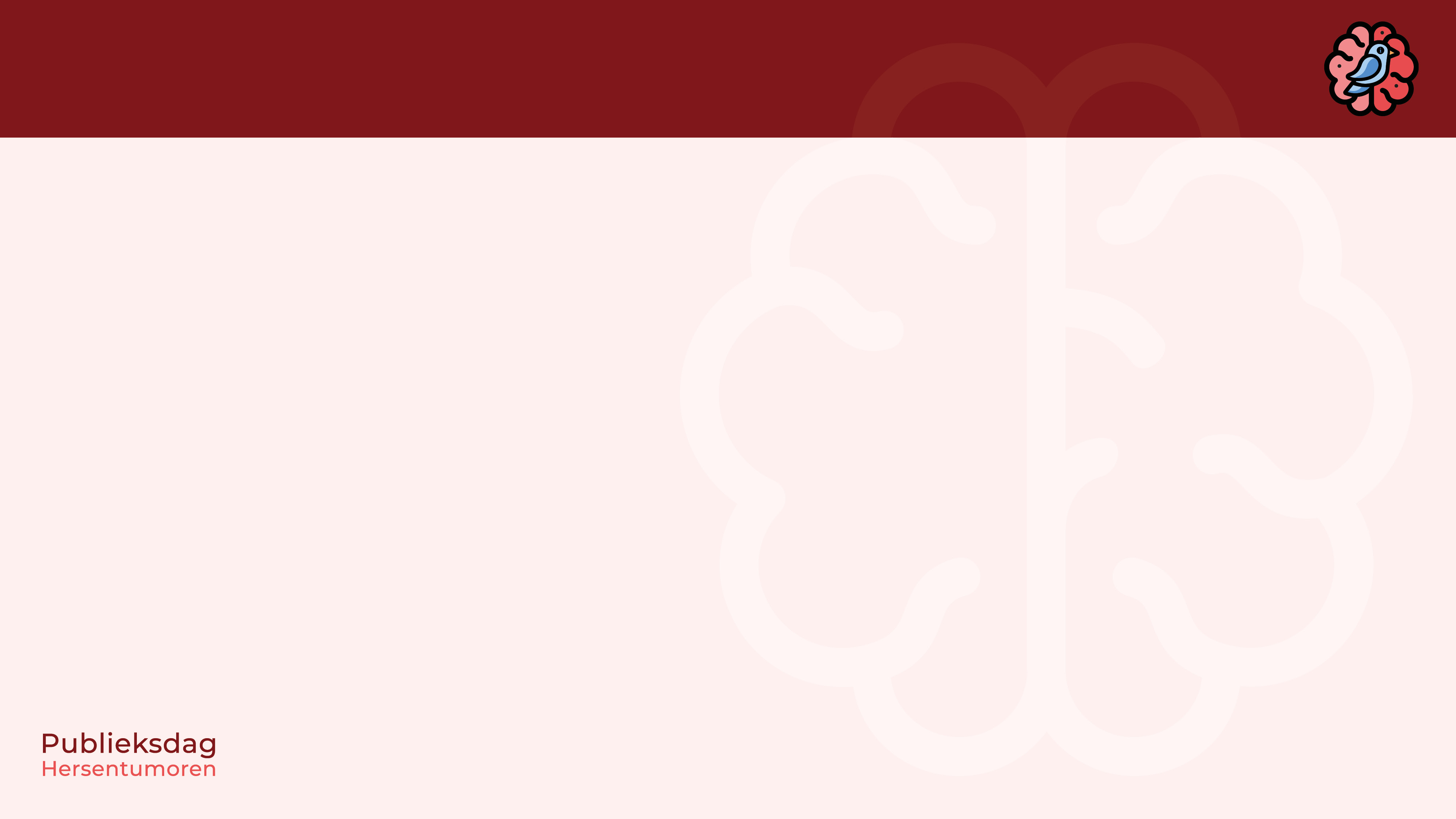 Voorbereiding voor microscopisch onderzoek …
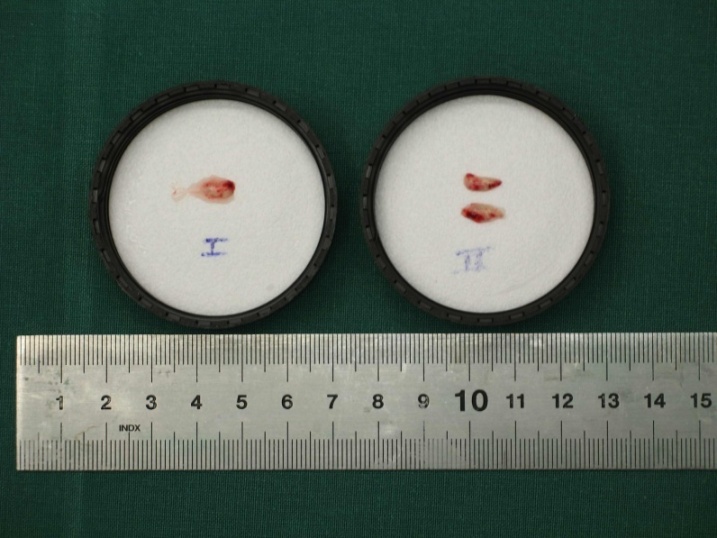 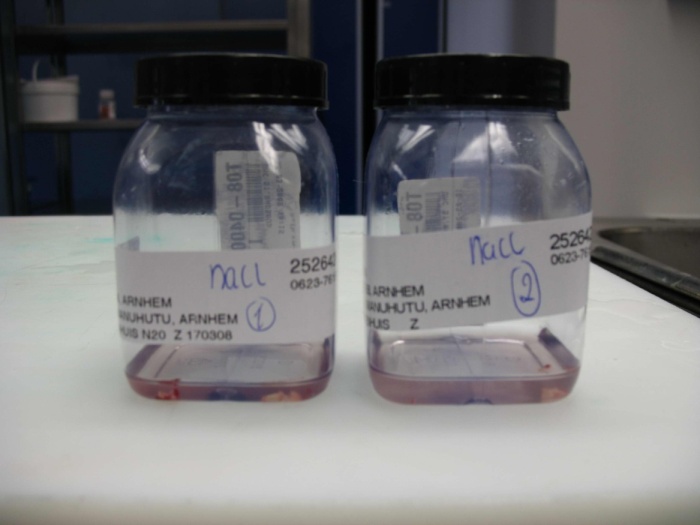 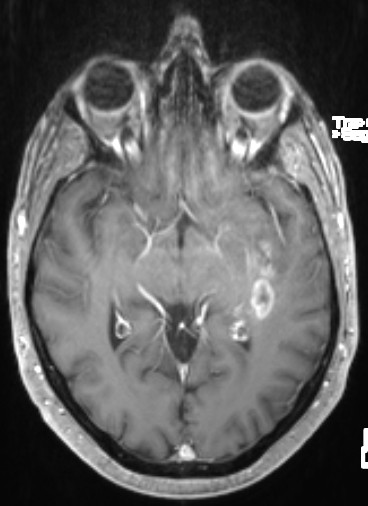 1 cm
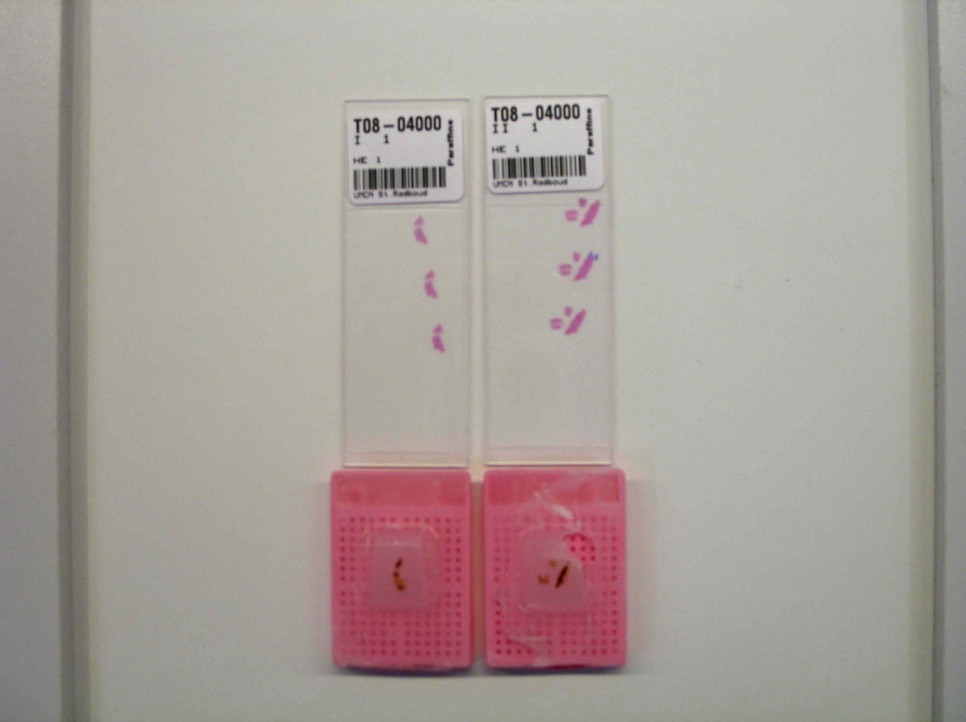 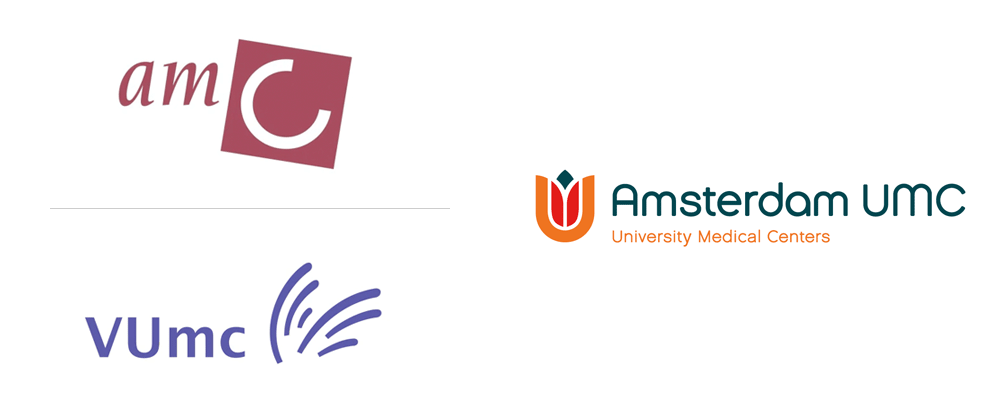 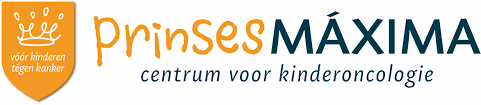 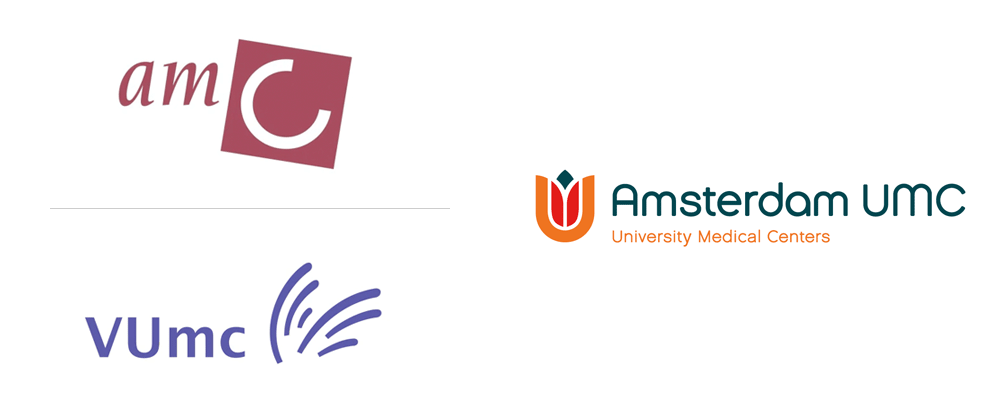 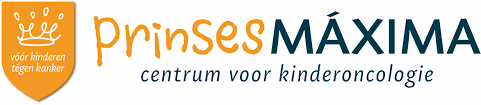 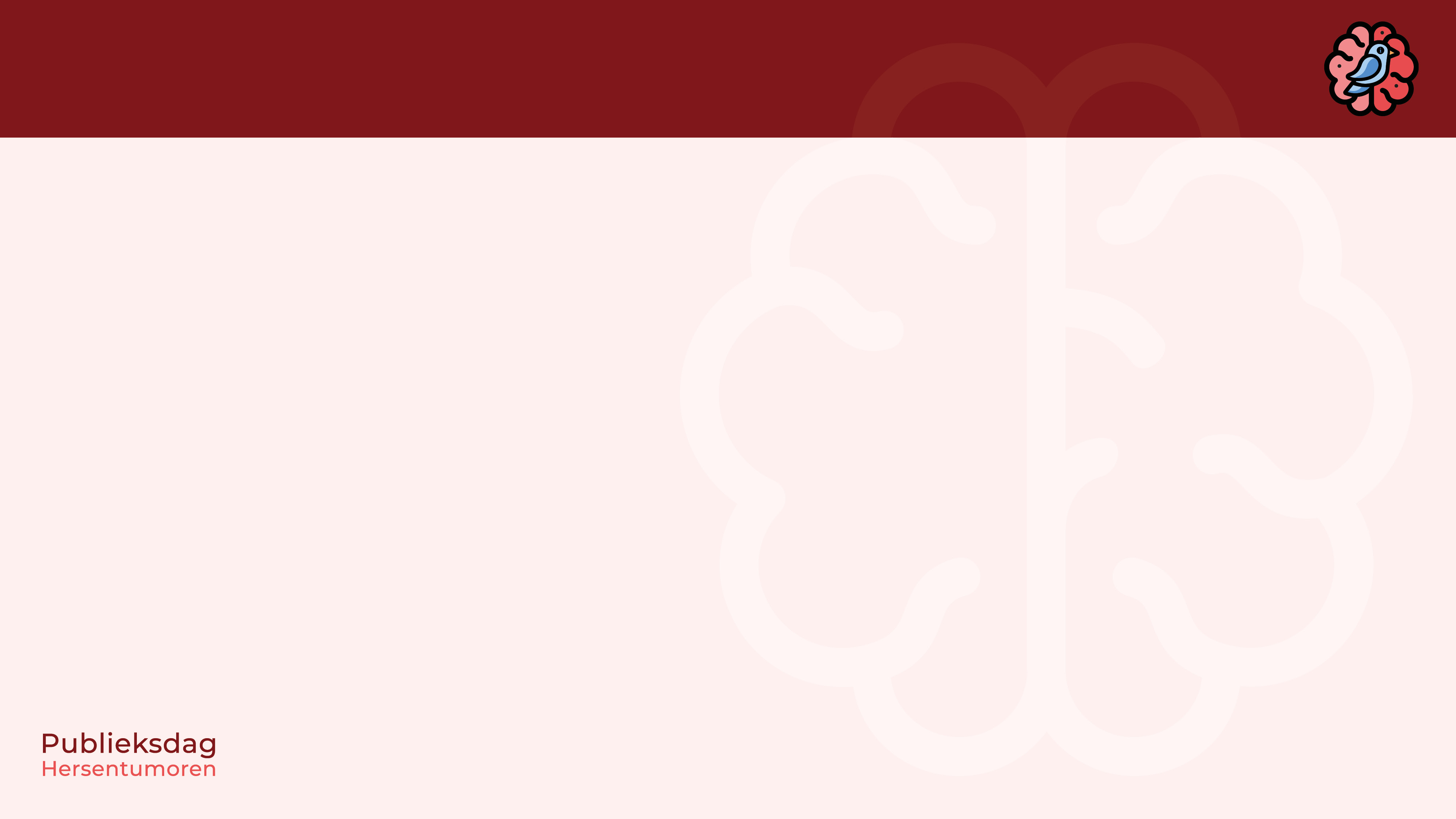 Voorbereiding voor microscopisch onderzoek …
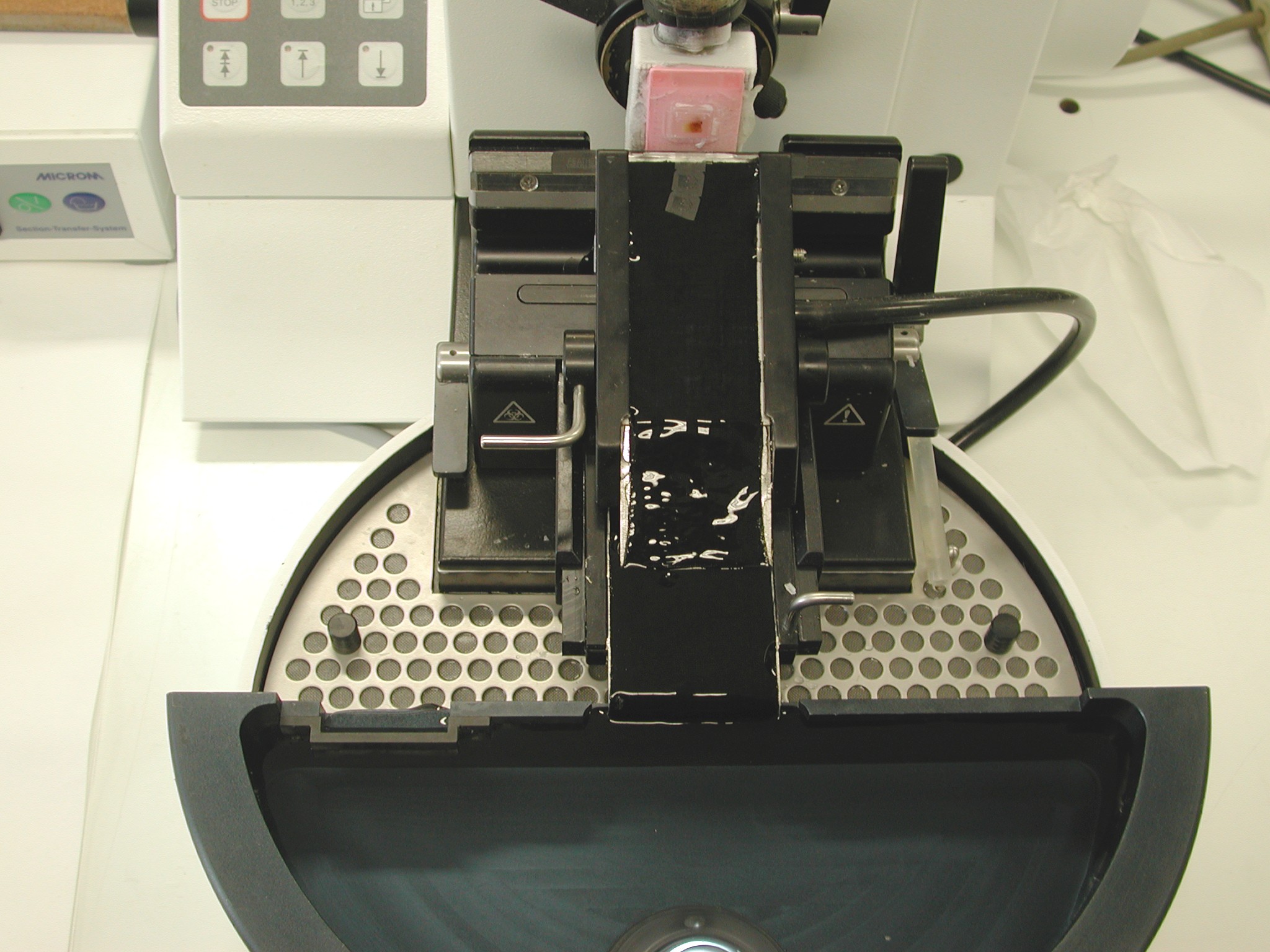 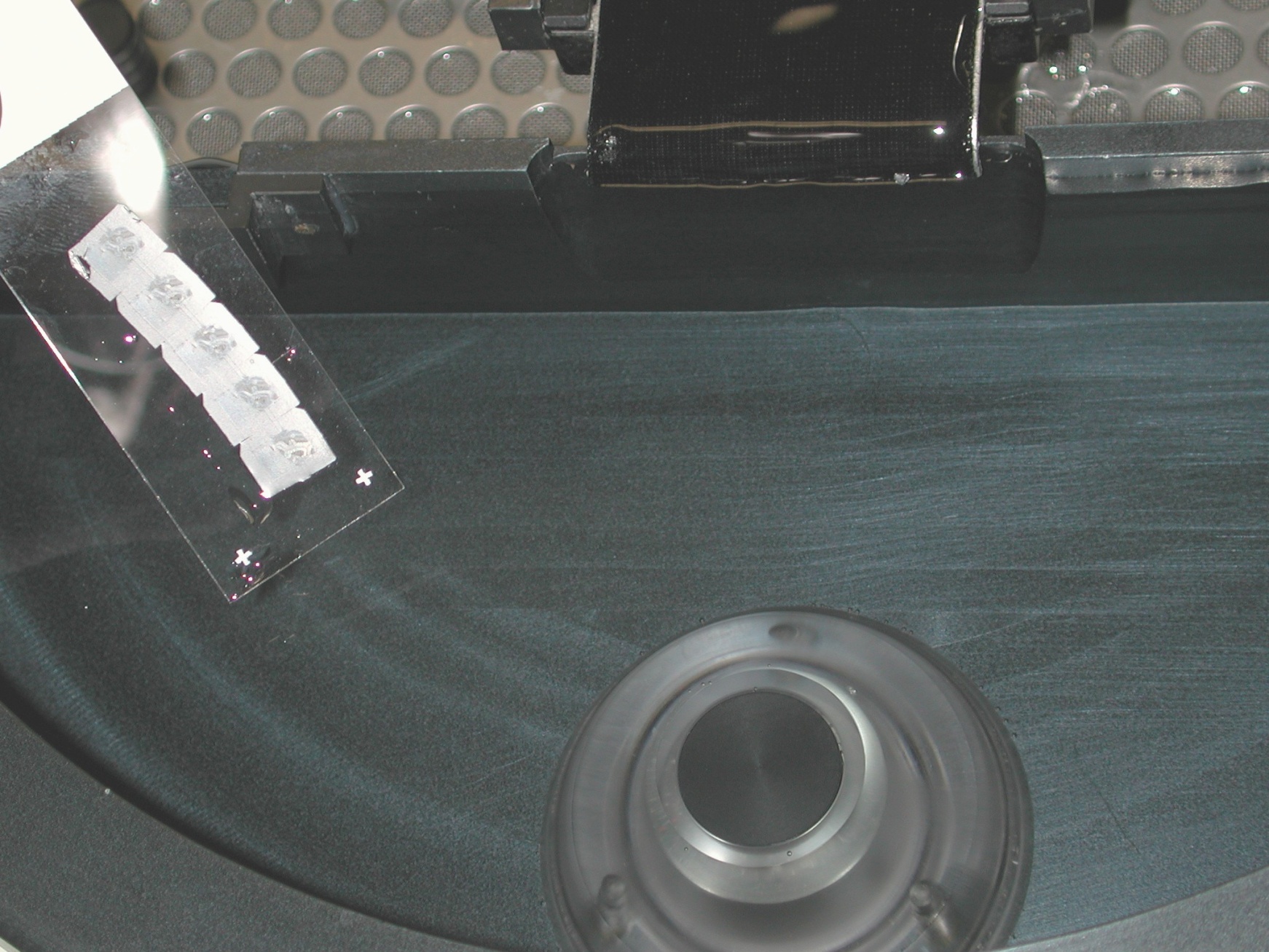 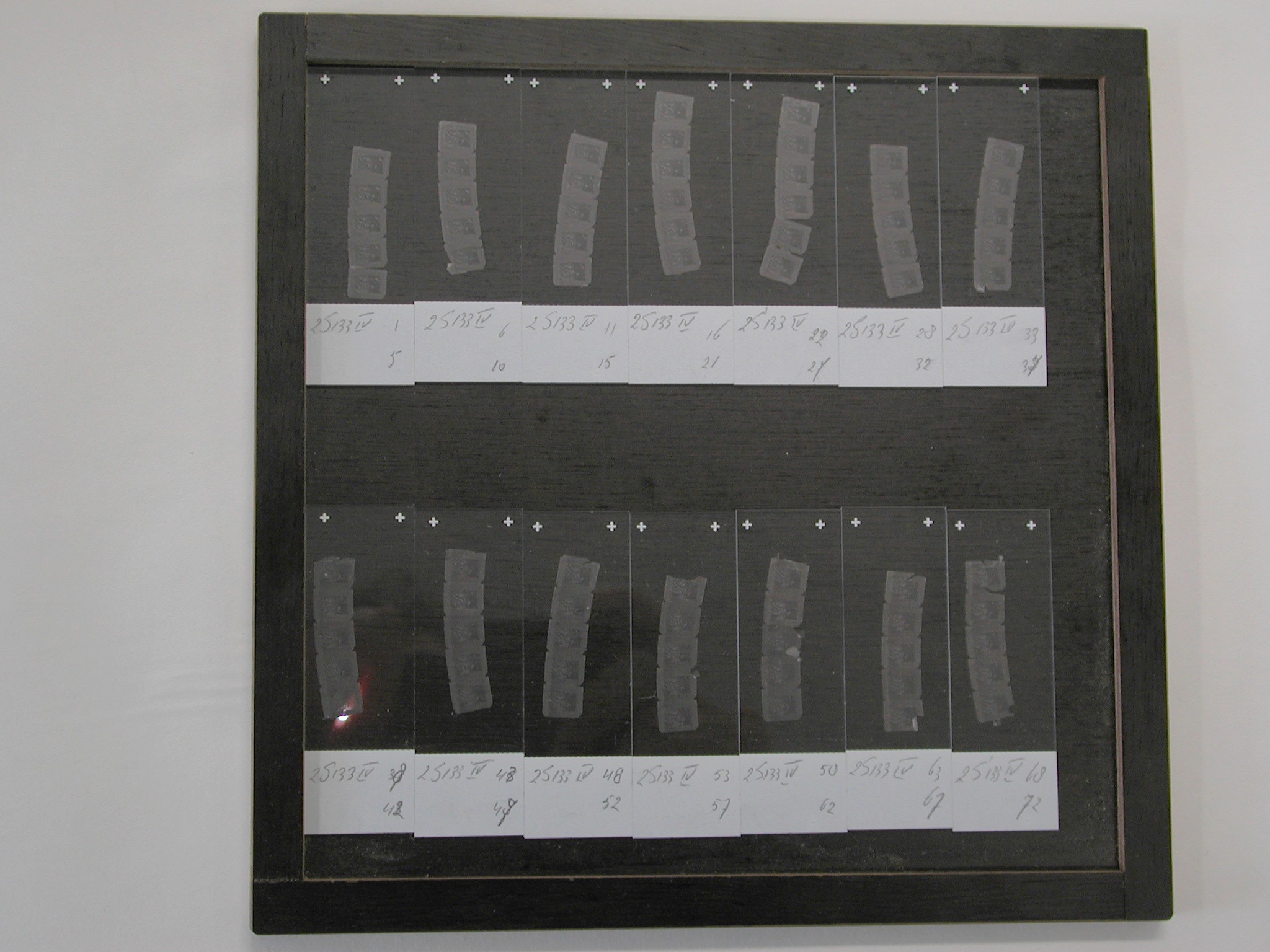 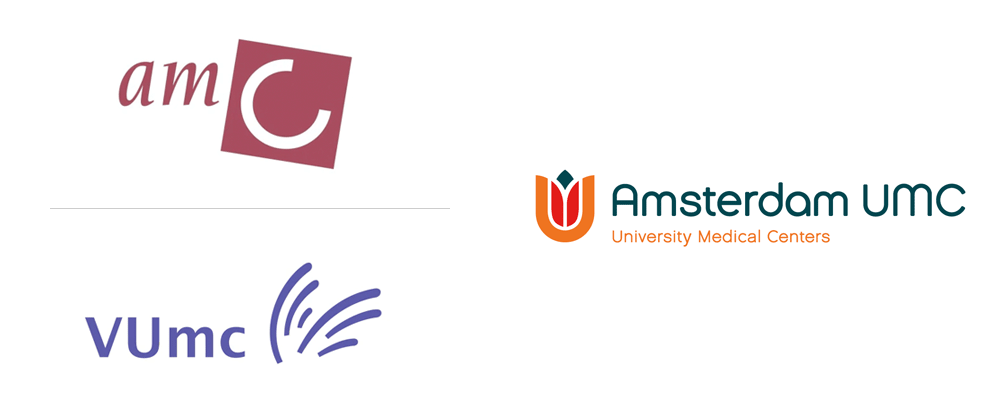 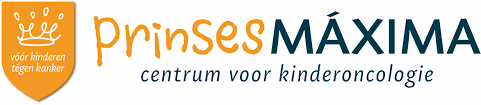 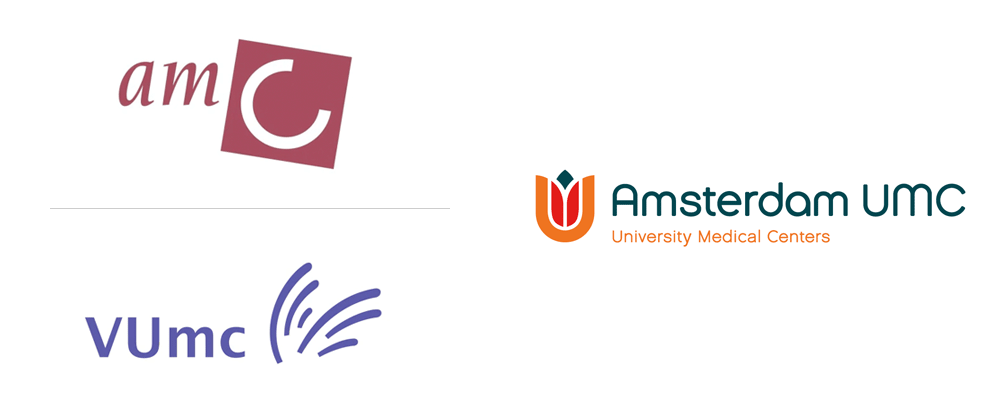 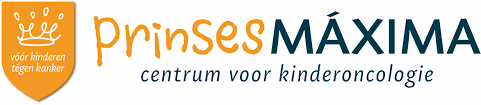 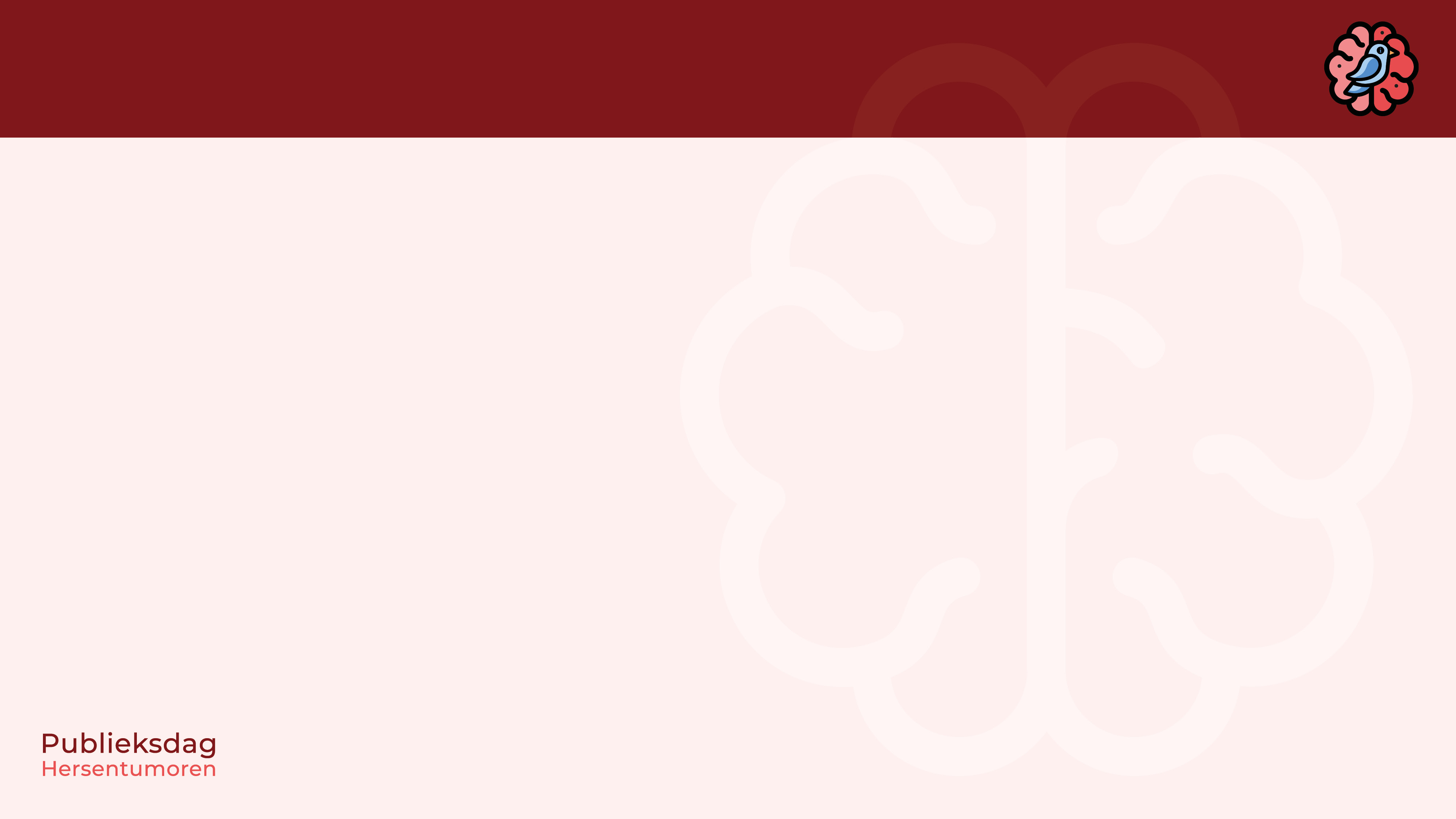 Microscopisch onderzoek …
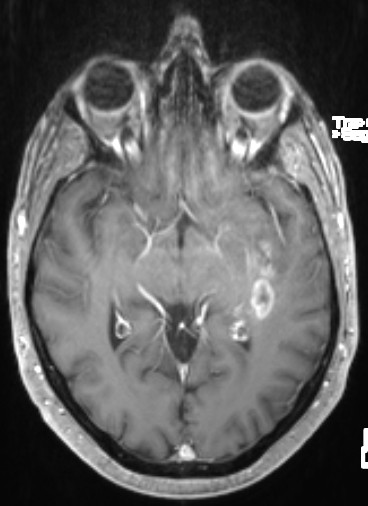 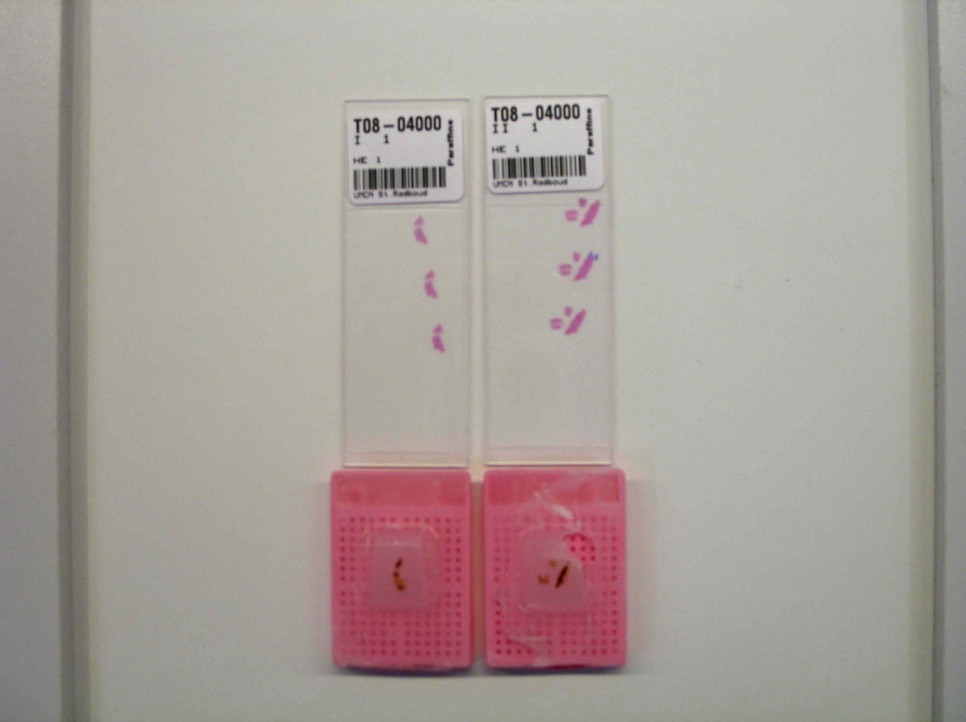 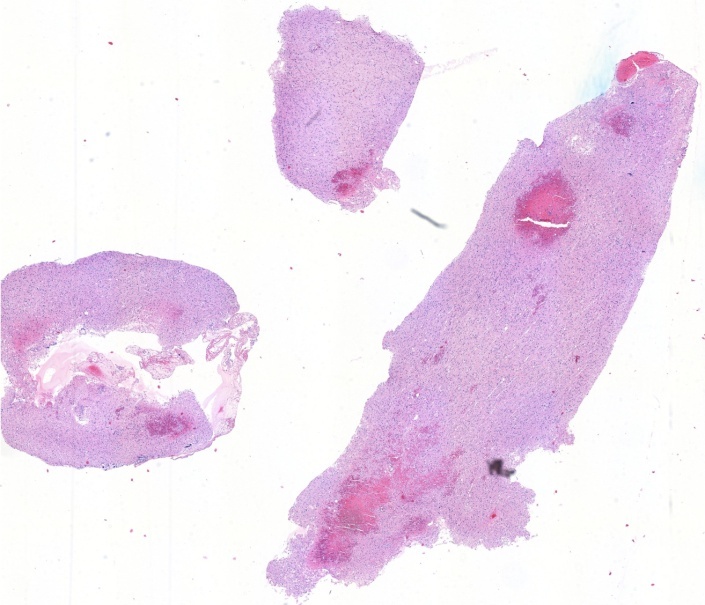 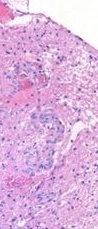 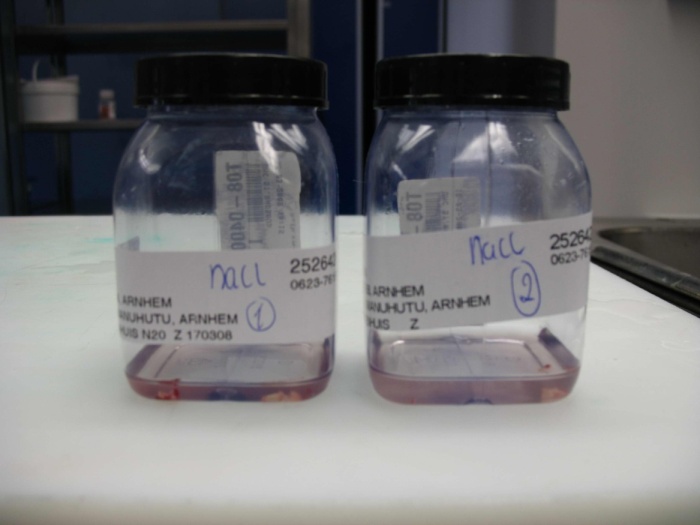 naaldbiopt
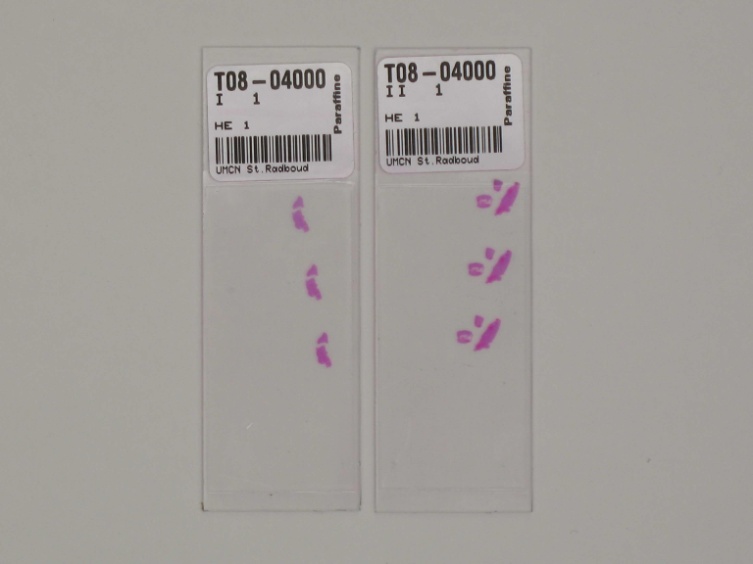 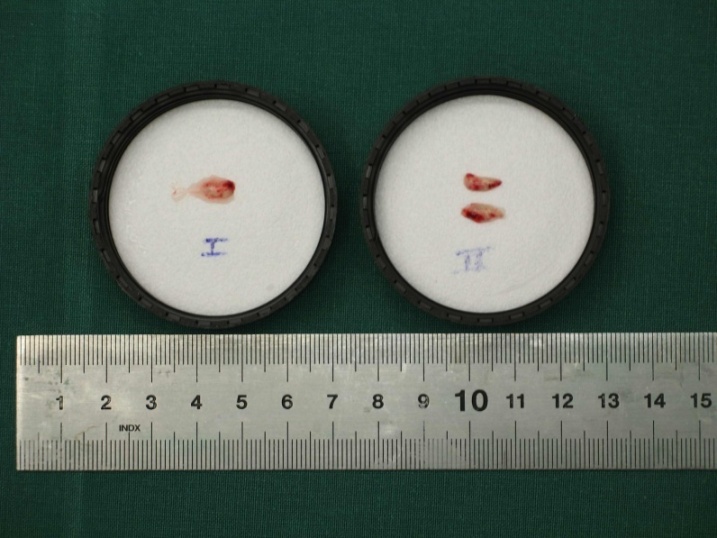 1 cm
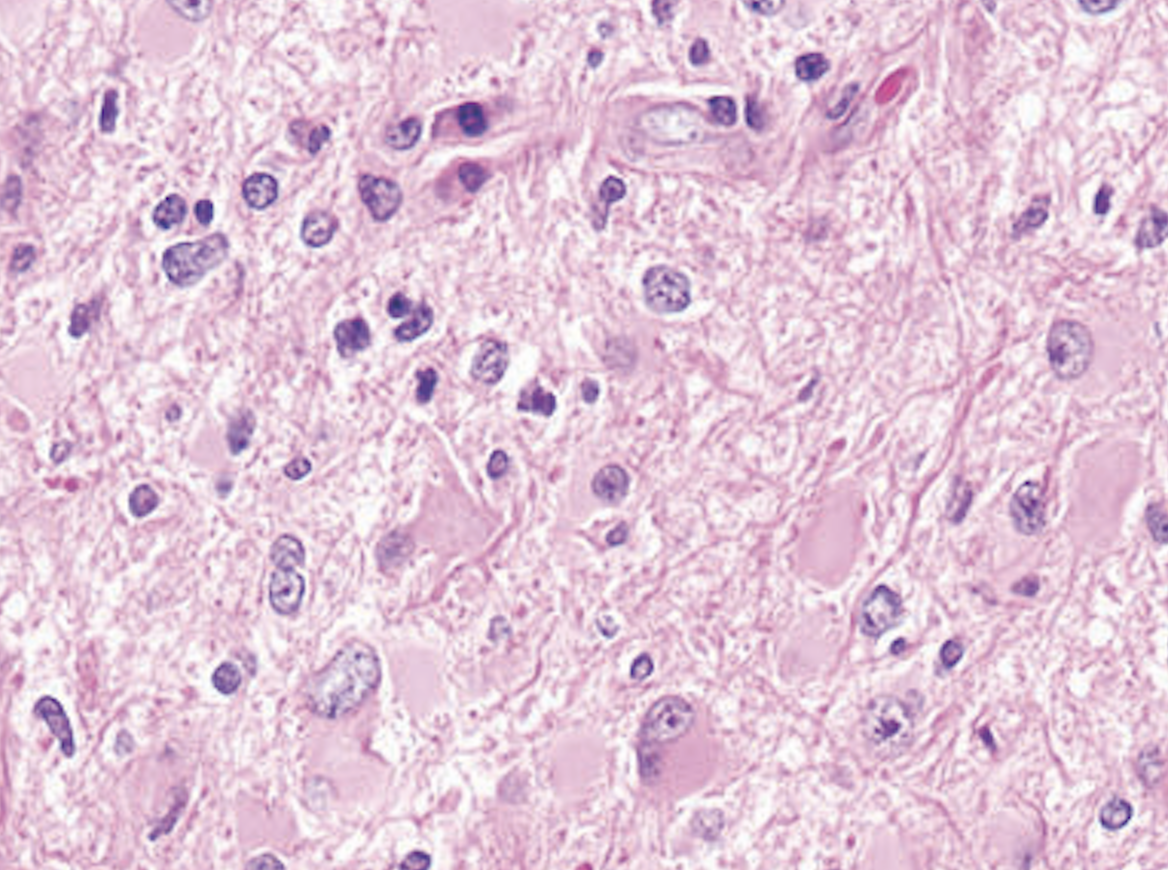 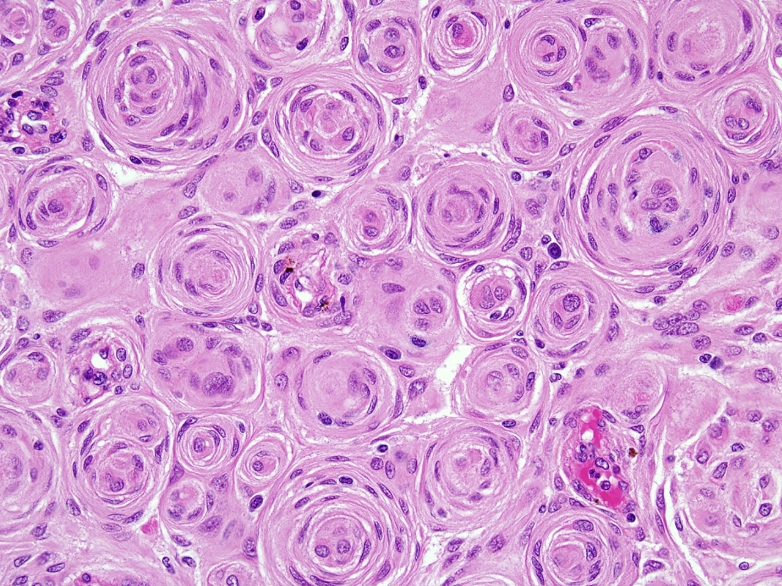 glioom/astrocytoom
meningeoom
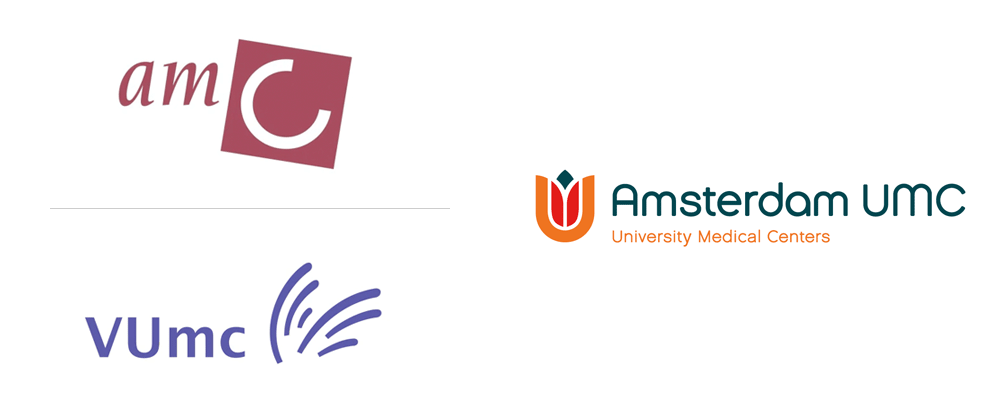 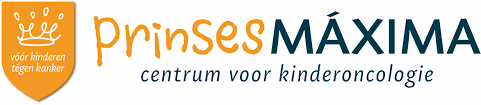 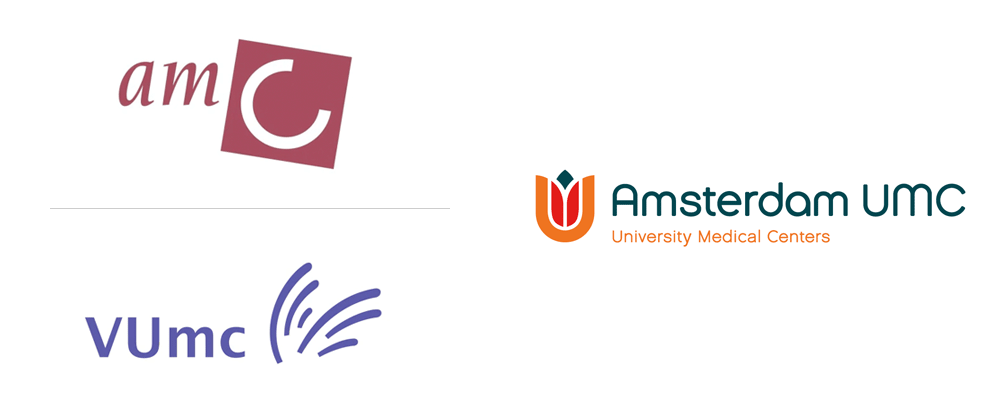 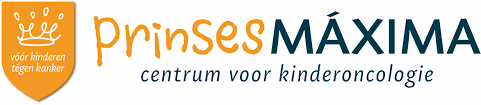 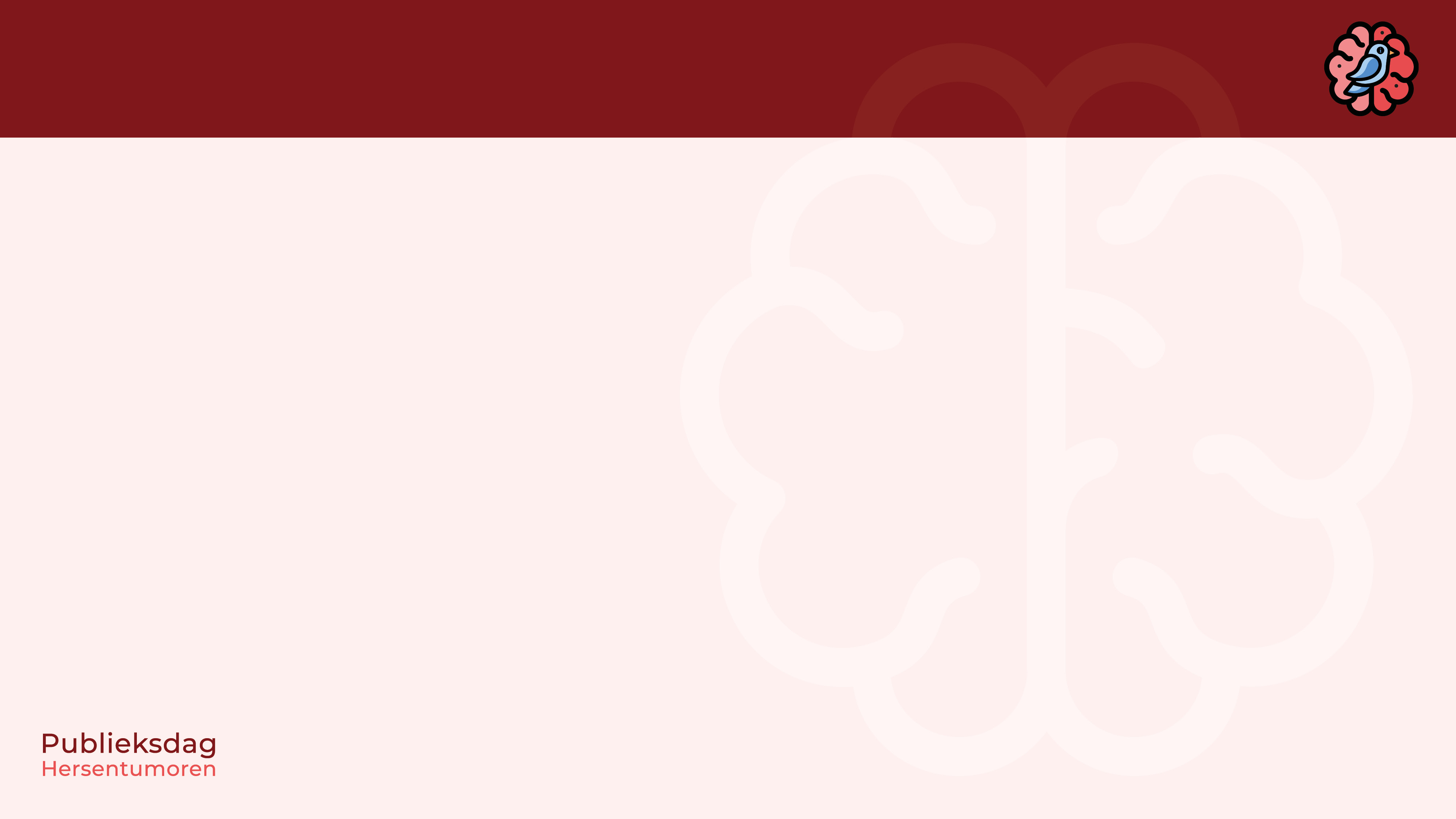 Relatieve frequentie tumoren centrale zenuwstelsel

(CBTRUS Statistical Report 2010; n=158,088 in 2004-2006)
www. cbtrus.org
Embryonal 1.0%
(incl. medulloblastoma)
Lymphoma 2.4%
Glioblastoma
17.1%
All other
12.7%
Nerve sheath
8.7%
Astrocytoma
6.8%
Oligodendroglioma
2.1%
Craniopharyngioma
0.7%
Ependymoma
1.9%
Pituitary
12.7%
Meningioma
33.8%
N.B. Metastatic tumors
in/around the CNS excluded!
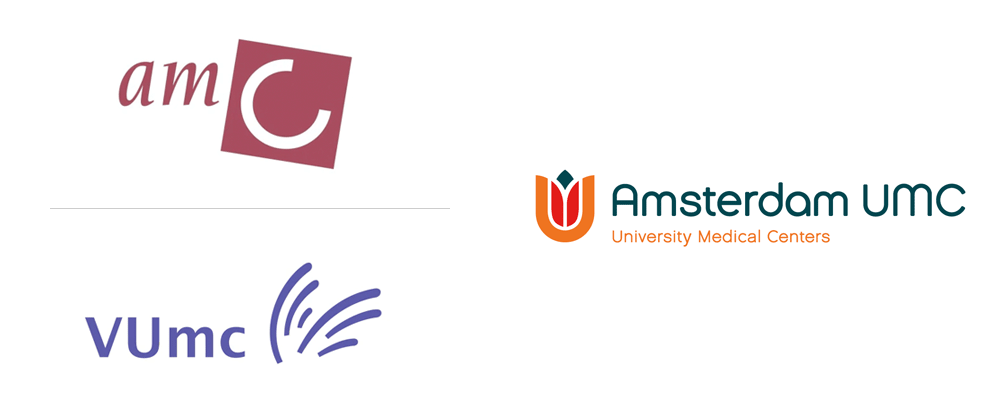 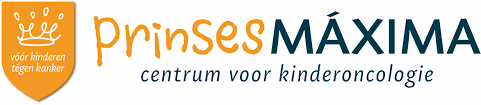 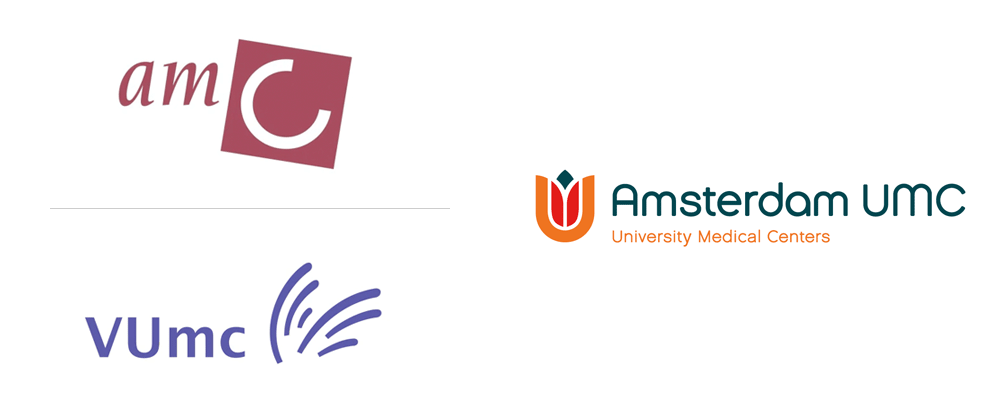 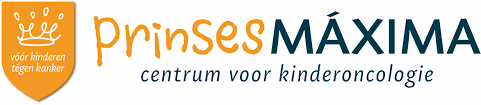 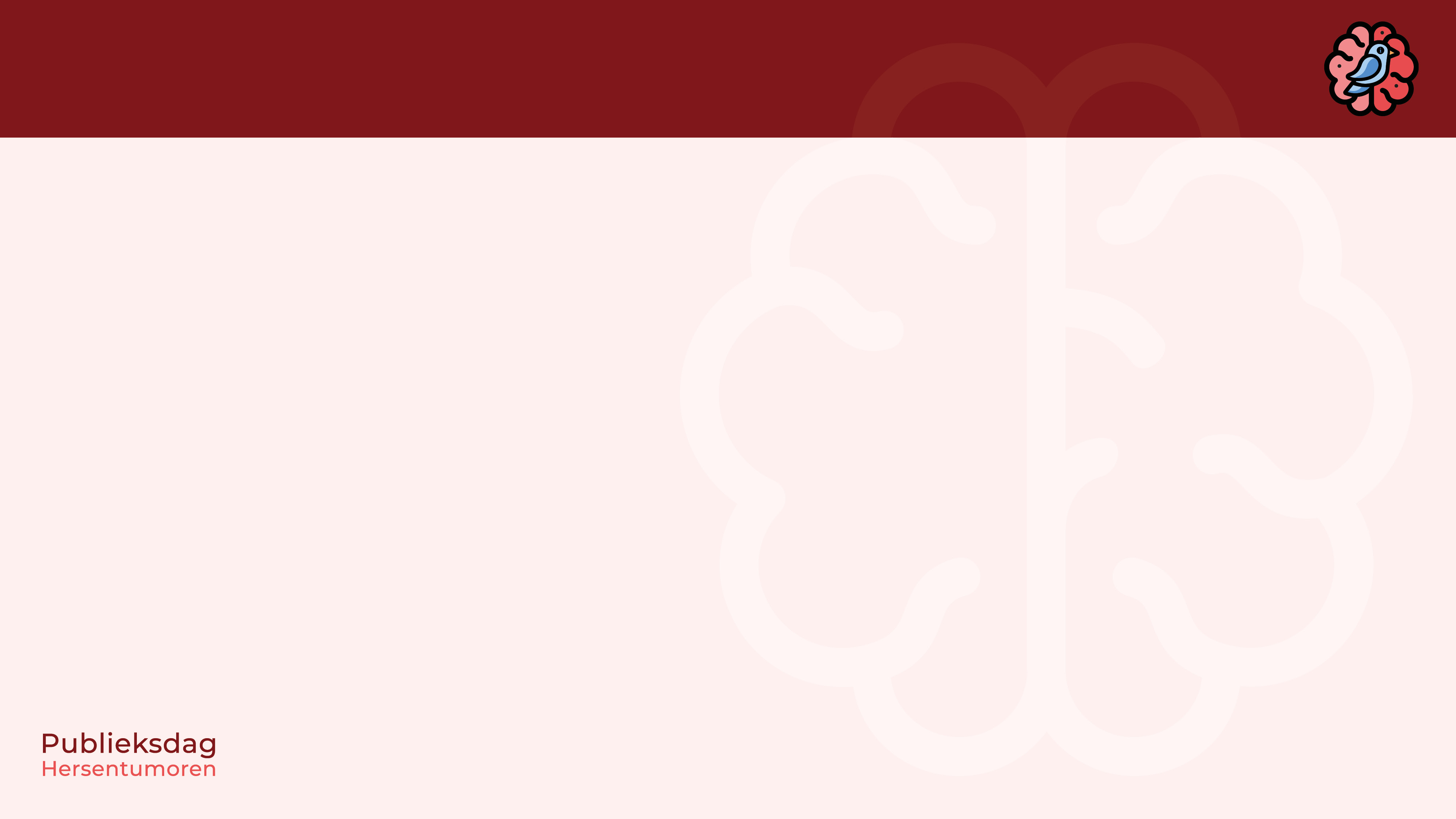 Microscopisch onderzoek …
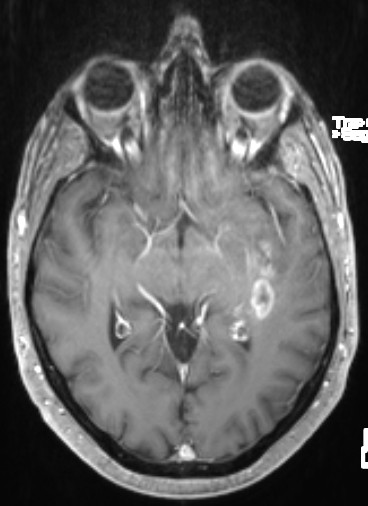 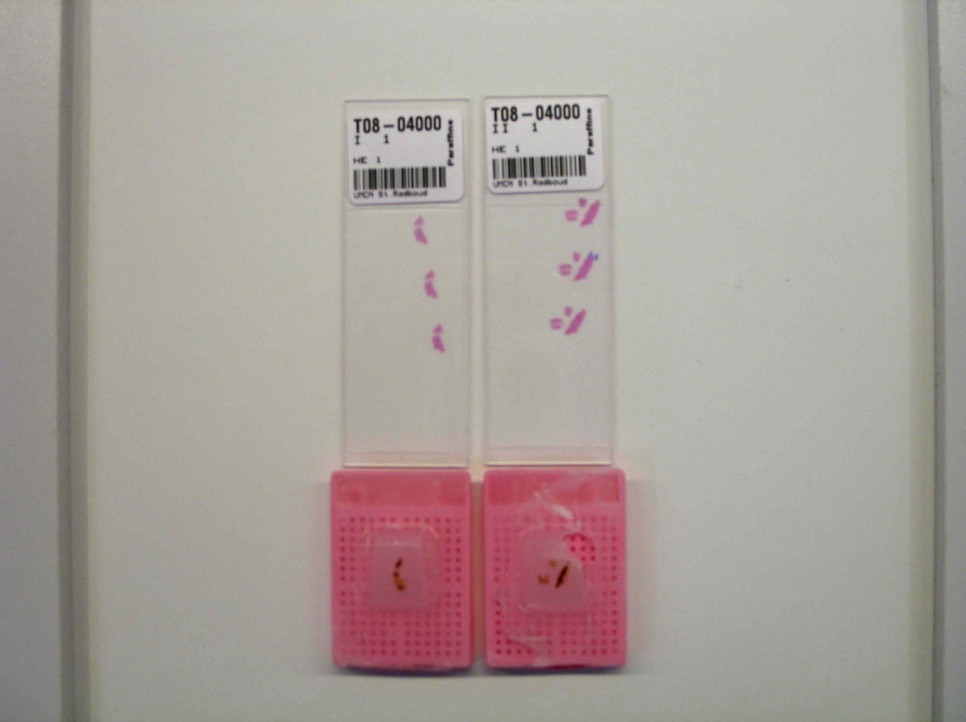 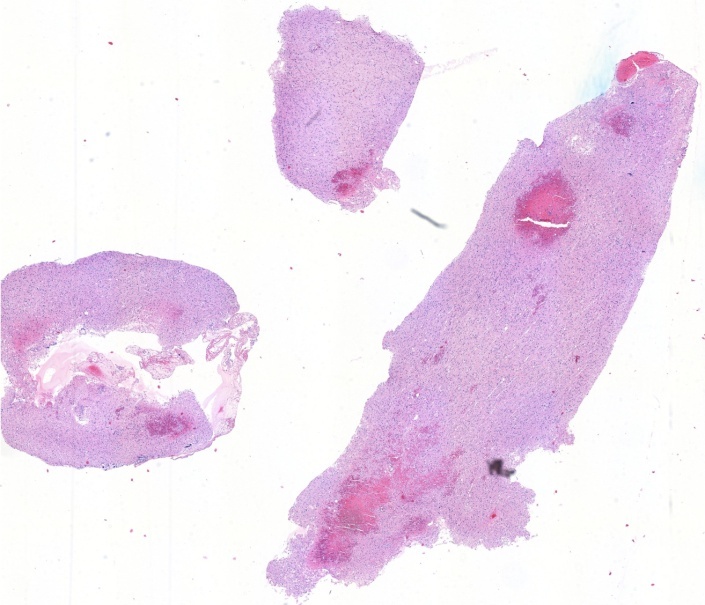 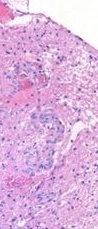 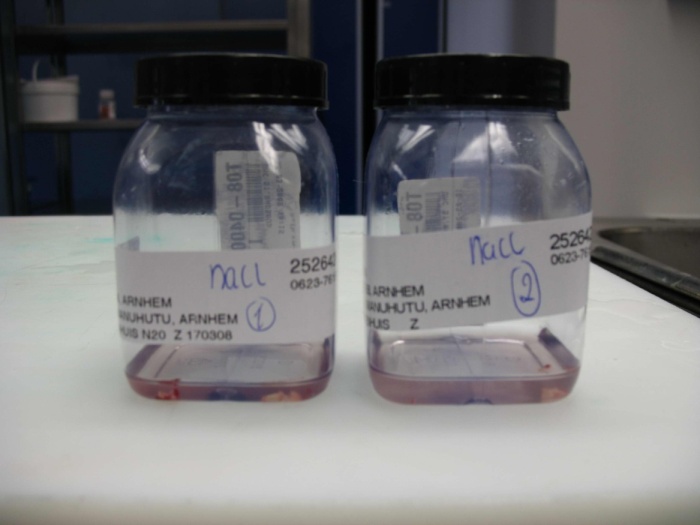 naaldbiopt
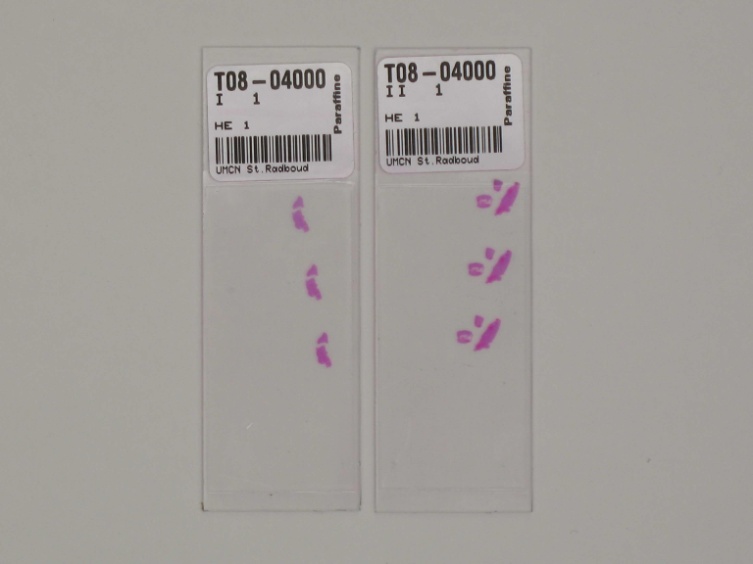 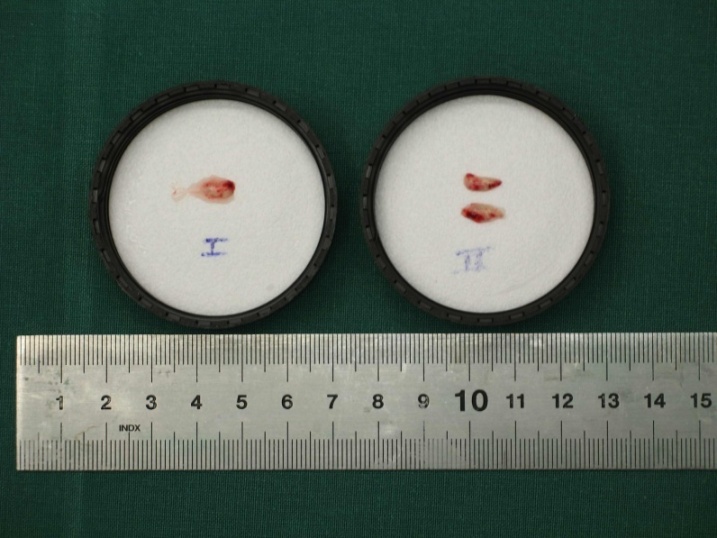 1 cm
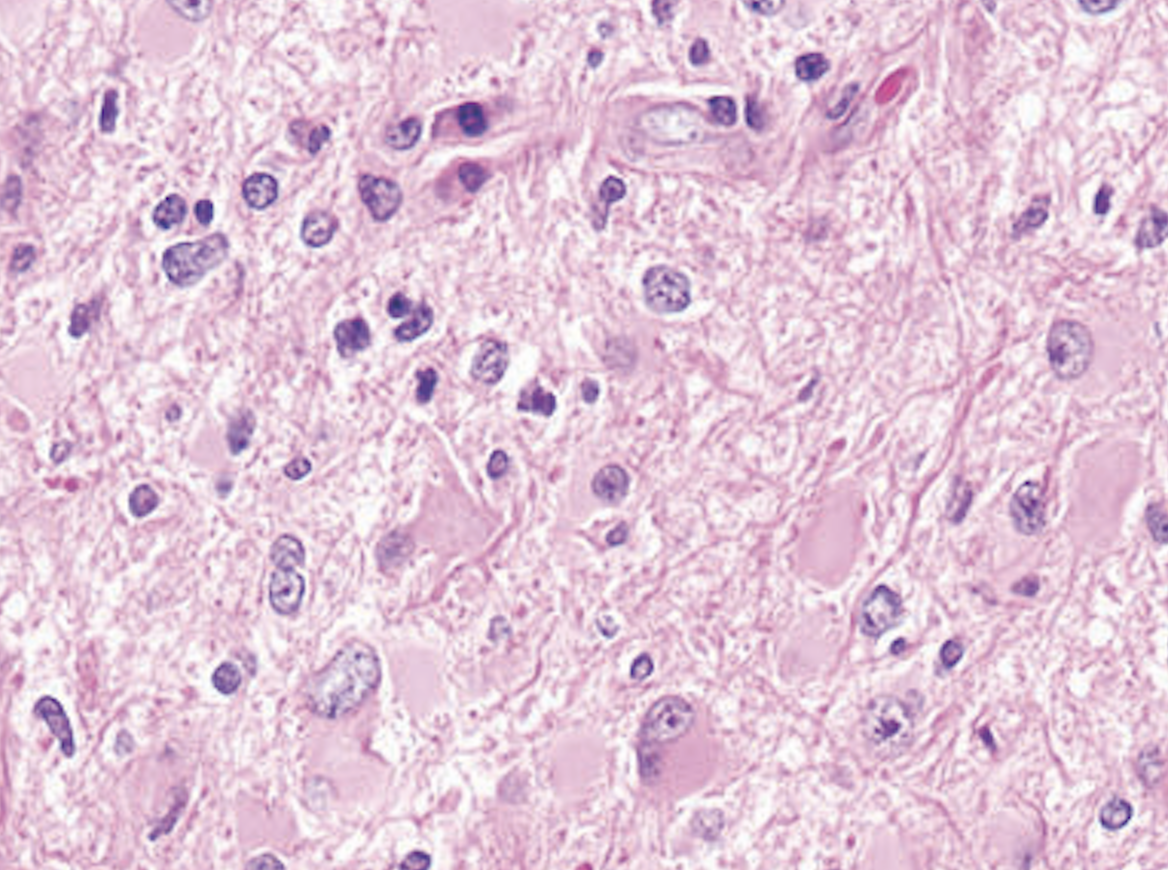 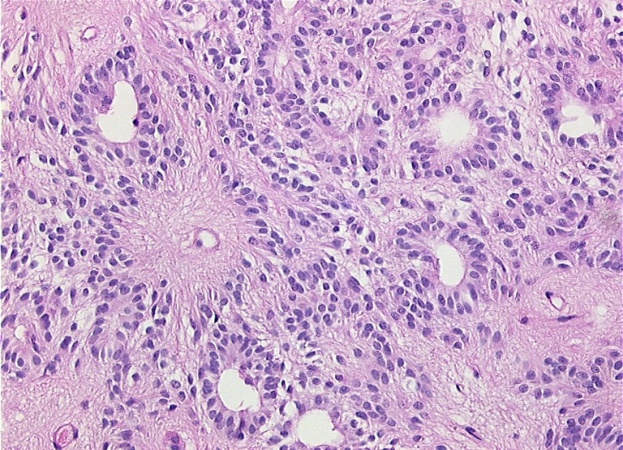 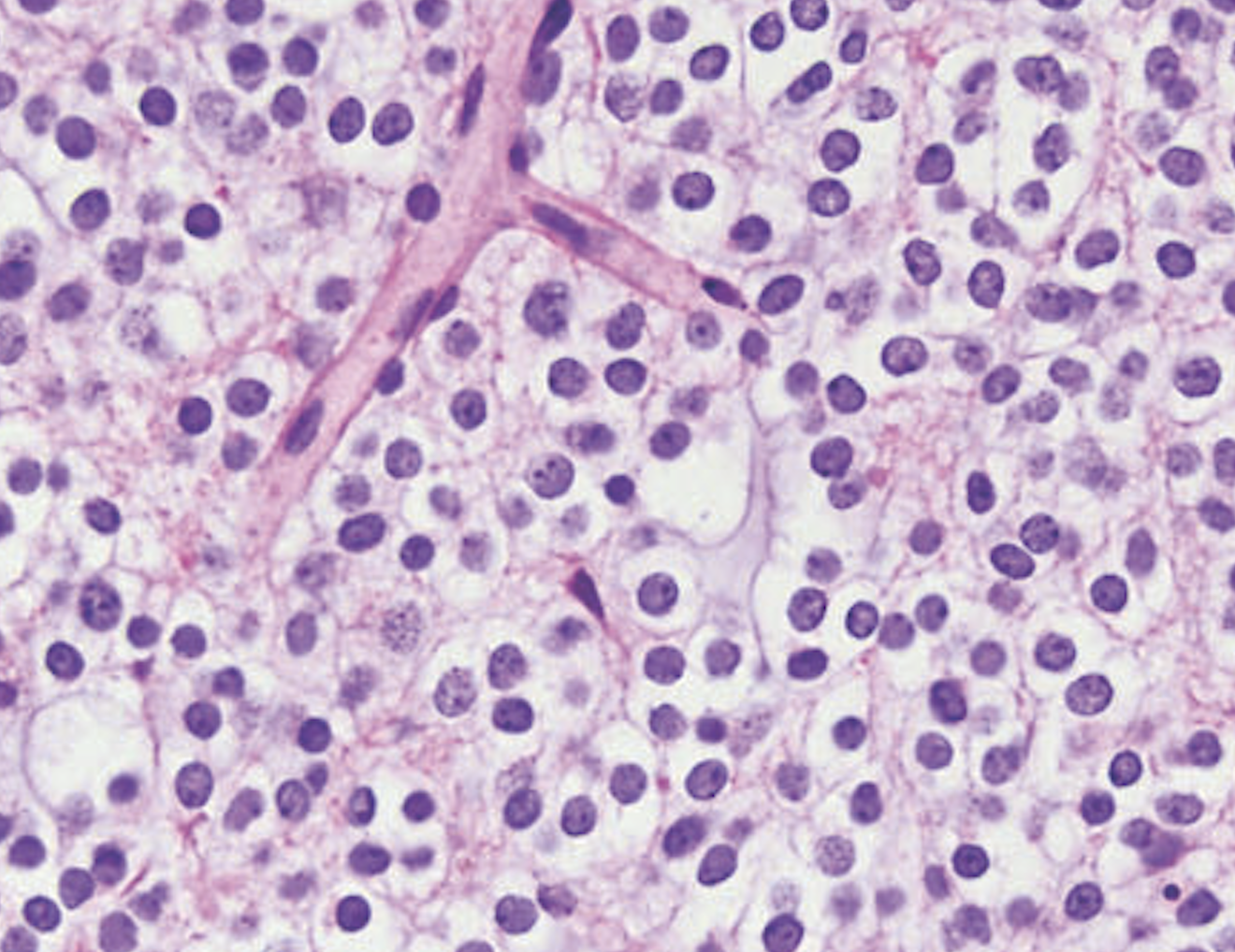 oligodendroglioom
astrocytoom
ependymoom
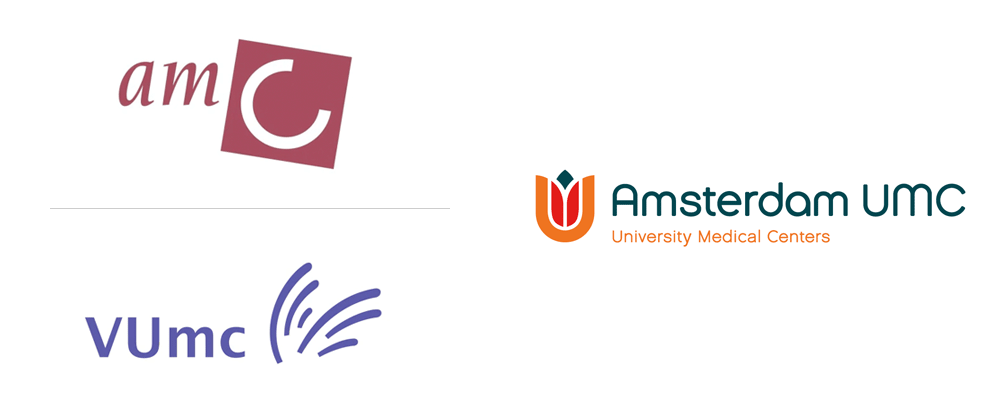 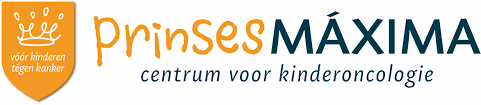 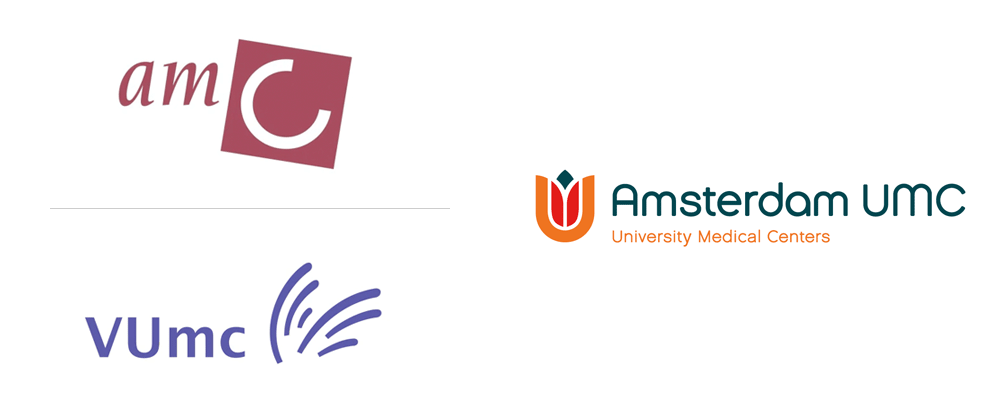 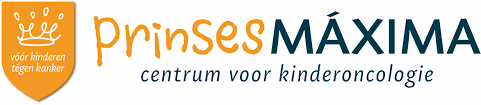 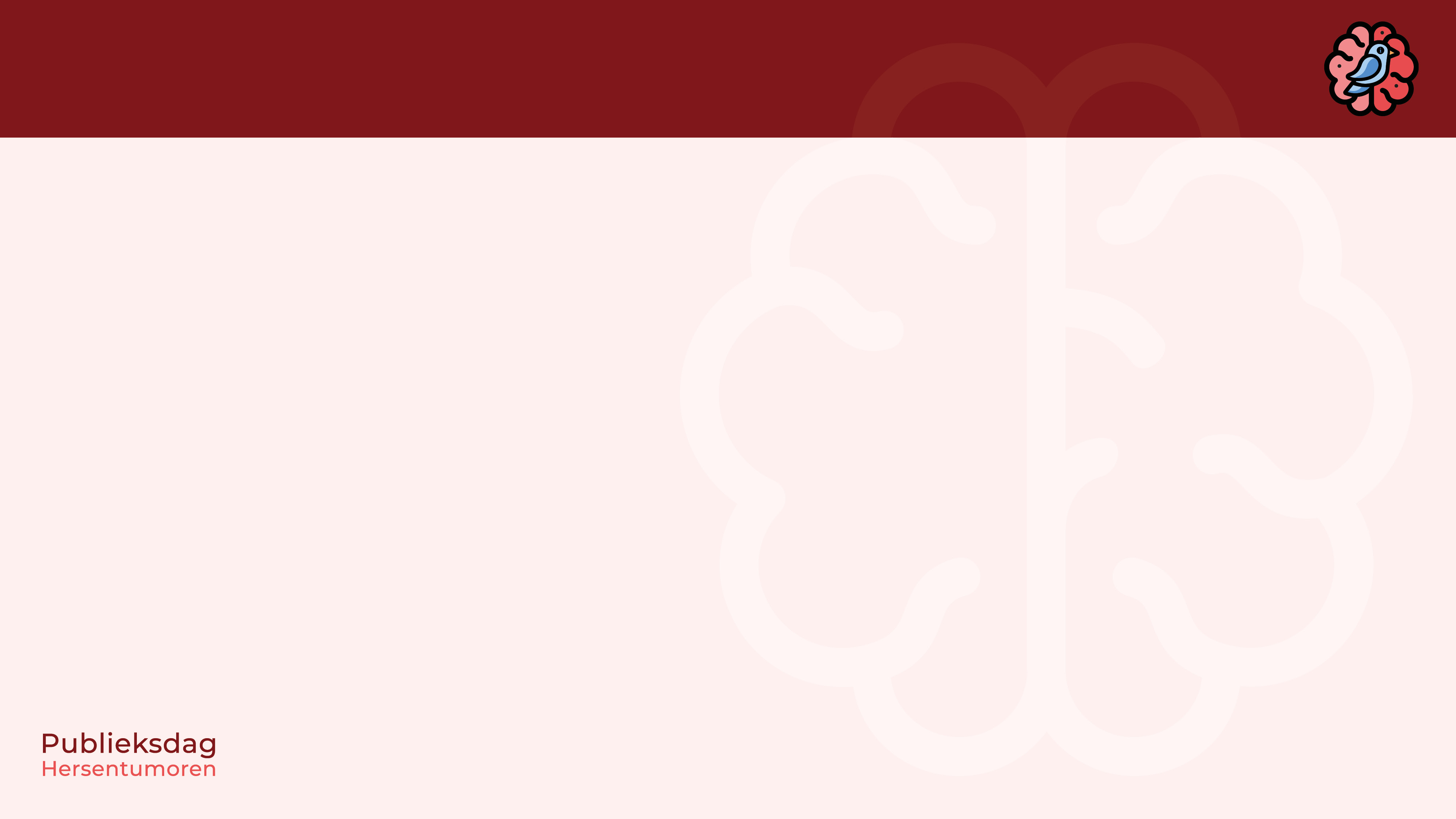 Onderverdeling van gliomen o.b.v. microscopie
tissue specimen
Based on Perry A, Wesseling P, Histologic Classification of Gliomas
(Handbook of Clinical Neurology 2016; Berger M, Weller M, eds)
normal tissue
non-neoplastic lesion
metastatic neoplasm
primary, but non-glial tumor
GLIAL TUMOR
diffuse
glioma
ependymal
tumor
other
glioma
other 
astrocytic
tumor
mixed 
neuronal-glial
tumor
mixed 
neuronal-glial
tumor
WHO
grade
astrocytic
mixed
oligodendroglial
pilocytic
astrocytoma

subependymal giant cell astrocytoma
ganglioglioma
angiocentric
glioma
I
subependymoma

myxopapillary
ependymoma
rosette-forming glioneuronal tumor of the fourth ventricle
chordoid
glioma of the
3rd ventricle

astroblastoma
papillary glioneuronal tumor
low grade
diffuse astrocytoma
low grade
oligo- dendroglioma
low grade
oligo-astrocytoma
pleiomorphic
xanthoastrocytoma
II
low grade
ependymoma
desmoplastic infantile
astrocytoma/ganglioglioma
diffuse leptomeningeal
glioneuronal tumor
anaplastic
oligo-astrocytoma
anaplastic
oligo- dendroglioma
anaplastic
pleiomorphic
xanthoastrocytoma
anaplastic
astrocytoma
anaplastic
ependymoma
III
anaplastic ganglioglioma
IV
glioblastoma
DIFFUSE GLIOMAS
‘NON-DIFFUSE GLIOMAS’
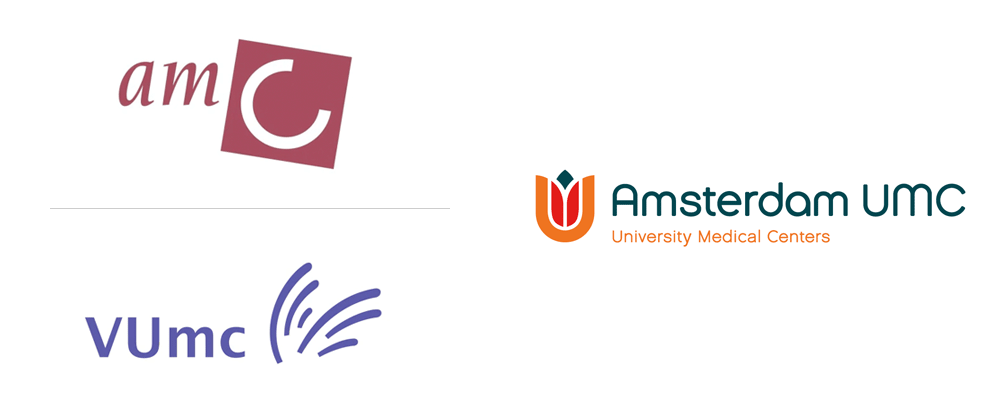 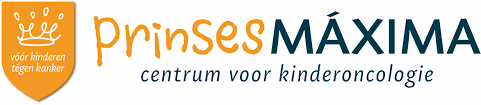 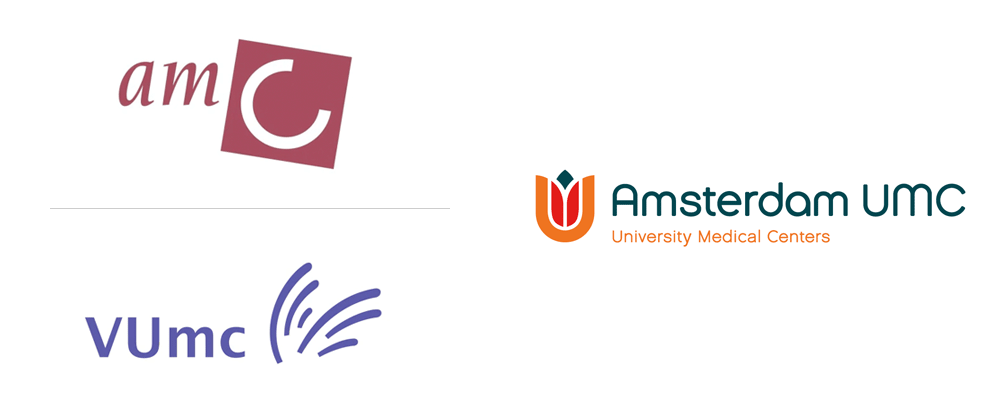 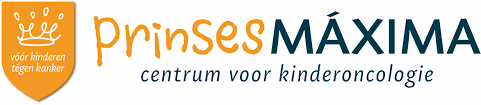 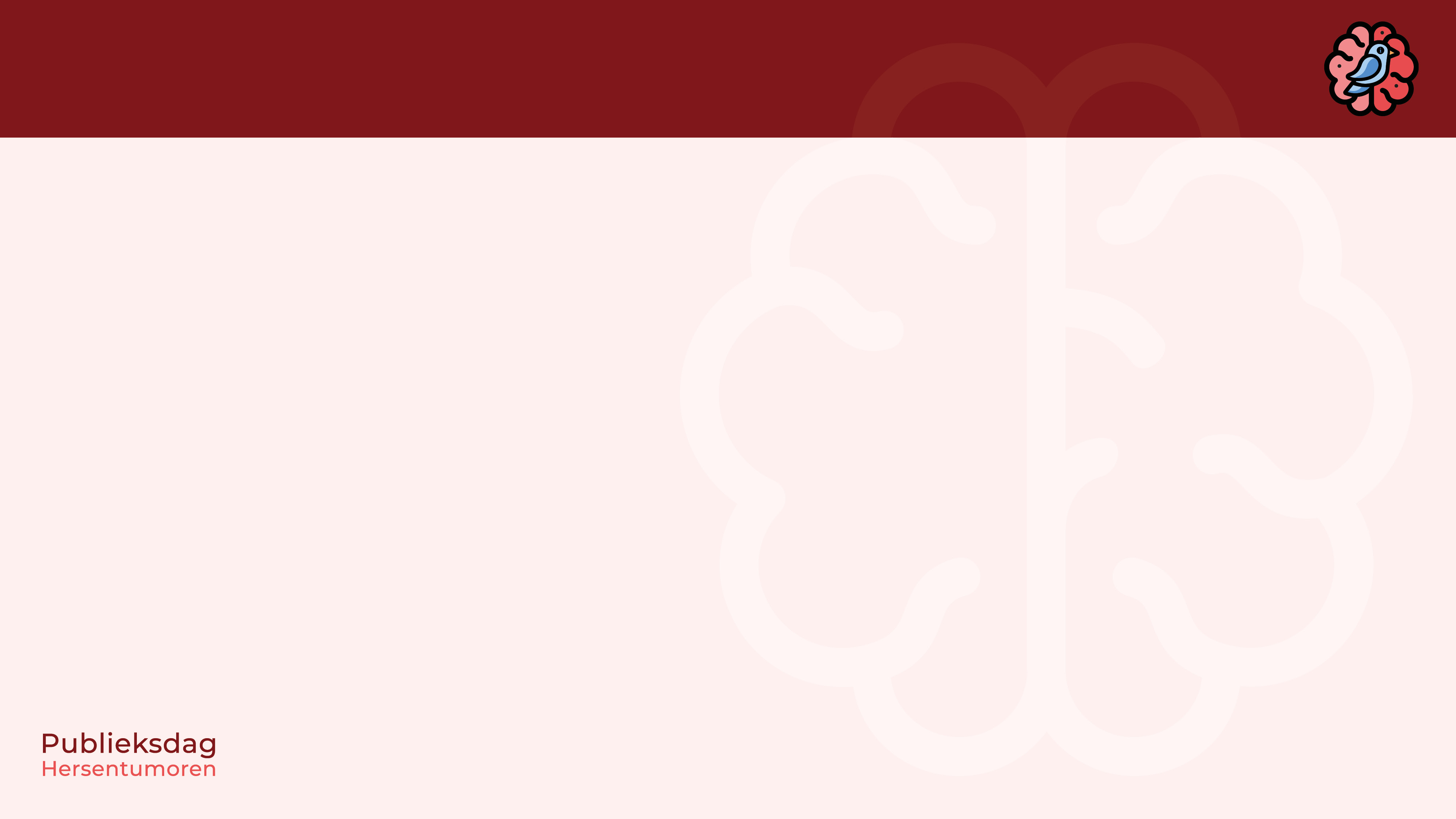 Onderverdeling van gliomen o.b.v. microscopie
tissue specimen
Based on Perry A, Wesseling P, Histologic Classification of Gliomas
(Handbook of Clinical Neurology 2016; Berger M, Weller M, eds)
normal tissue
non-neoplastic lesion
metastatic neoplasm
primary, but non-glial tumor
GLIAL TUMOR
diffuse
glioma
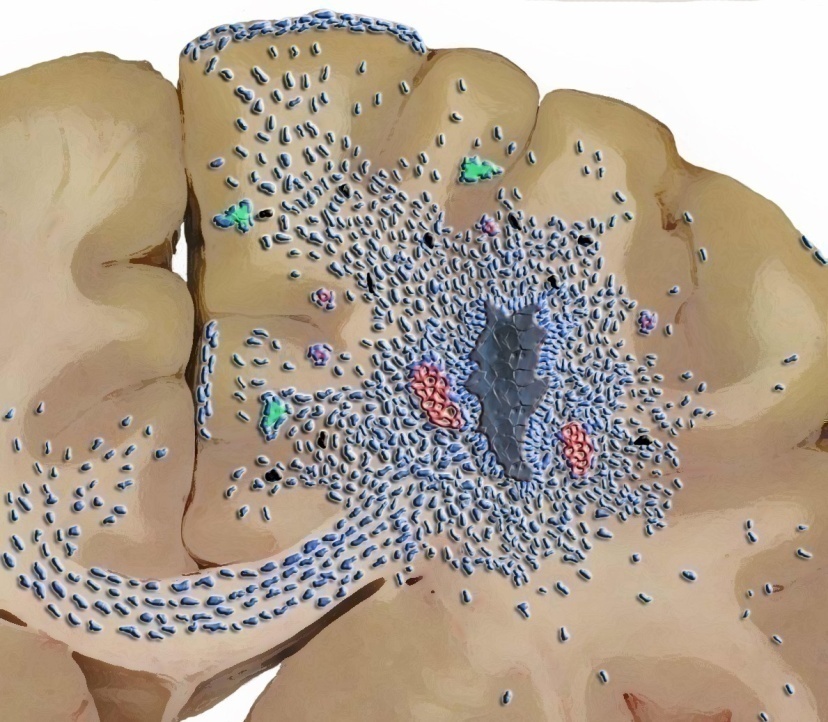 WHO
grade
astrocytic
mixed
oligodendroglial
I
low grade
diffuse astrocytoma
low grade
oligo- dendroglioma
low grade
oligo-astrocytoma
II
anaplastic
oligo-astrocytoma
anaplastic
oligo- dendroglioma
anaplastic
astrocytoma
III
IV
glioblastoma
DIFFUSE GLIOMAS
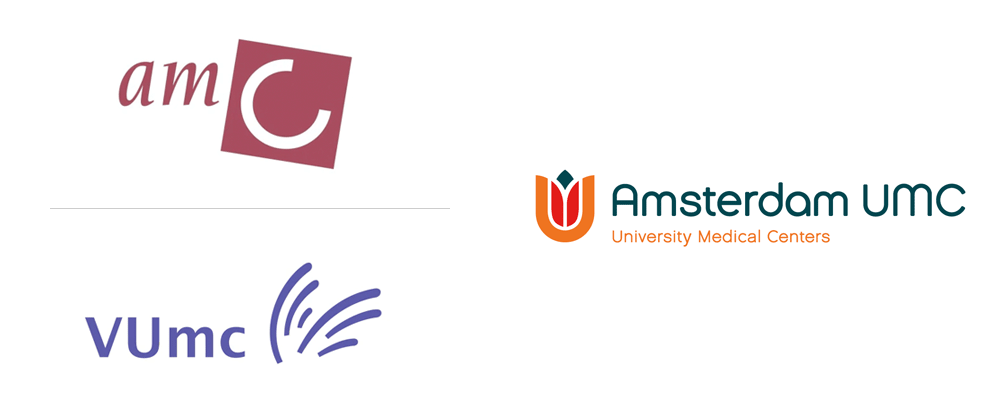 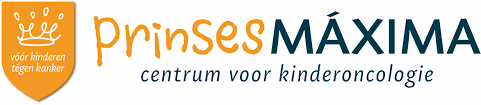 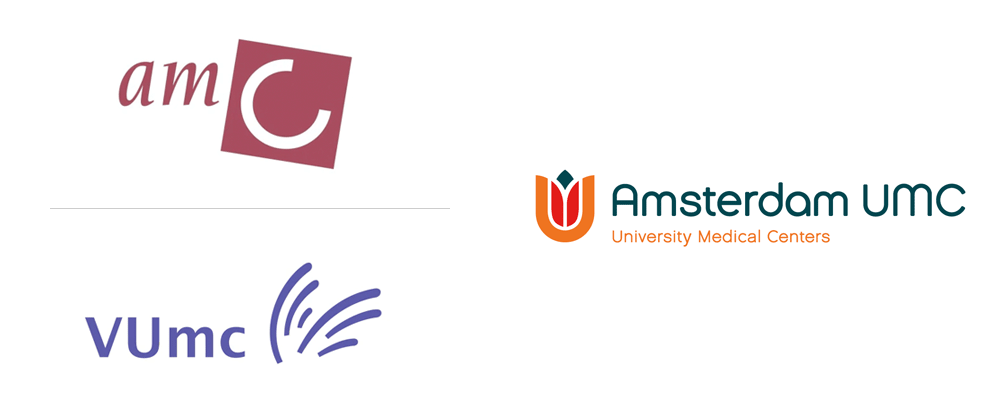 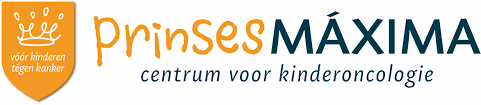 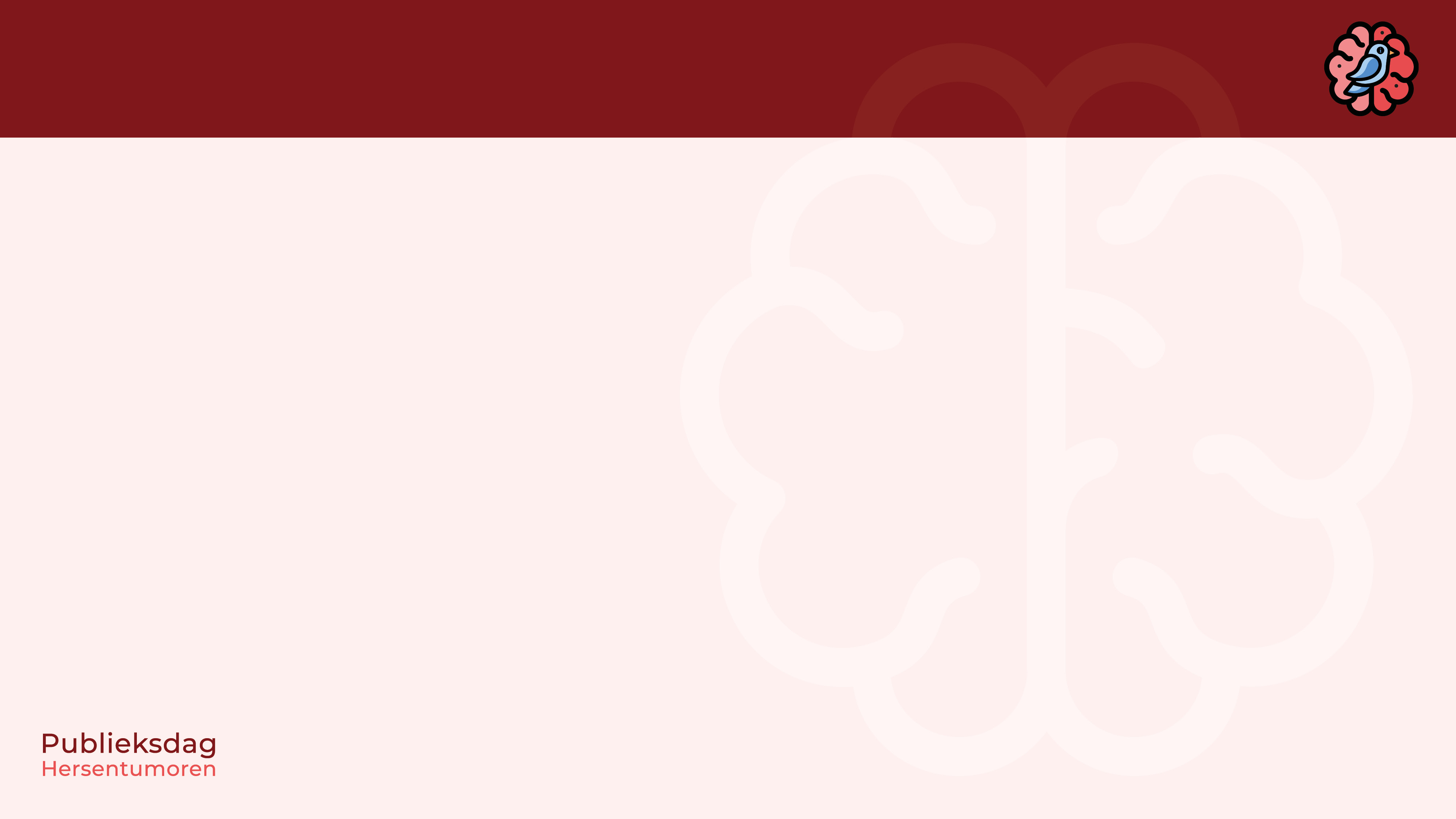 Kernactiviteit van patholoog: Microscopisch onderzoek
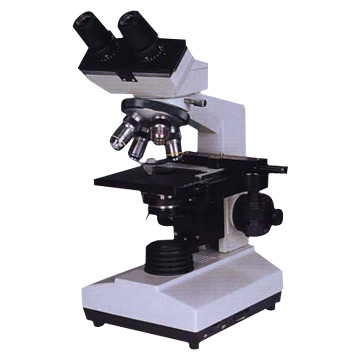 patient
ingreep
morfologische
diagnose
Goud standaard voor classificatie van (hersen)tumoren
Basis voor verdere behandeling
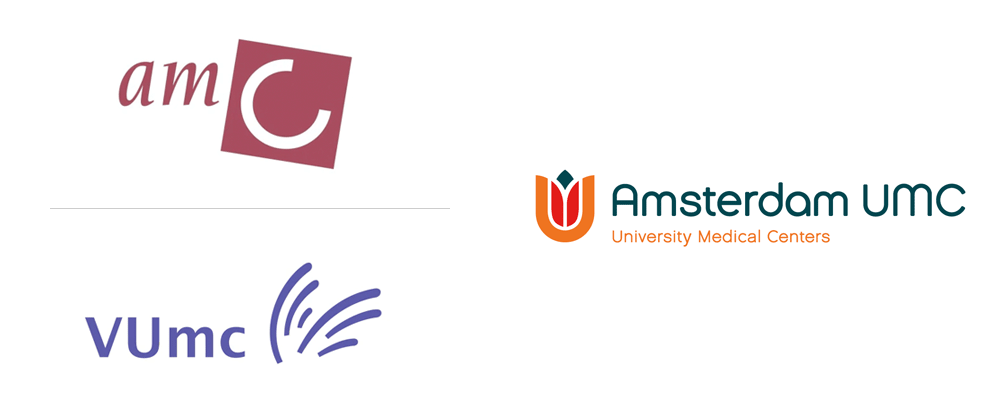 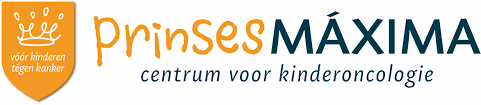 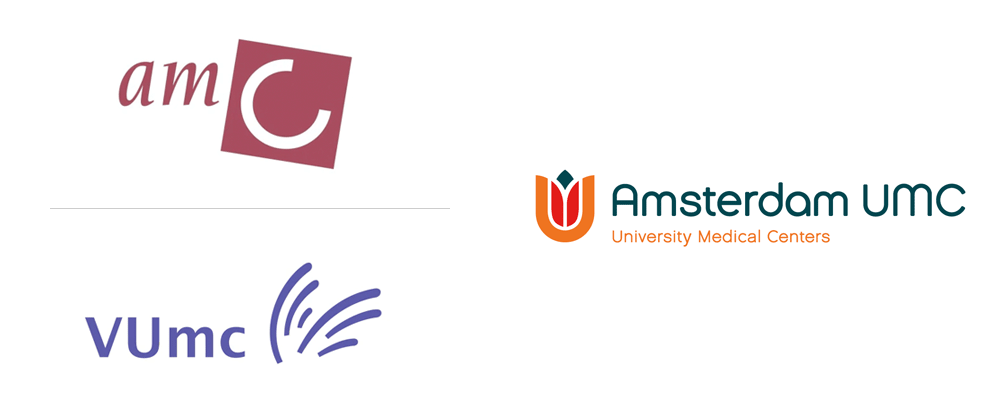 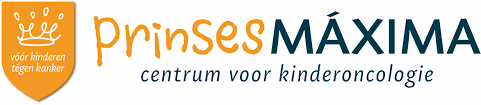 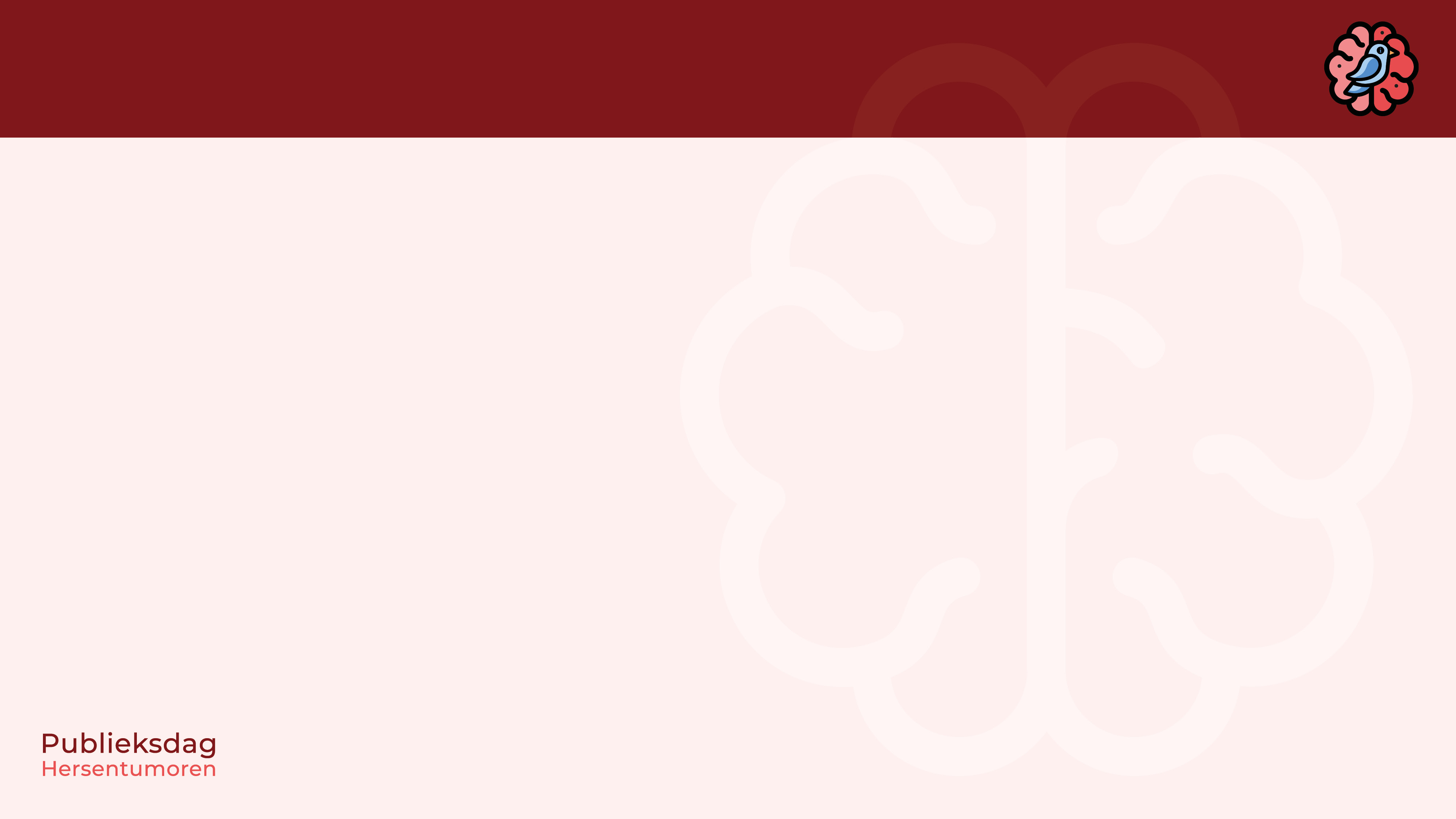 Conclusions
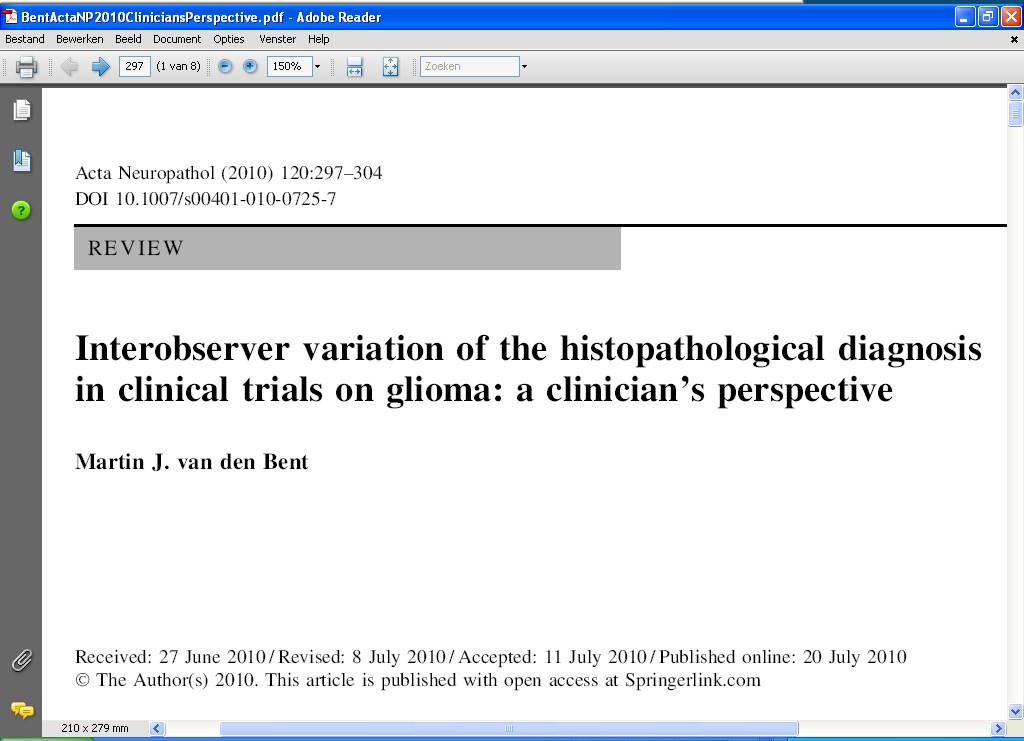 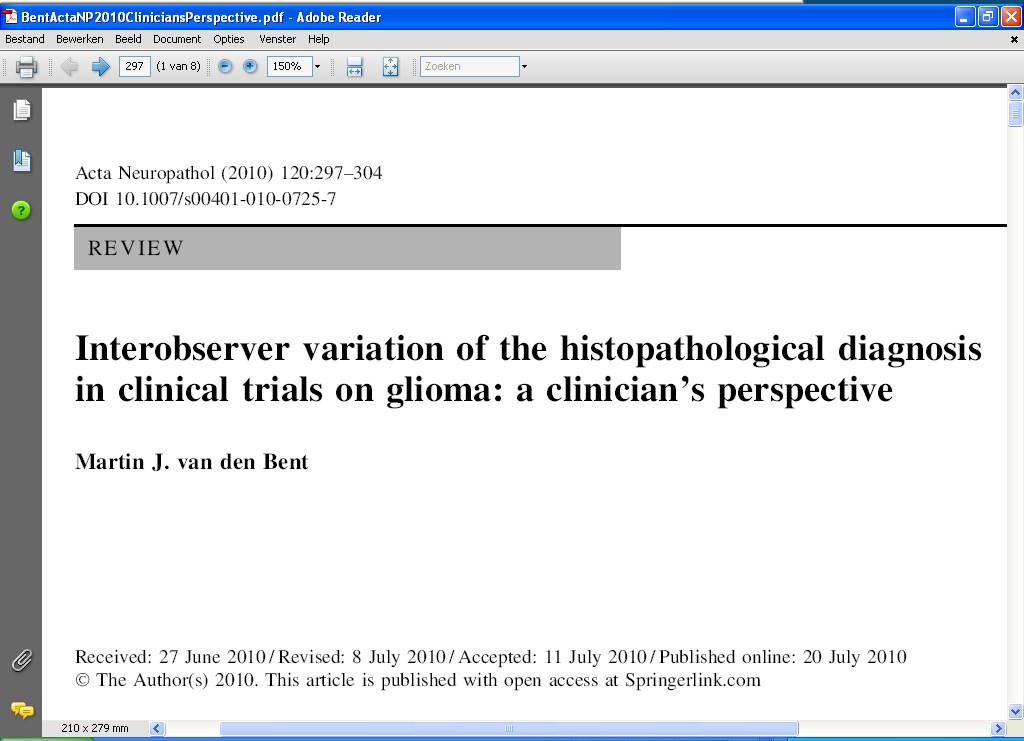 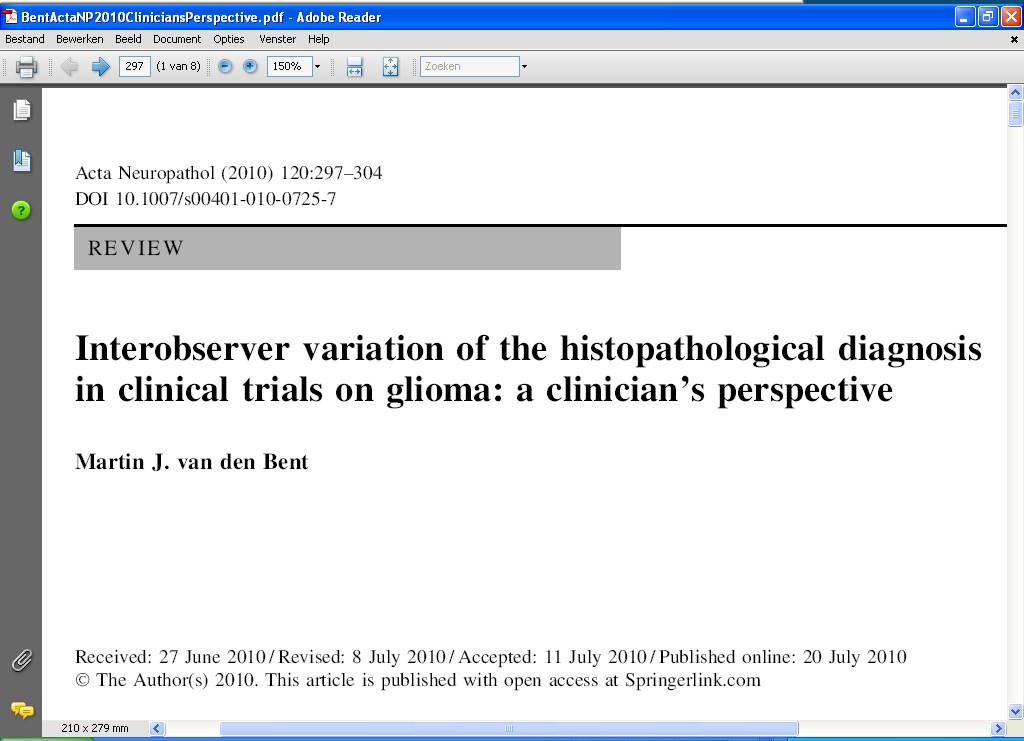 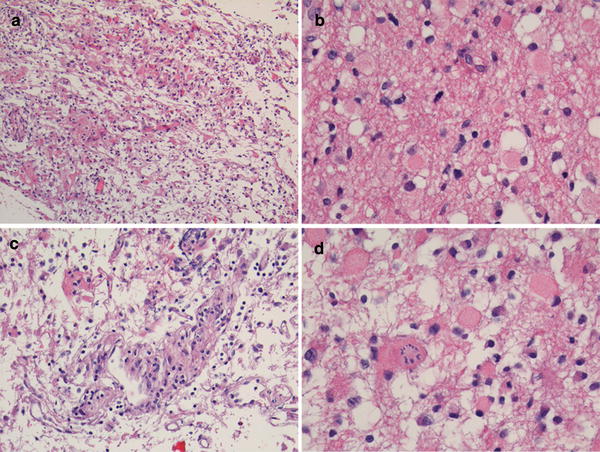 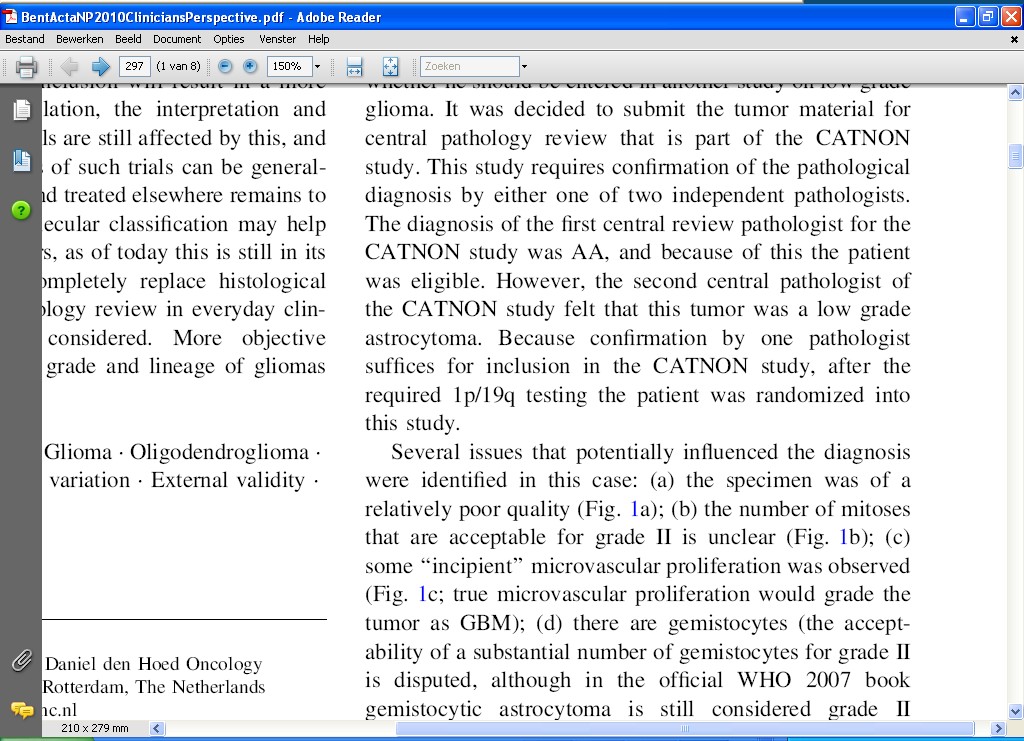 1 patholoog: een diagnose

2 pathologen: debat

3 pathologen: chaos
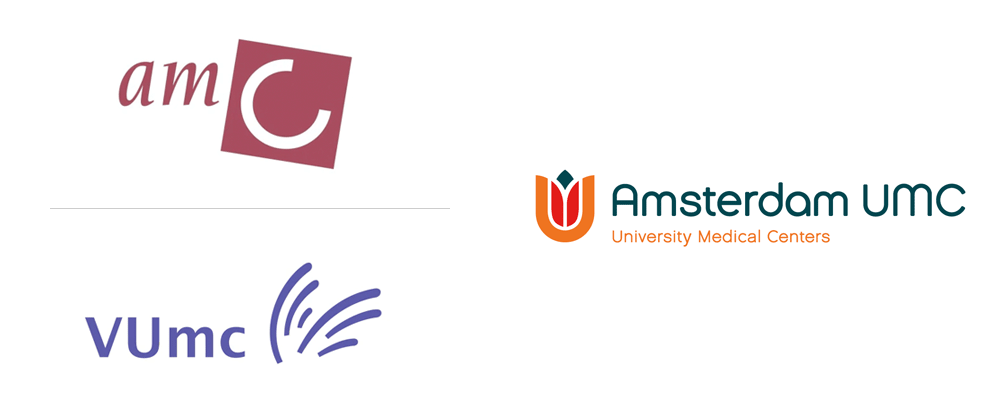 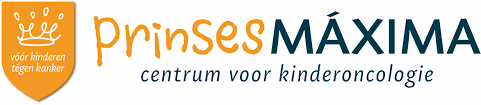 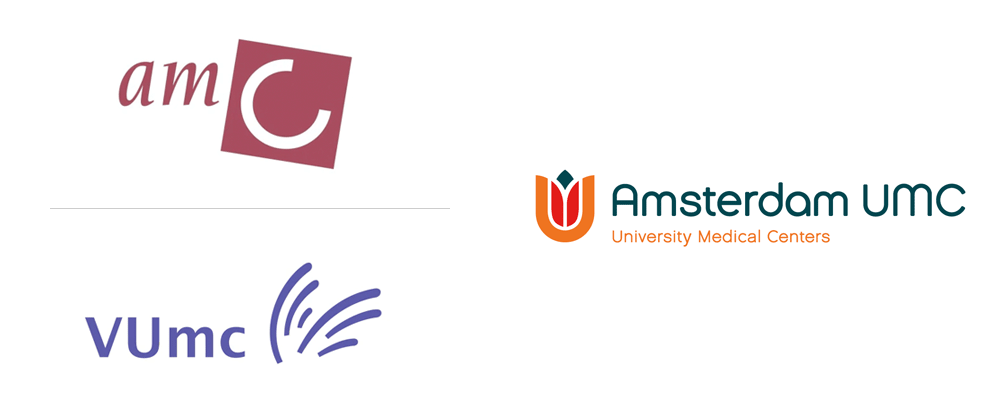 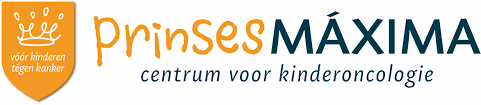 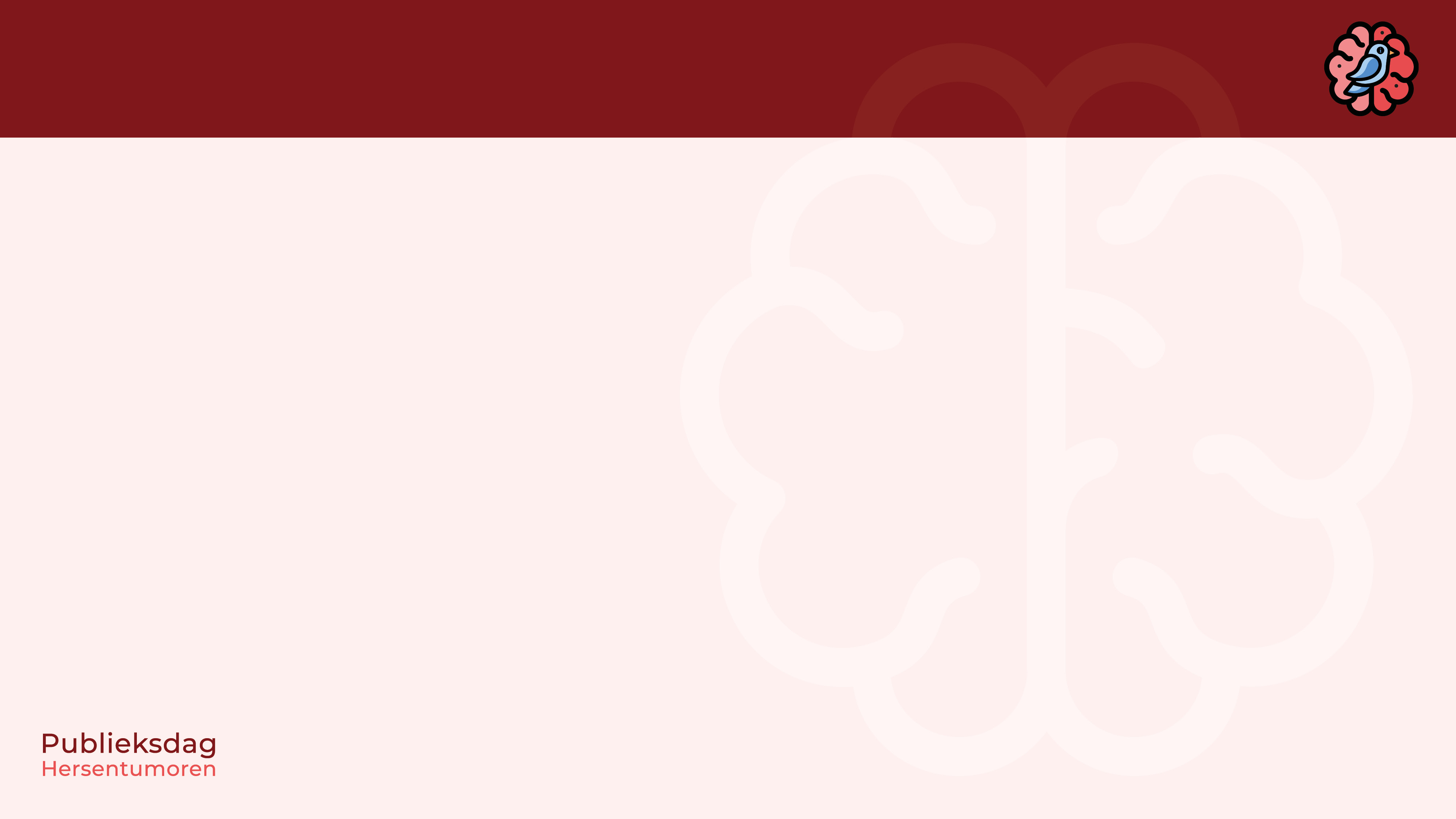 Kanker is ziekte van (aansturing van) genen
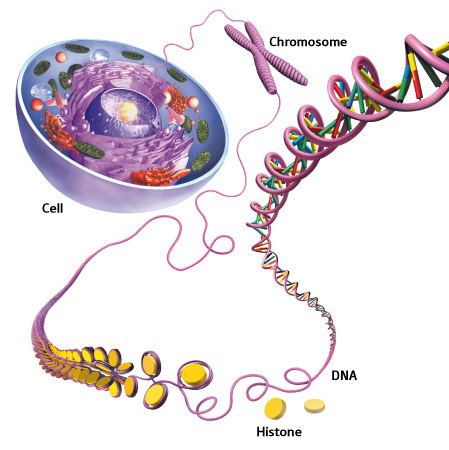 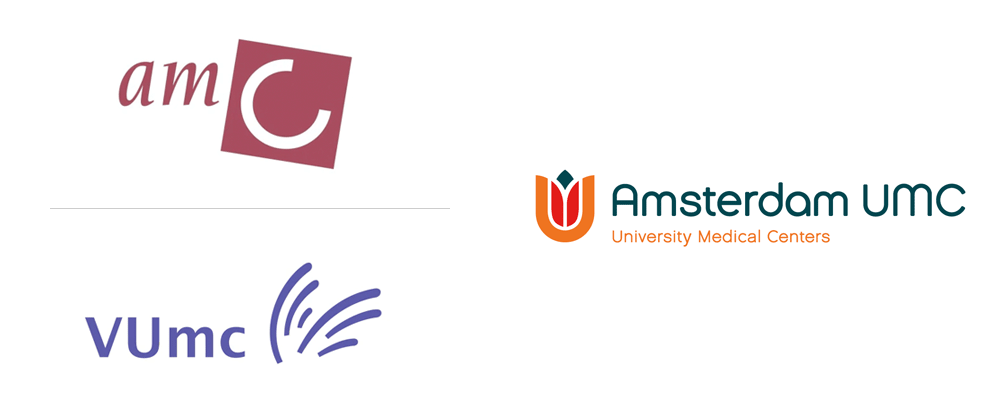 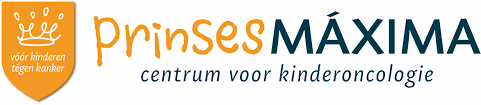 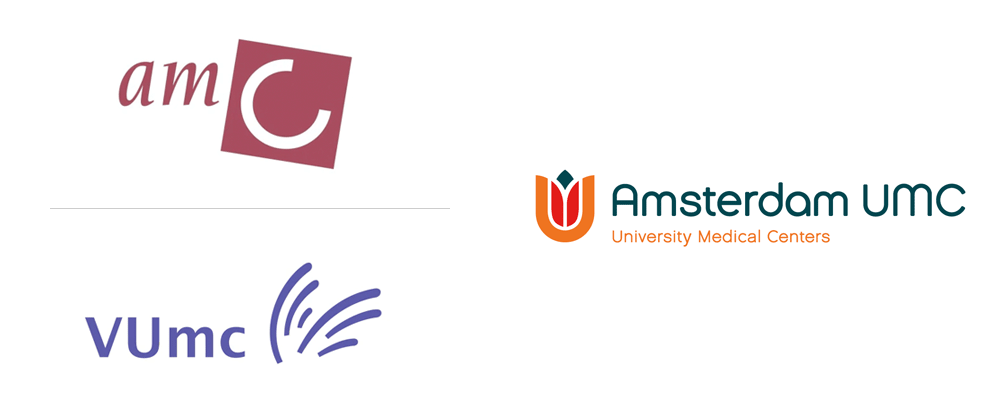 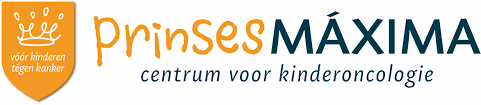 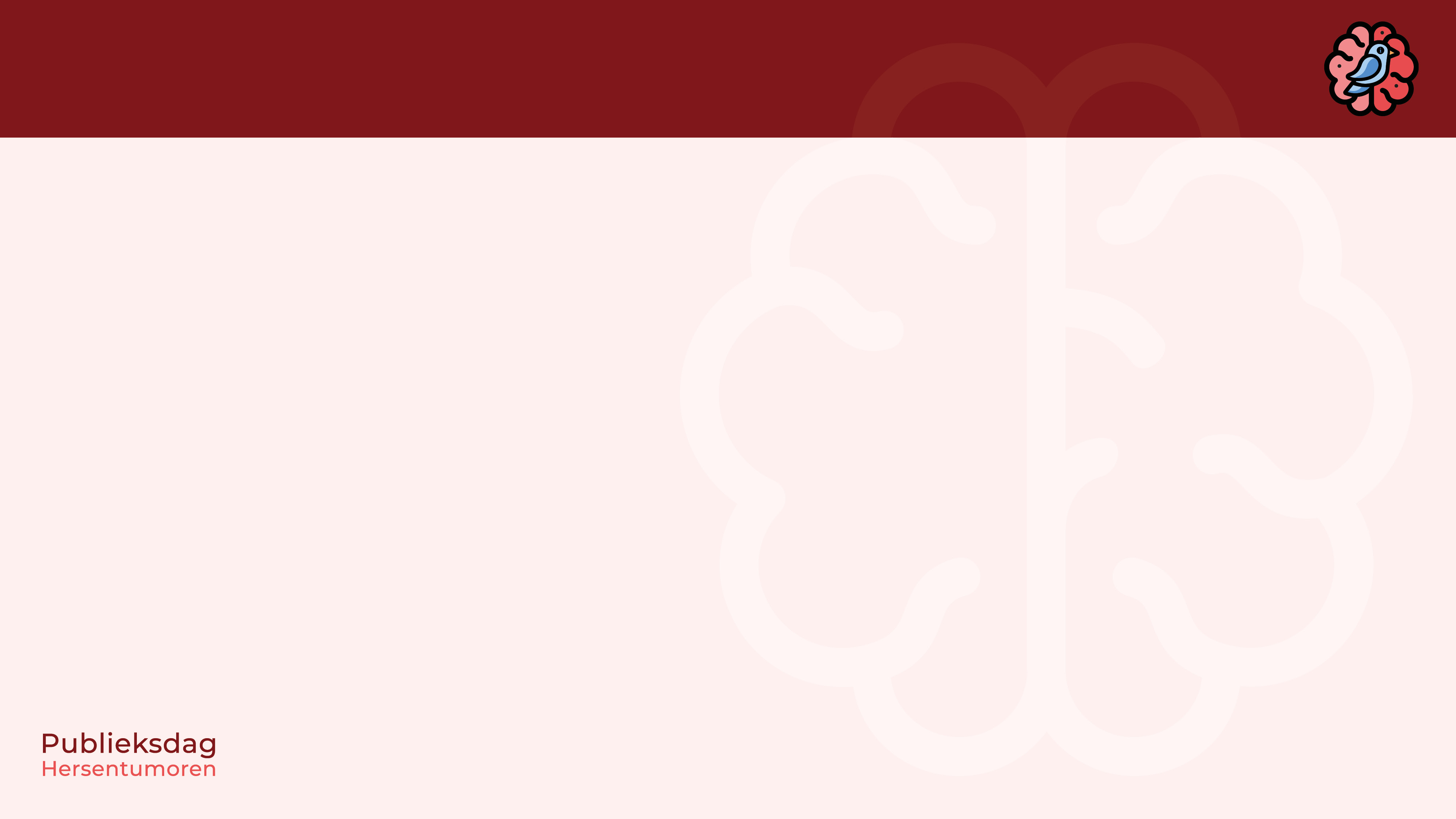 Inzichten in genetische karakteristieken diffuse gliomen
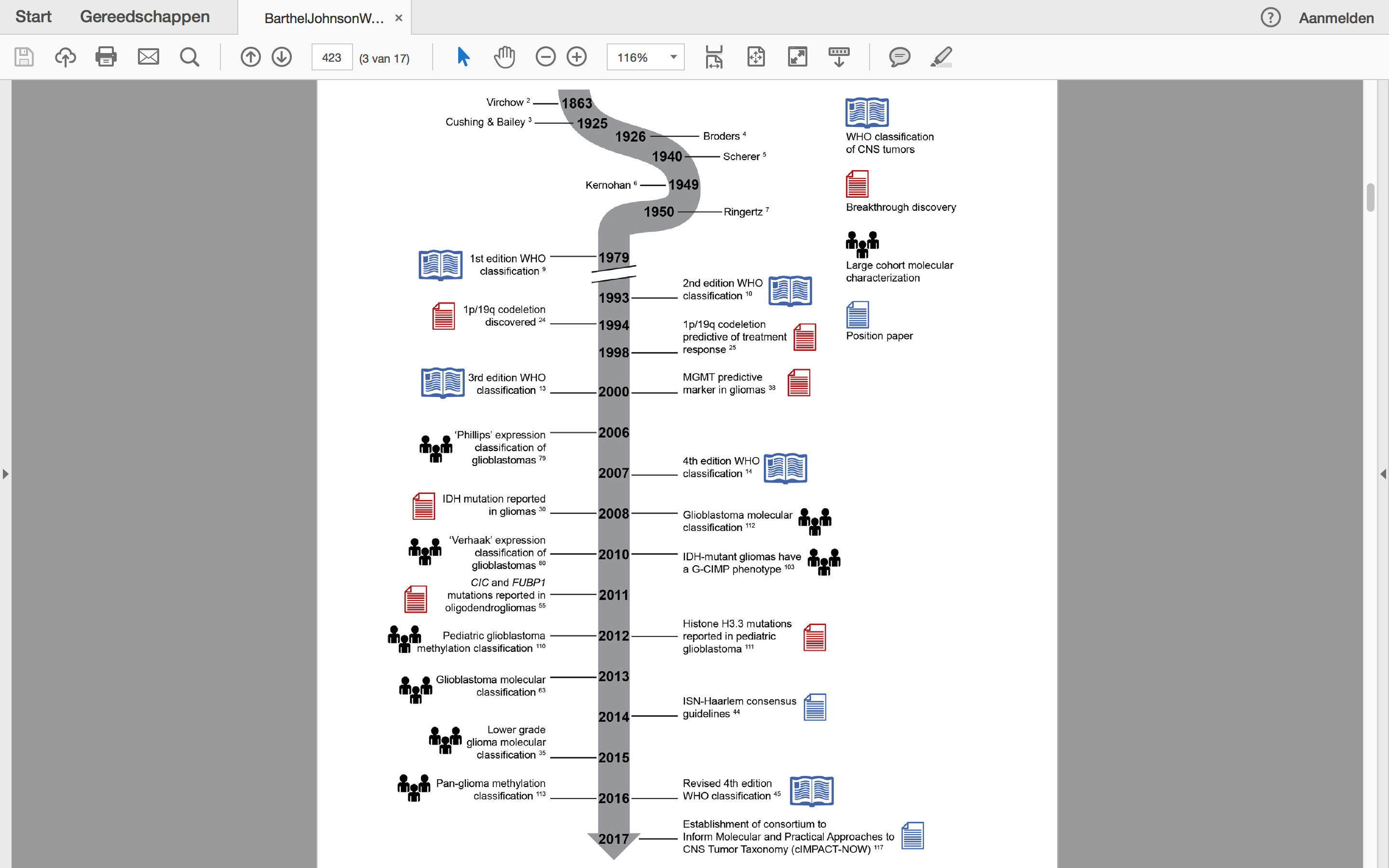 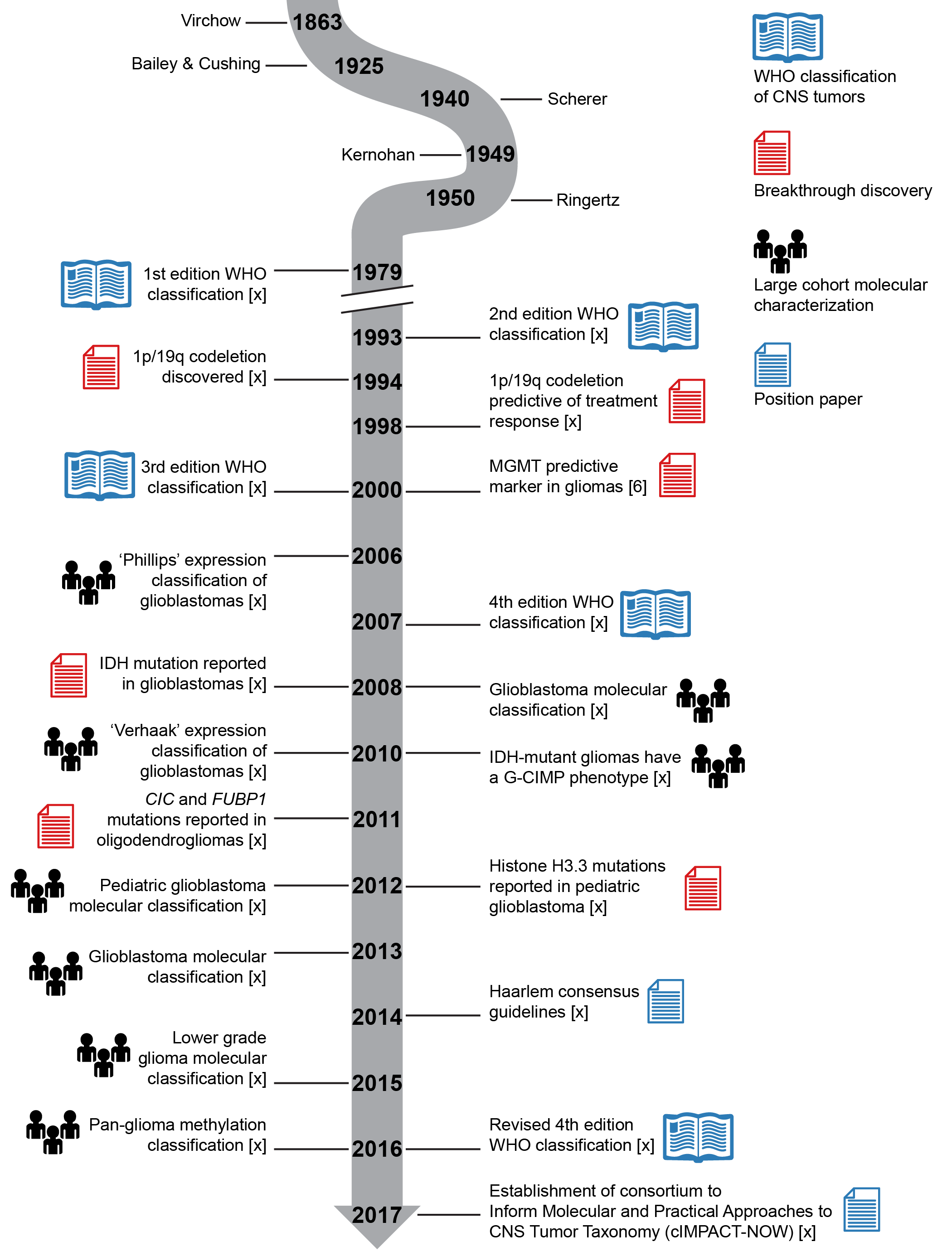 1p/19q codeletion
(1994)
IDH1/IDH2
Mutations
(2008)
H3 mutations
(2012)
Uit:
Barthel FP, Johnson K, Wesseling P, Verhaak RGW
Neurol Clin 2018;36:421-437
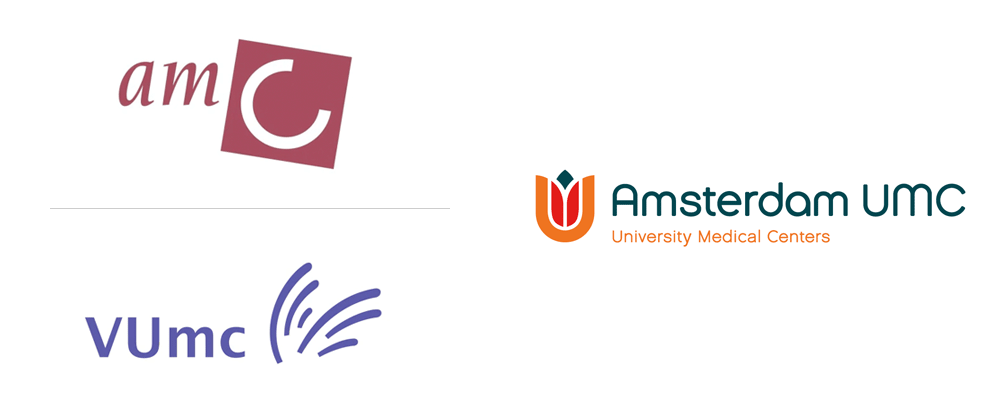 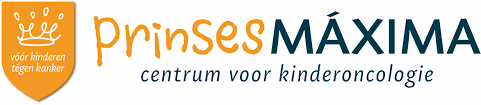 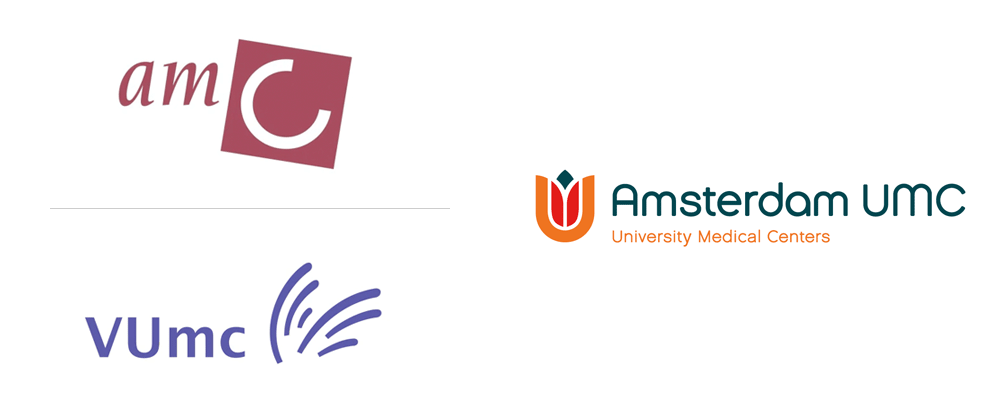 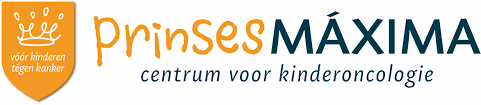 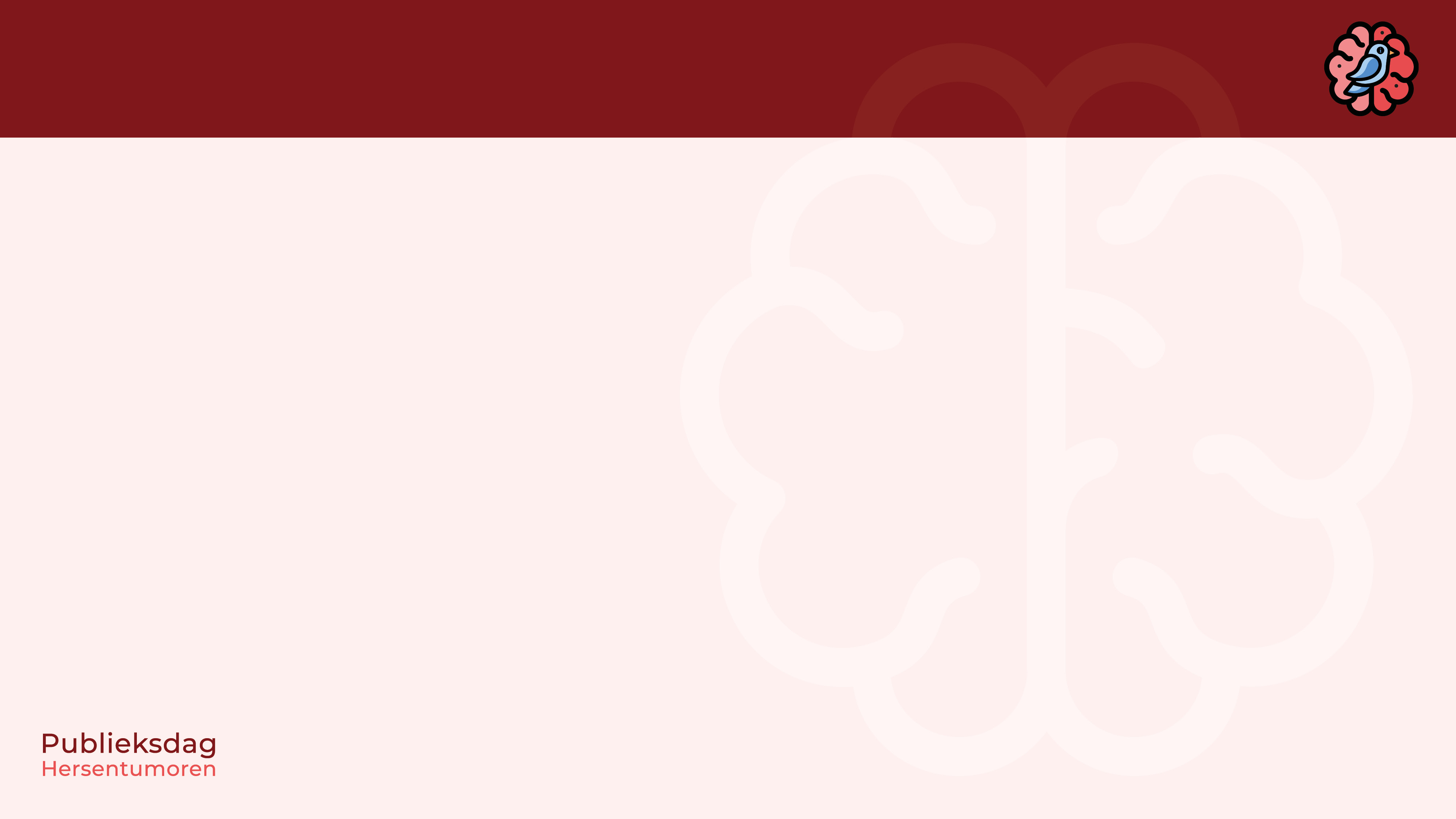 WHO classificatie van CZS tumoren in de loop der jaren …
2007
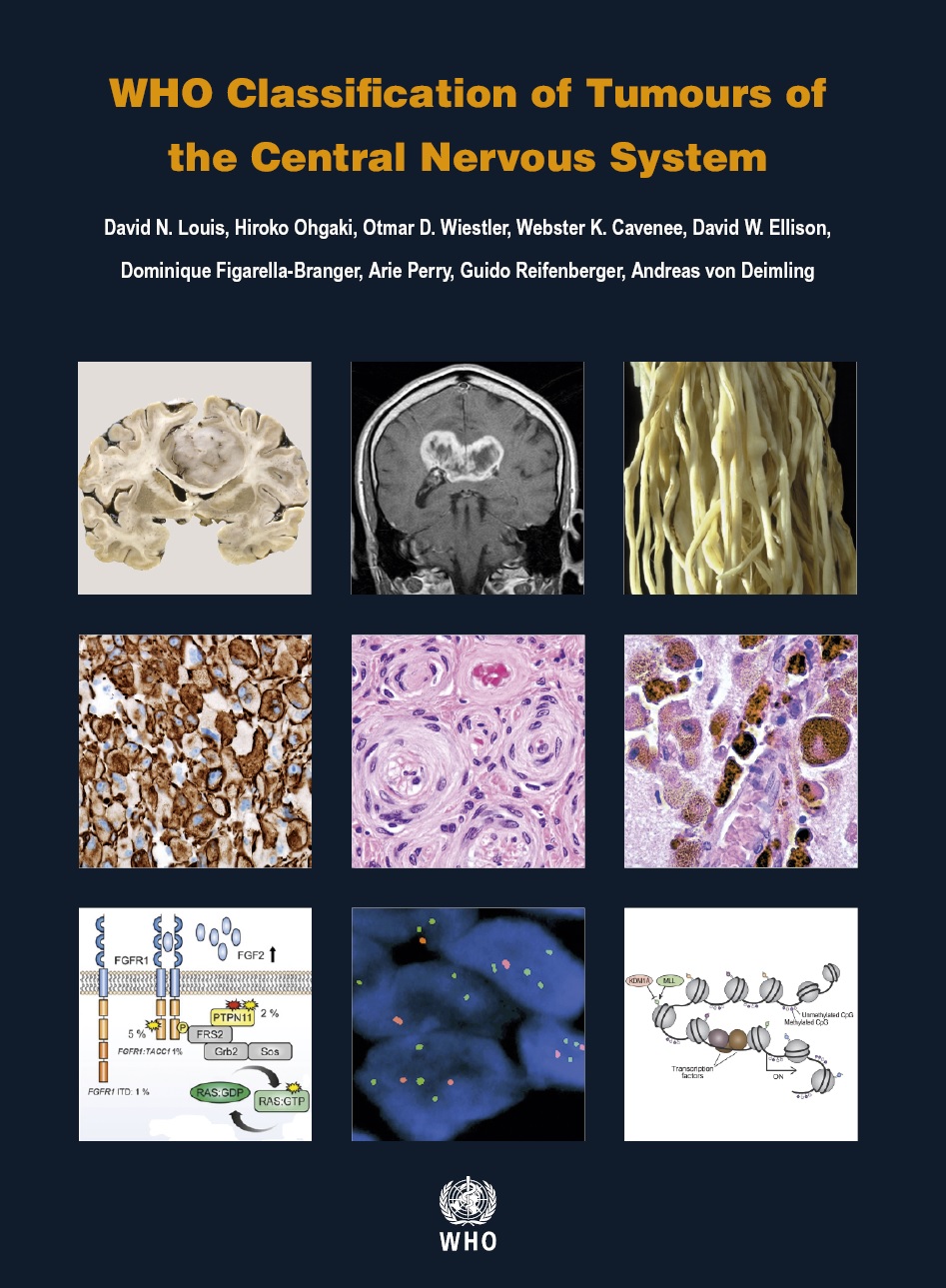 2016
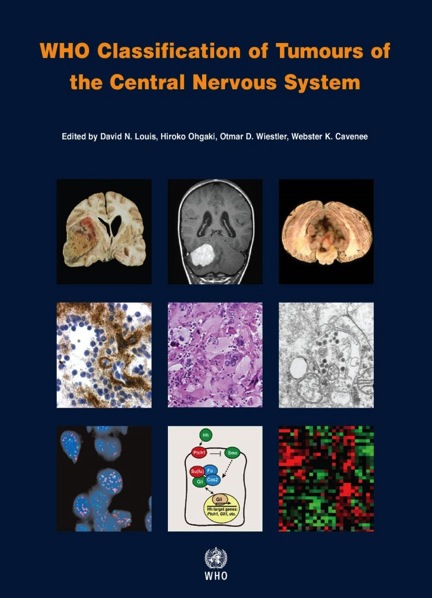 2000
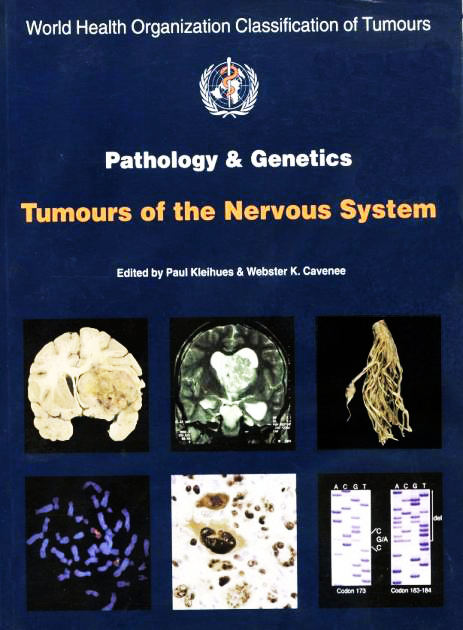 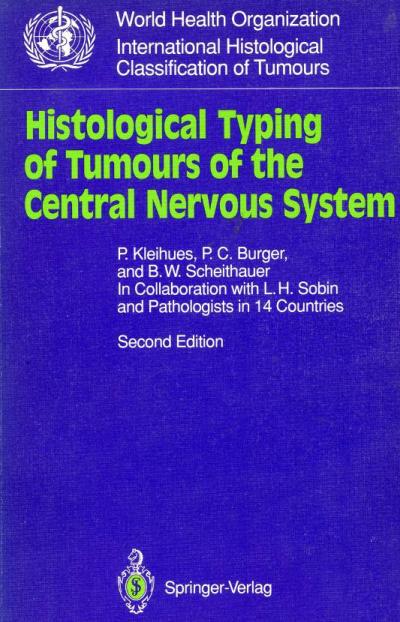 1993
revised
4th
4th
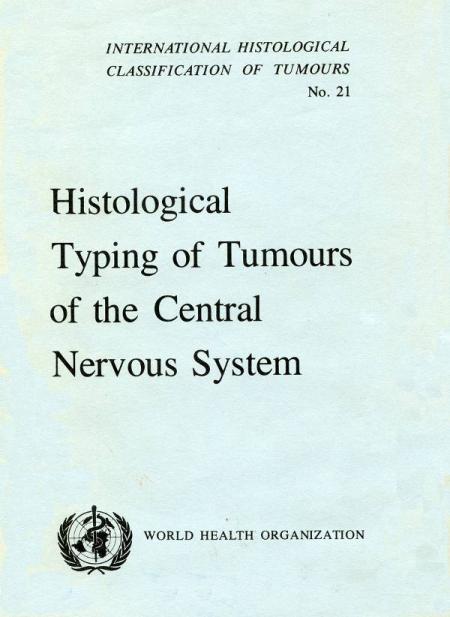 3rd
1979
Voor het eerst meerdere hersentumoren gedefinieerd mede o.b.v. hun genetische karakteristieken
2nd
1st
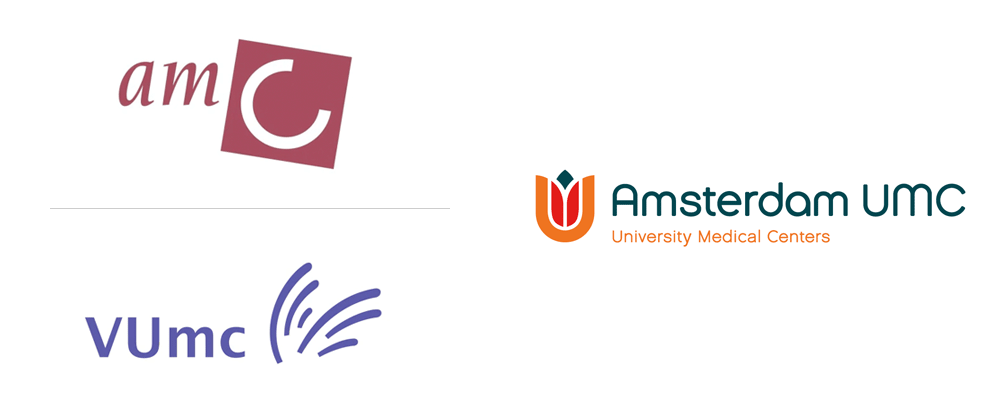 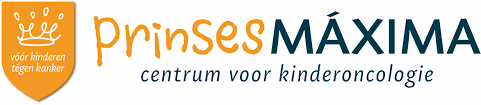 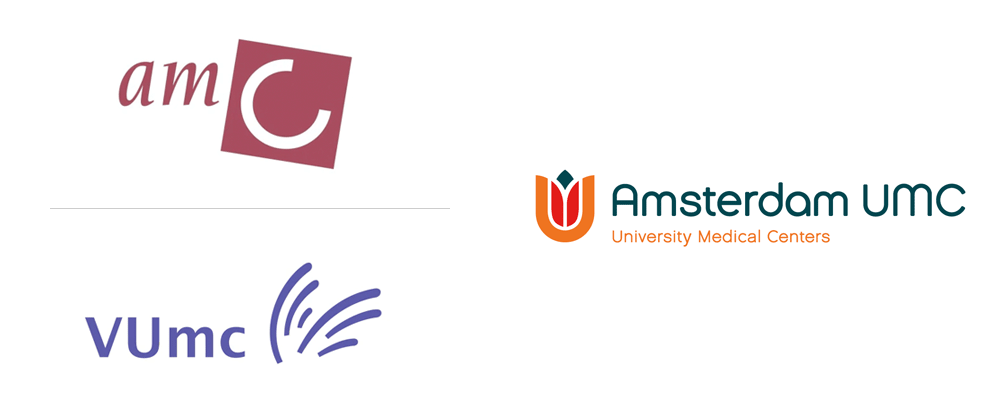 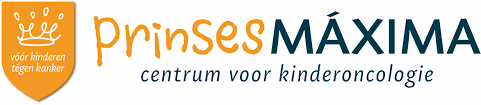 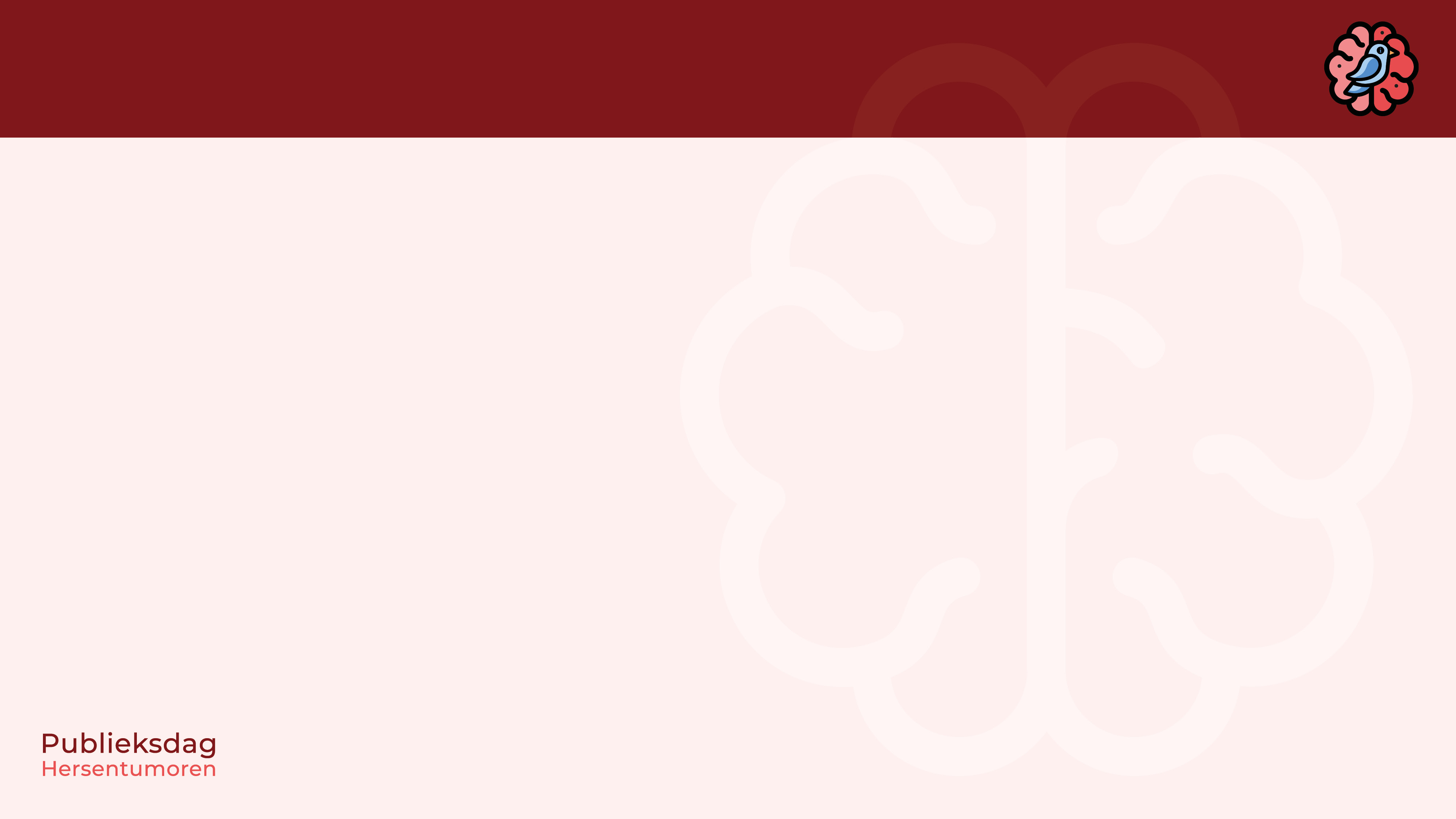 WHO classificatie van CZS tumoren in de loop der jaren …
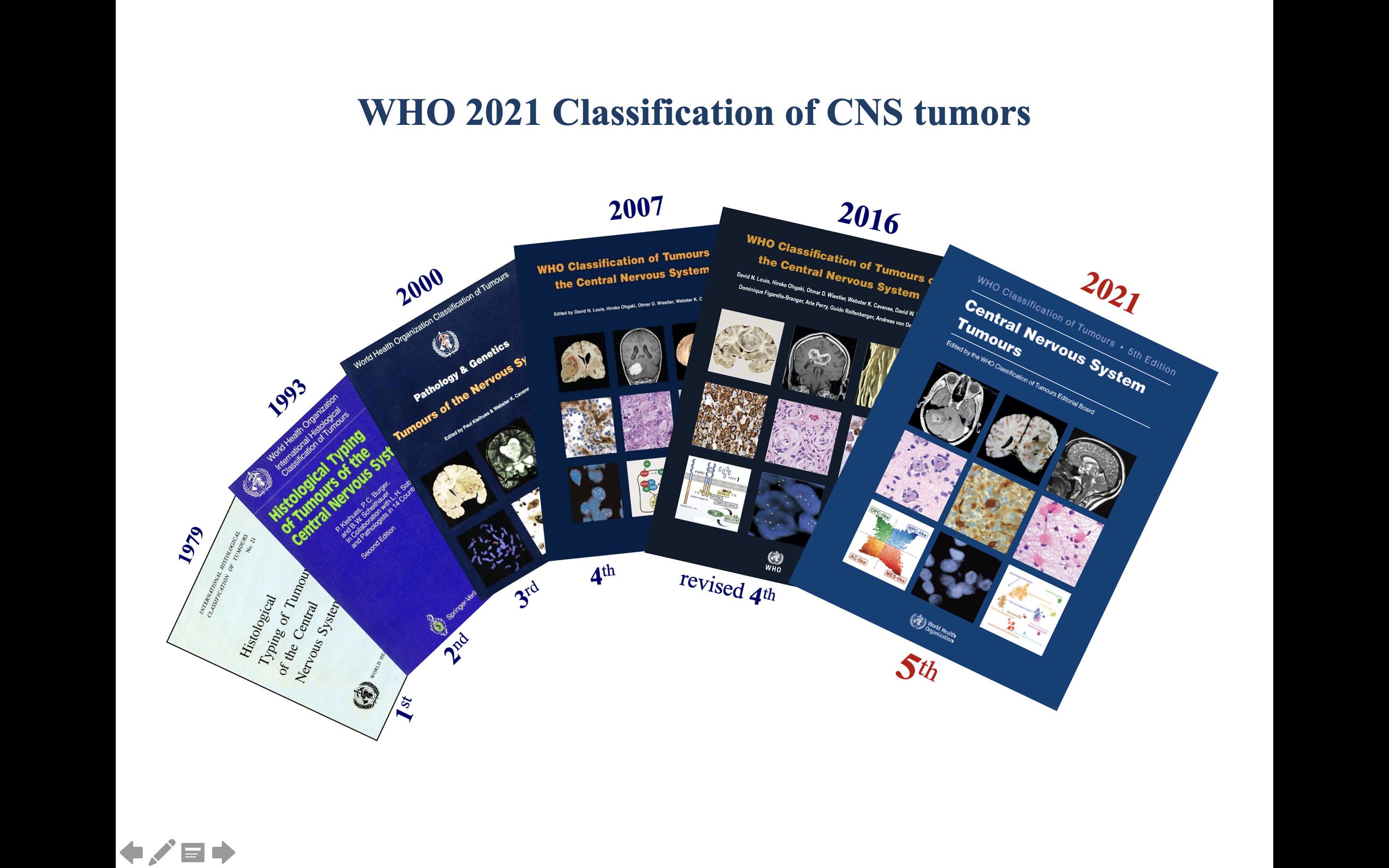 The FIFTH
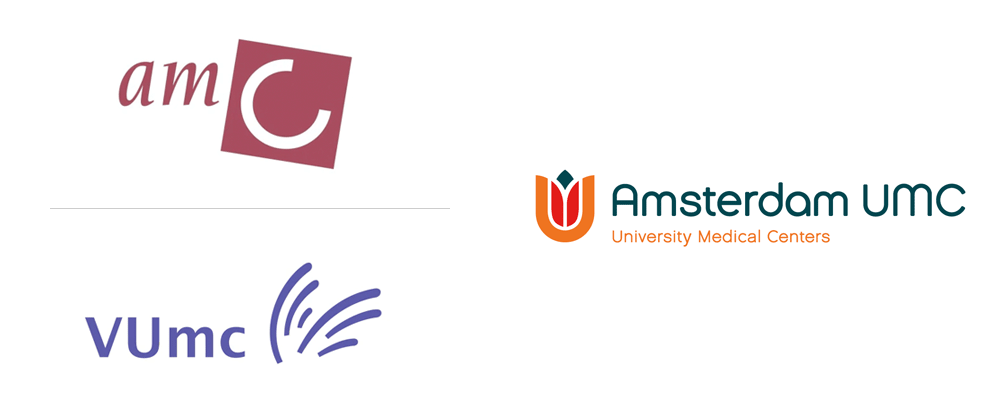 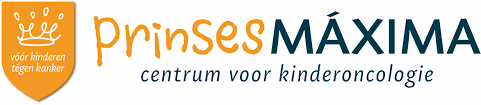 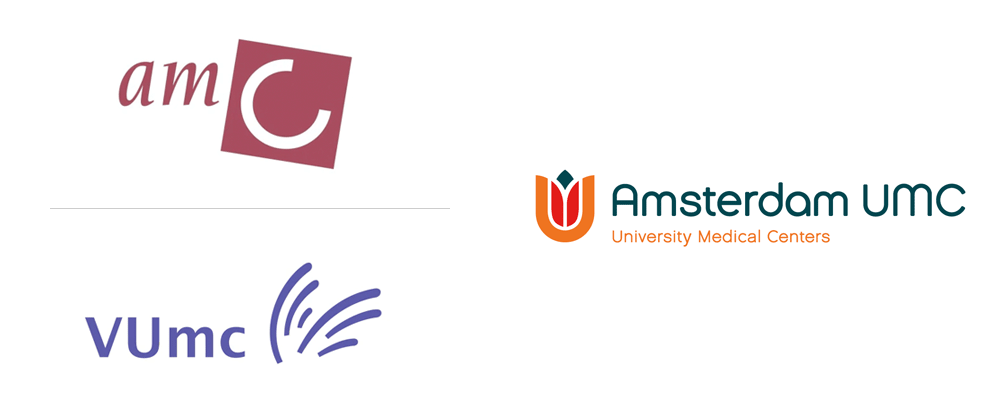 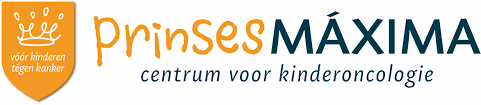 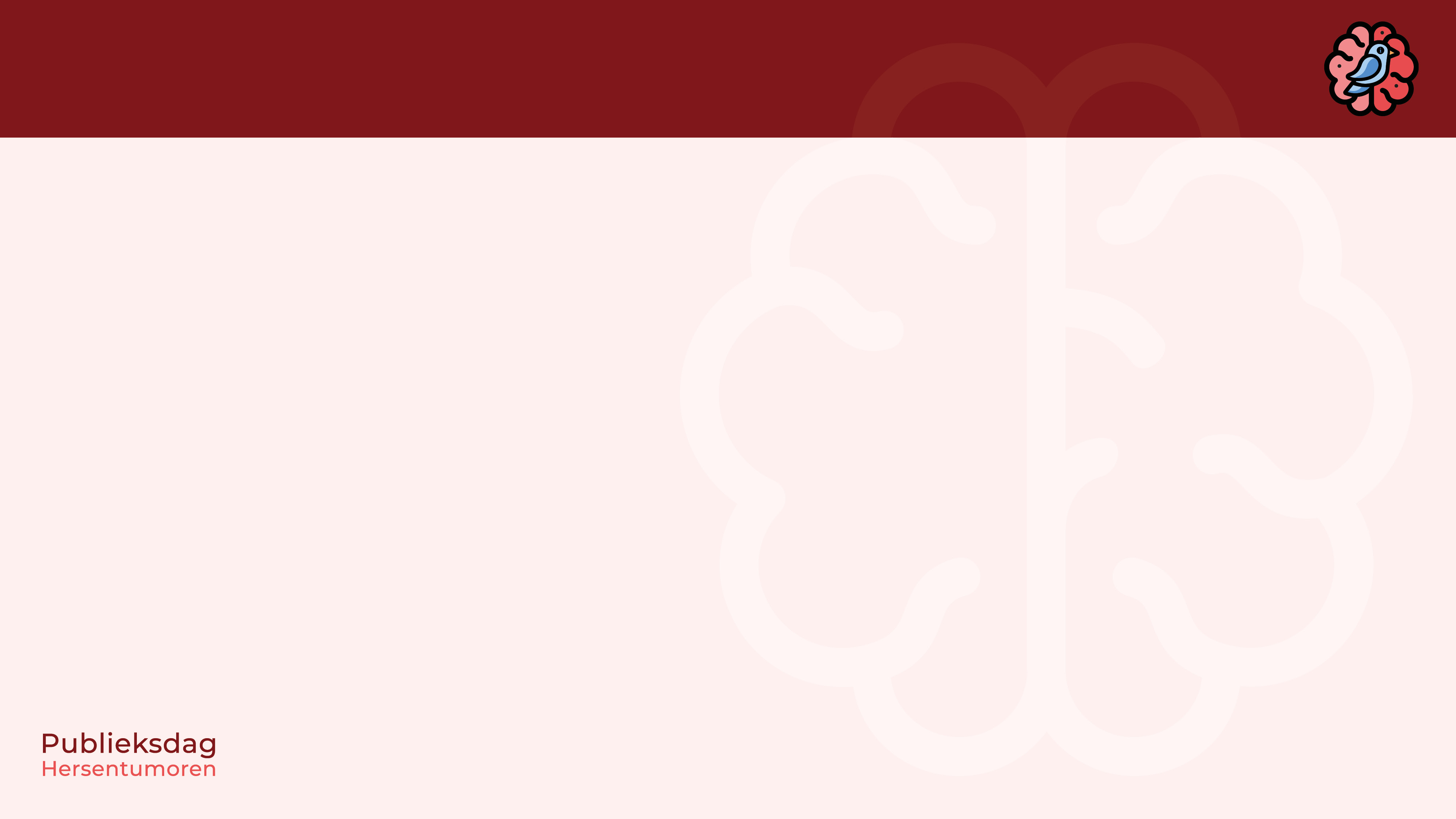 WHO classificatie van CZS tumoren, 5e editie (2021)
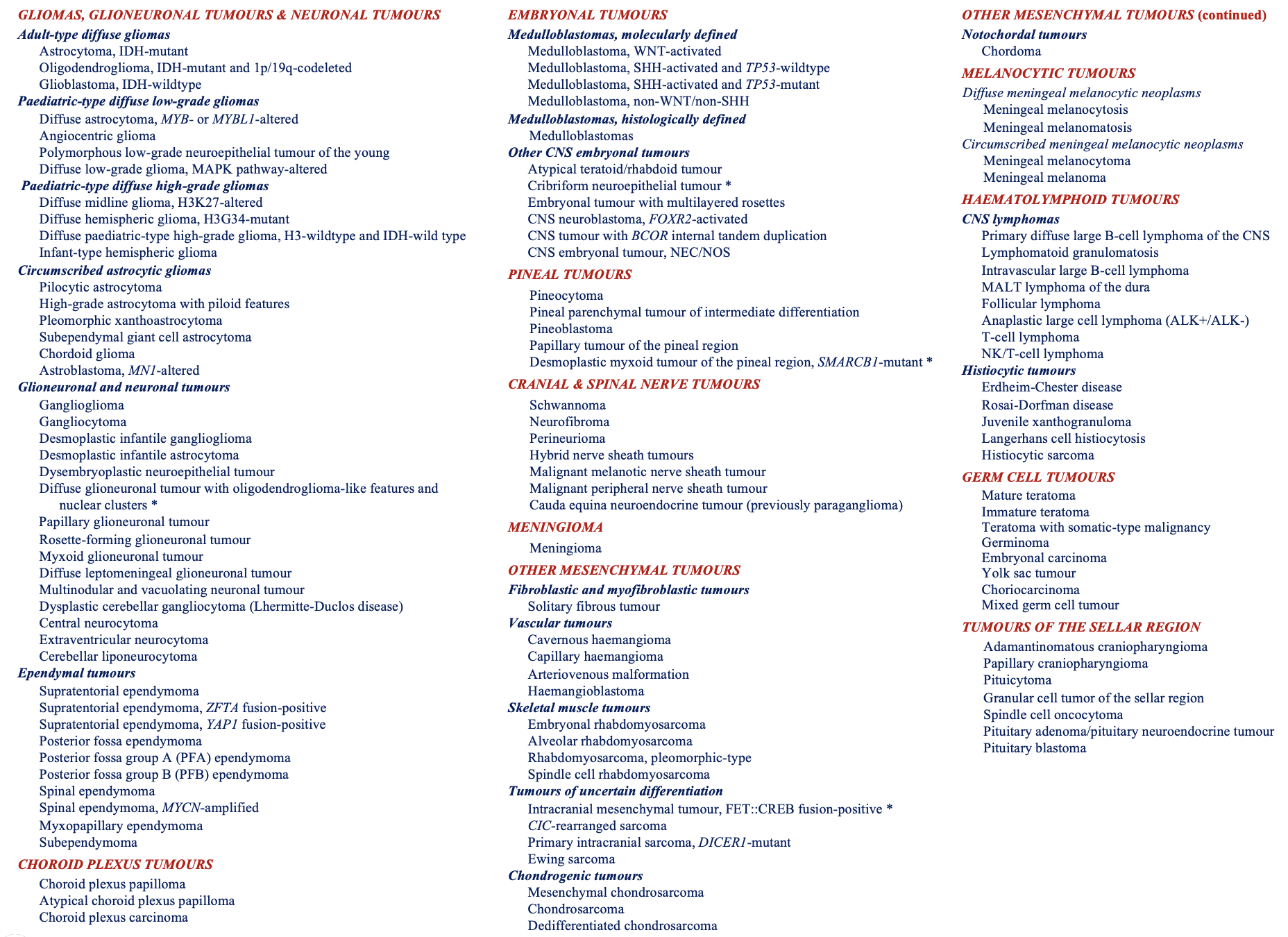 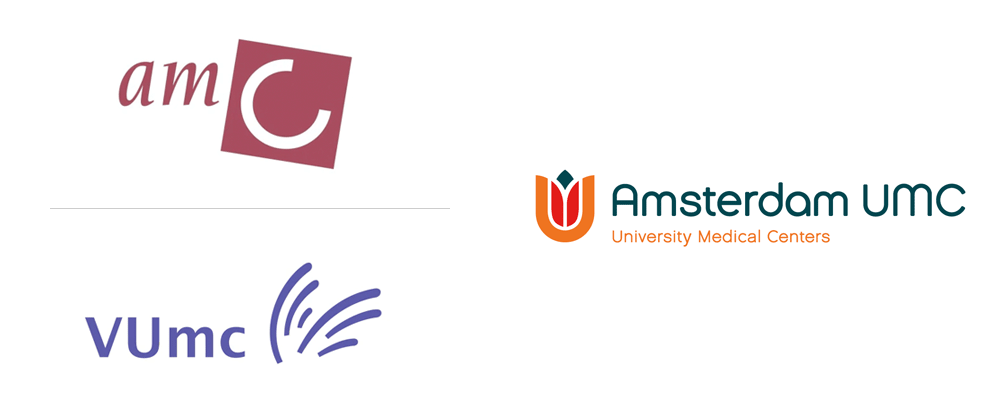 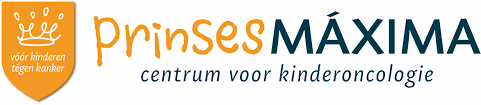 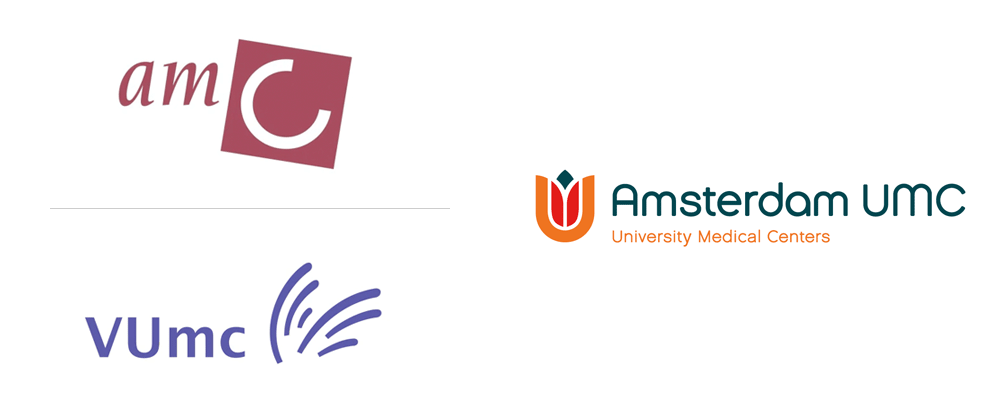 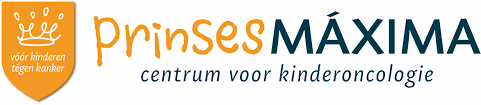 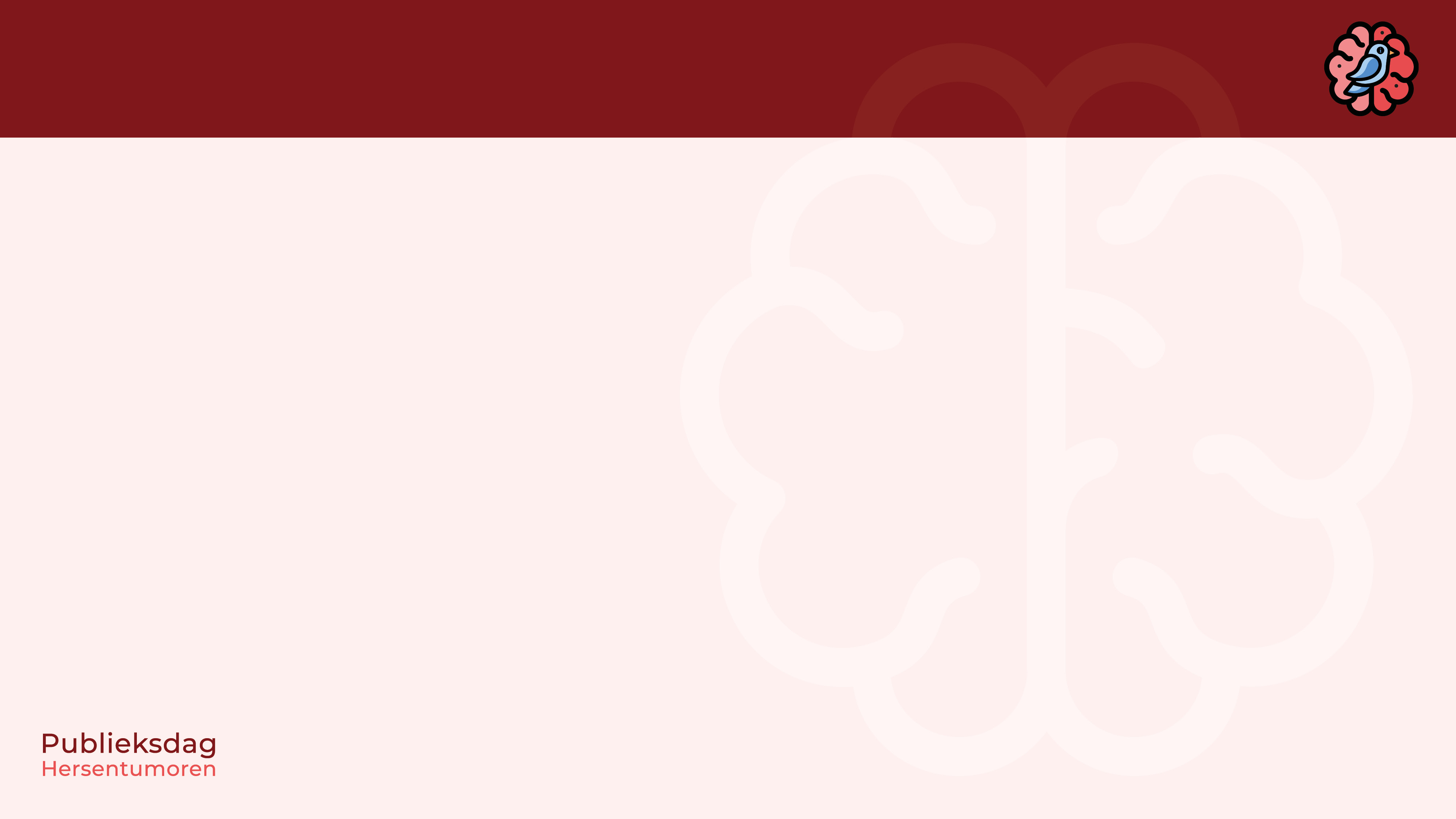 Molecular diagnostic tools for the World Health Organization (WHO) 2021 classification of gliomas, glioneuronal and neuronal tumors; an EANO guideline
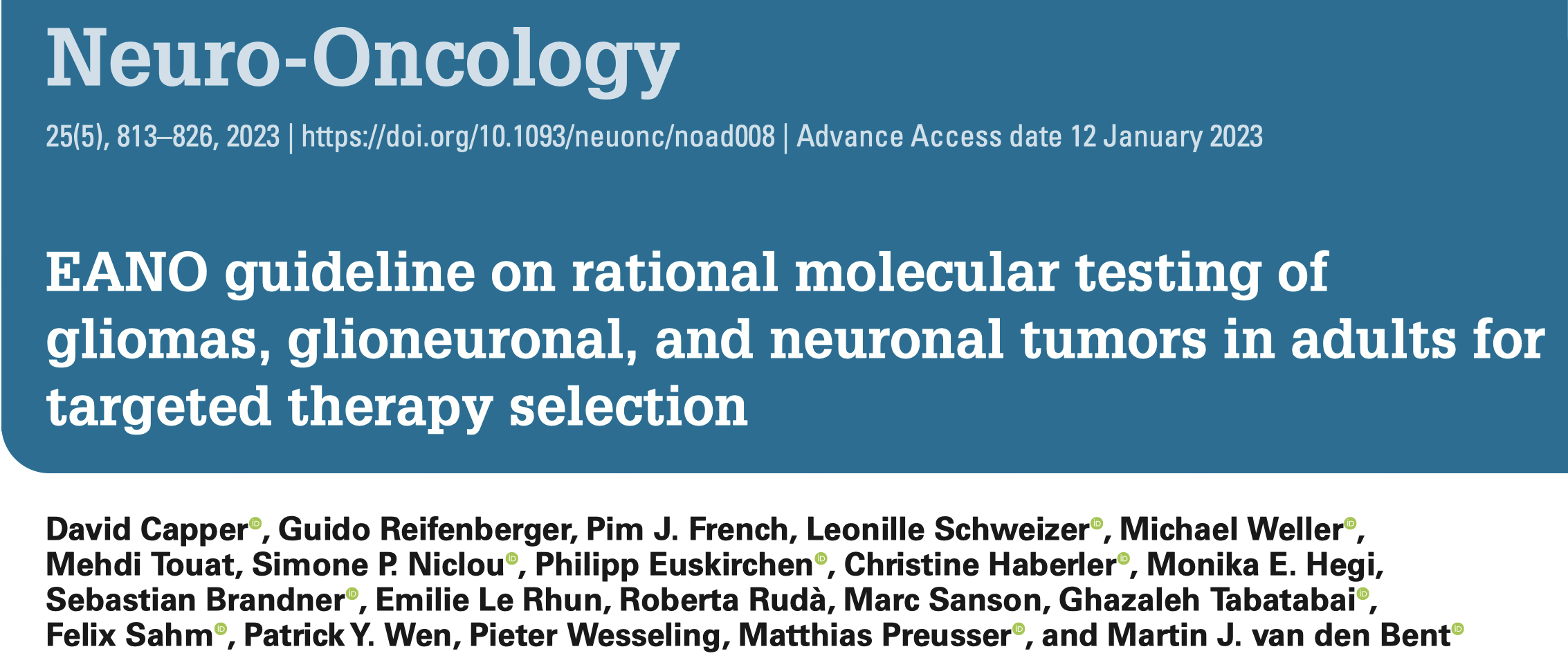 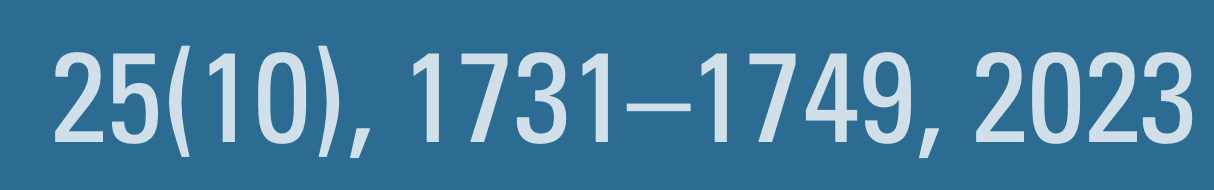 Felix Sahm1,2,#, Sebastian Brandner3, Luca Bertero4, David Capper5,22, Pim J. French6, Dominique Figarella-Branger7, Felice Giangaspero8, Christine Haberler9, Monika E. Hegi10, Bjarne W. Kristensen11,12, Kathreena Kurian13, Matthias Preusser14, Bastiaan B.J. Tops15, Martin van den Bent16, Wolfgang Wick17,18, Guido Reifenberger19, Pieter Wesseling20
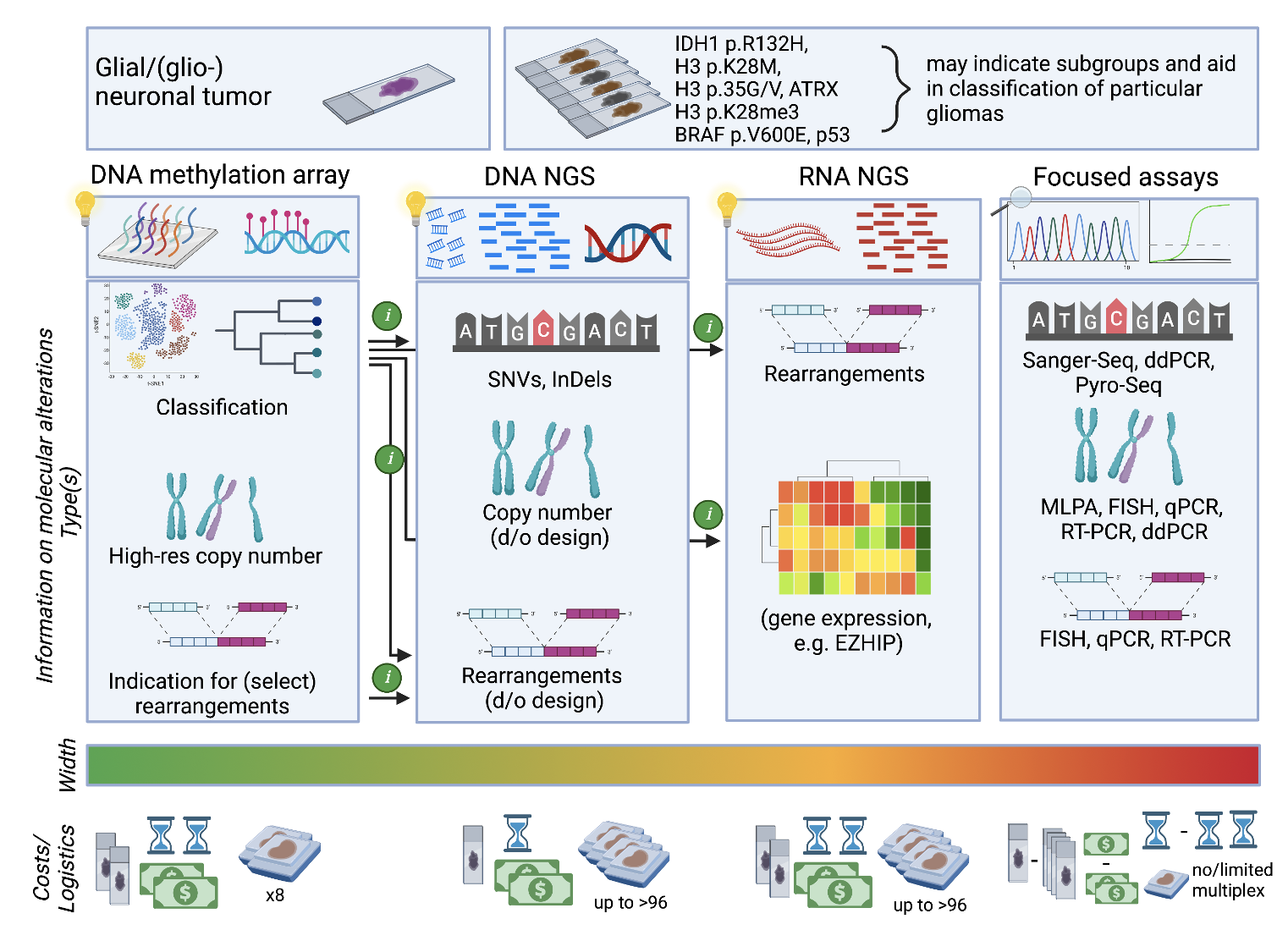 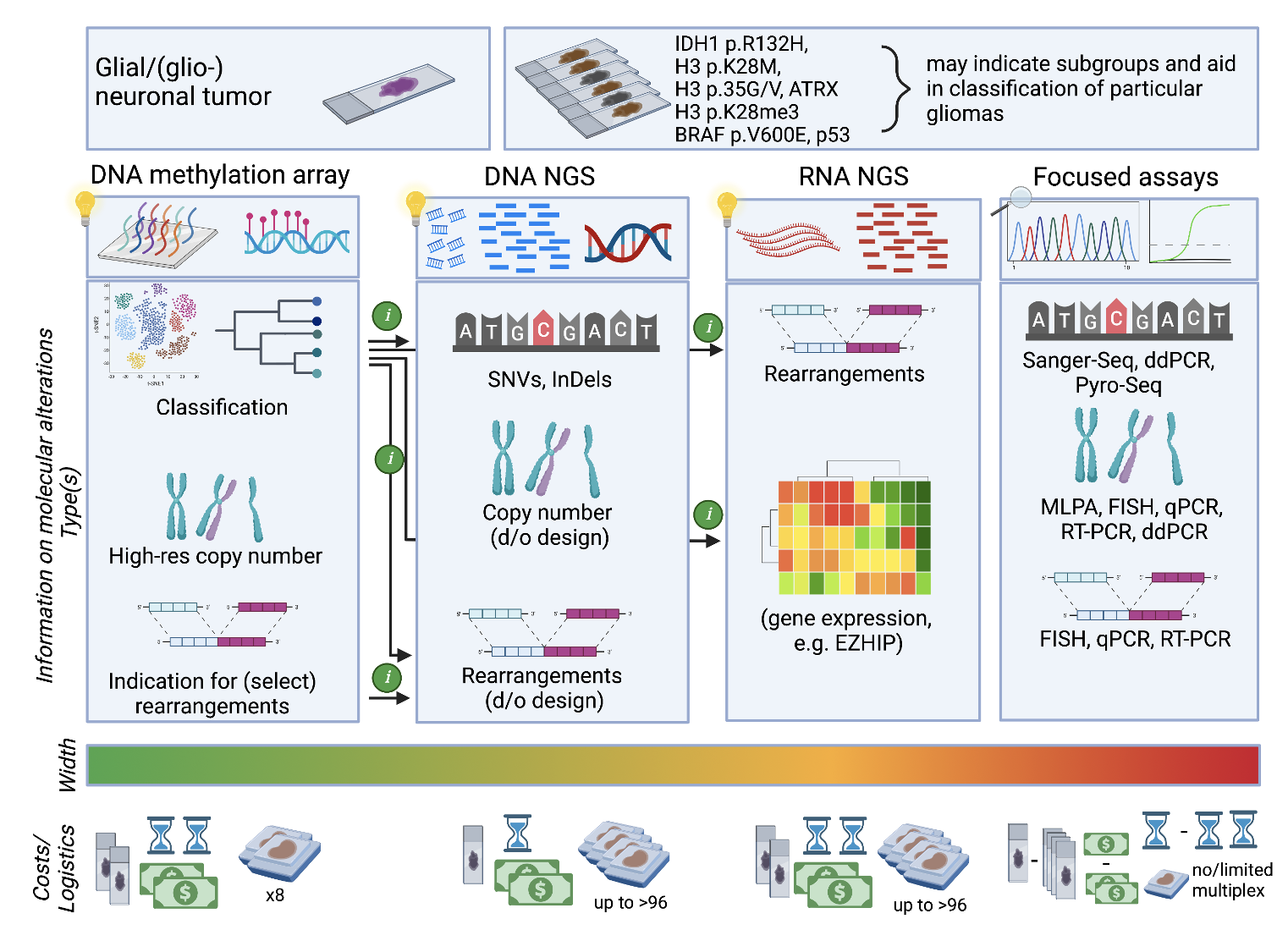 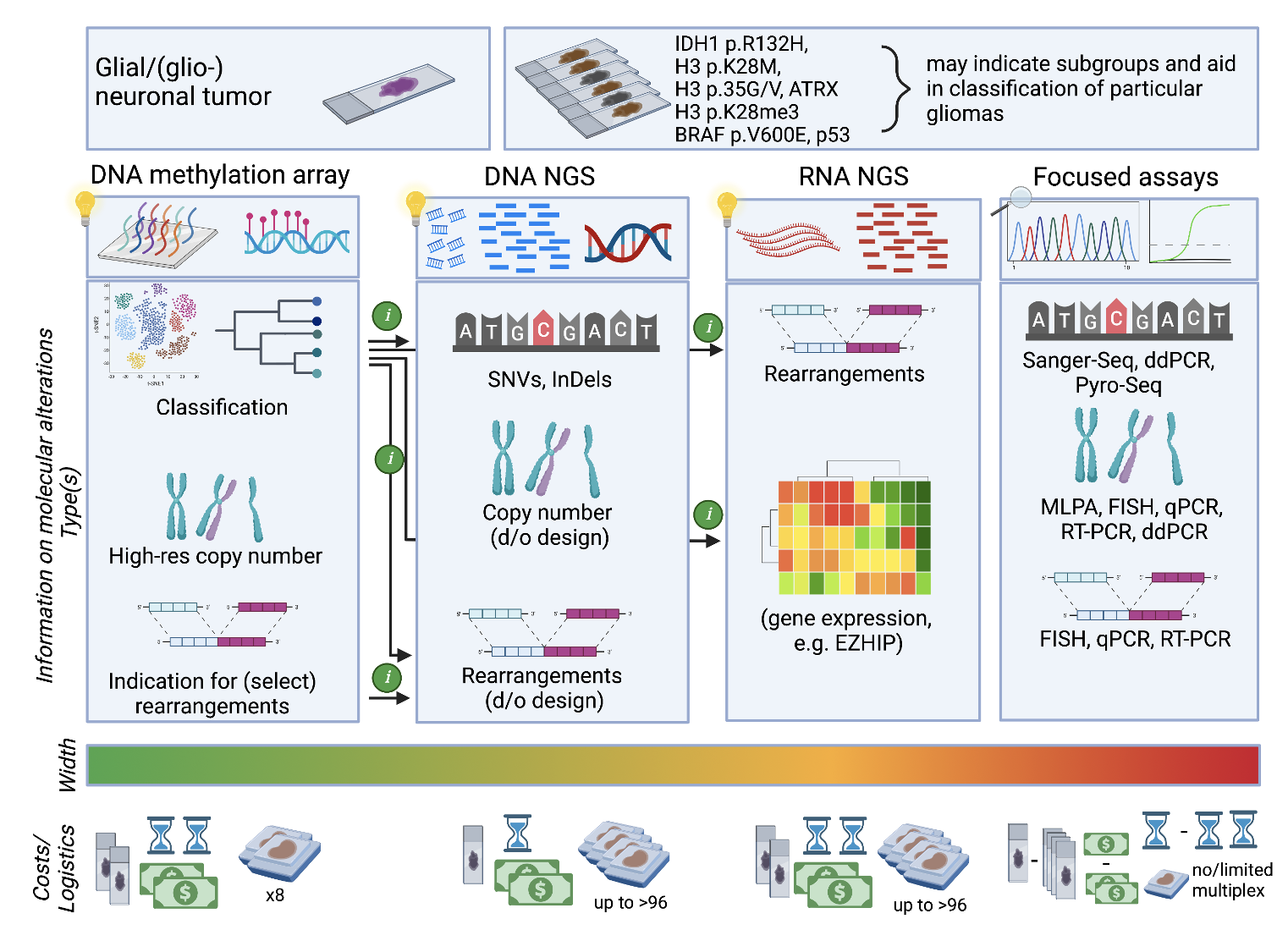 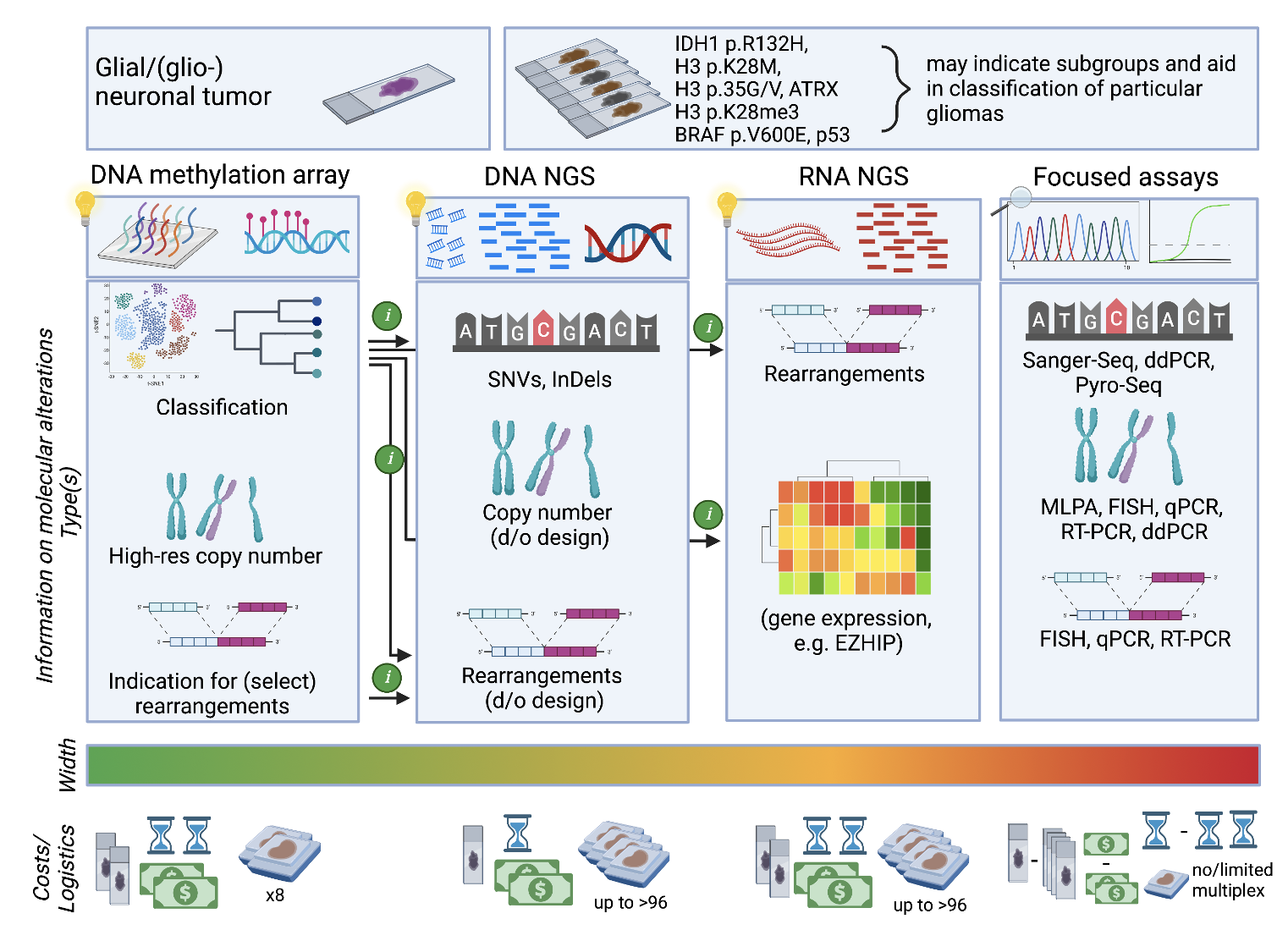 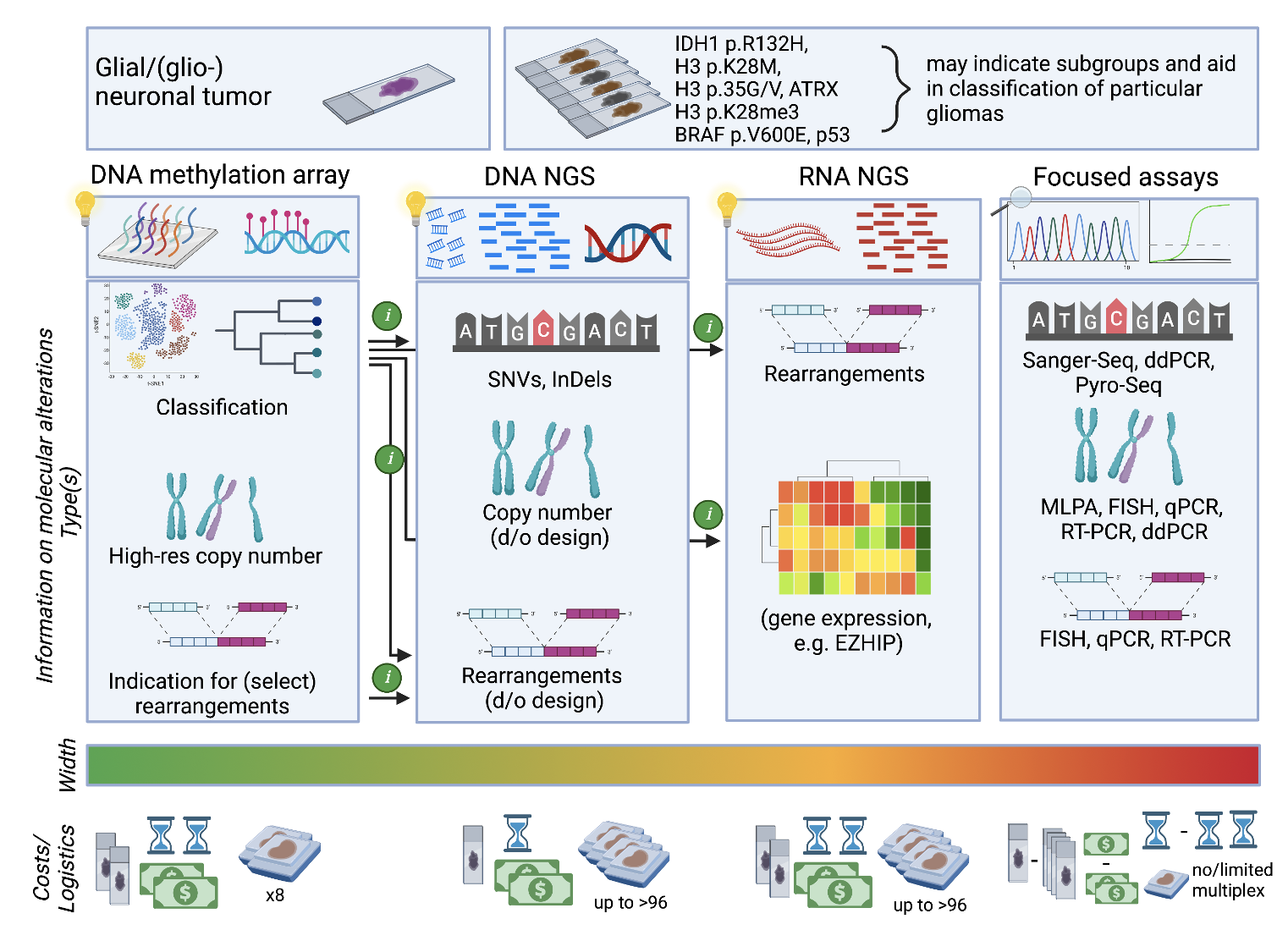 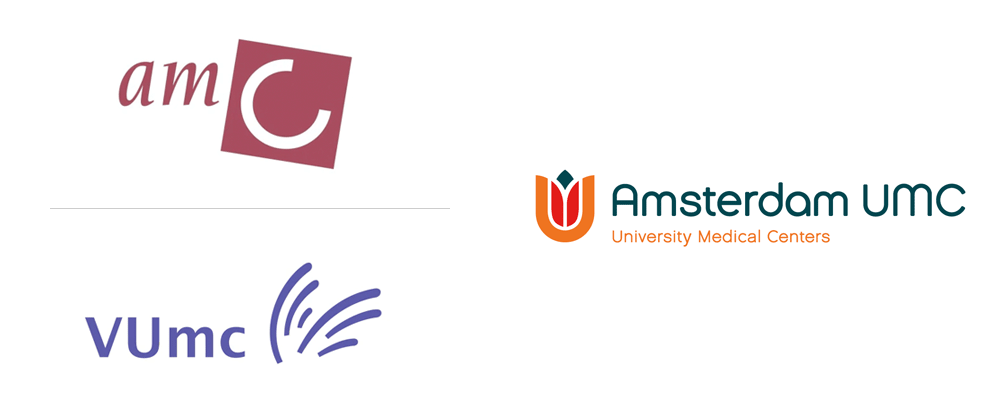 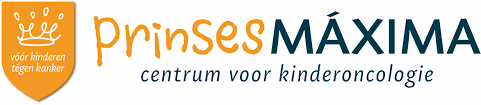 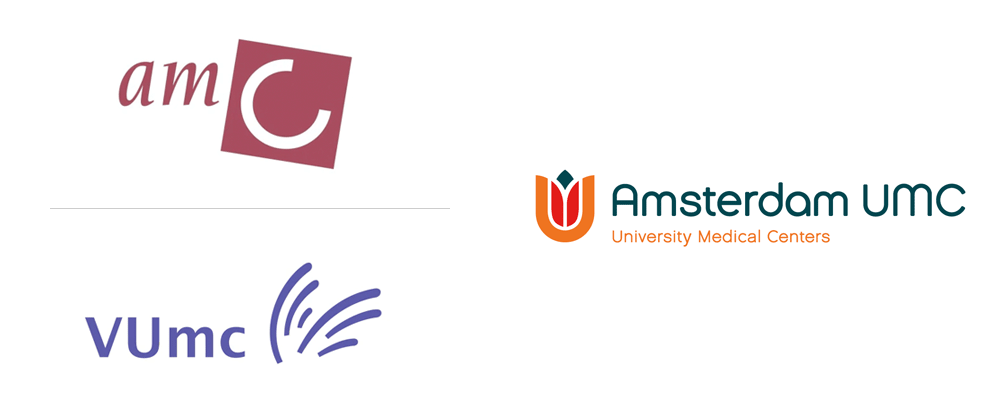 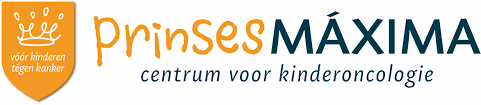 Capper D et al, March 2018
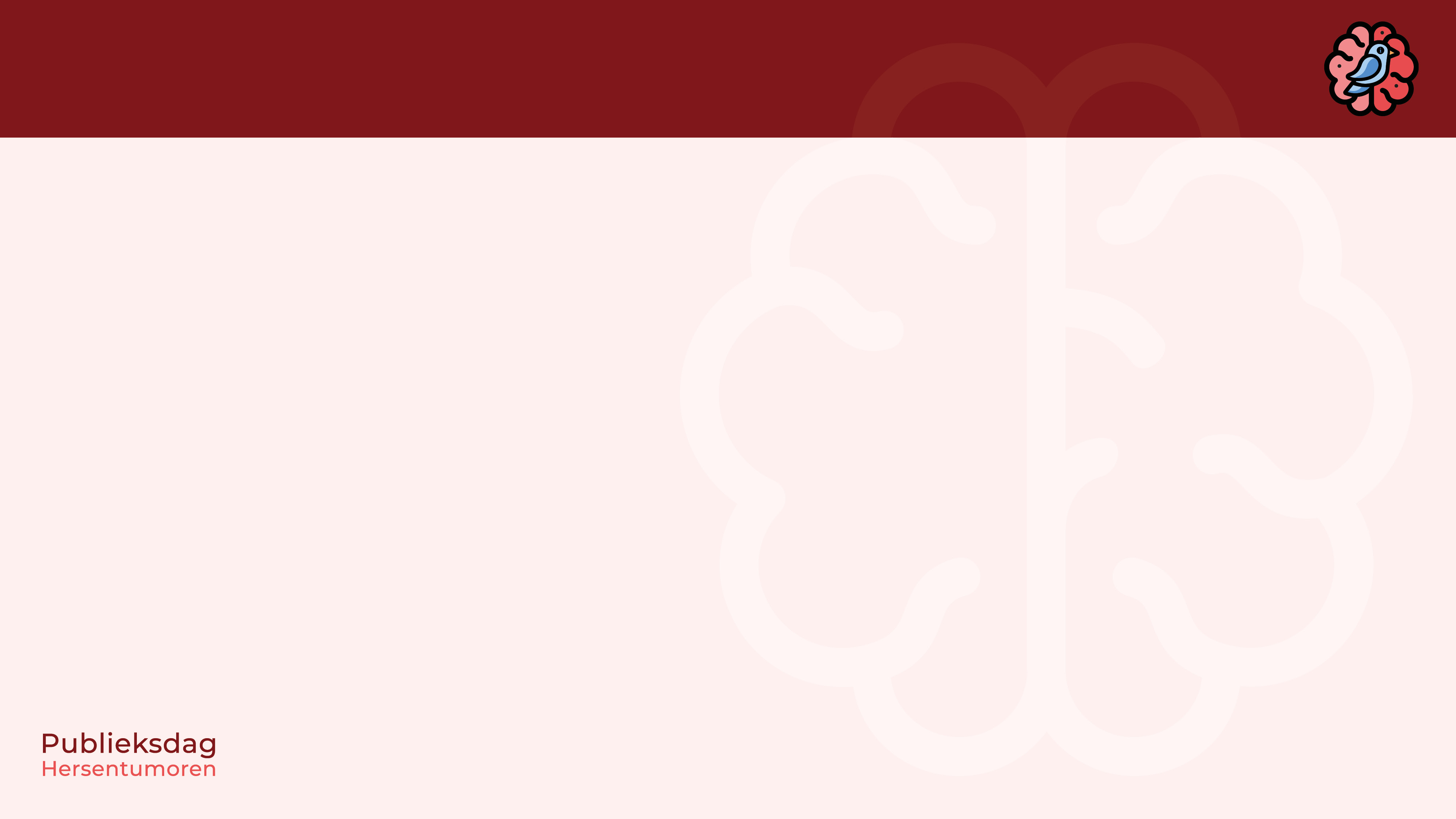 Bepaling van methyleringsvingerafdruk …
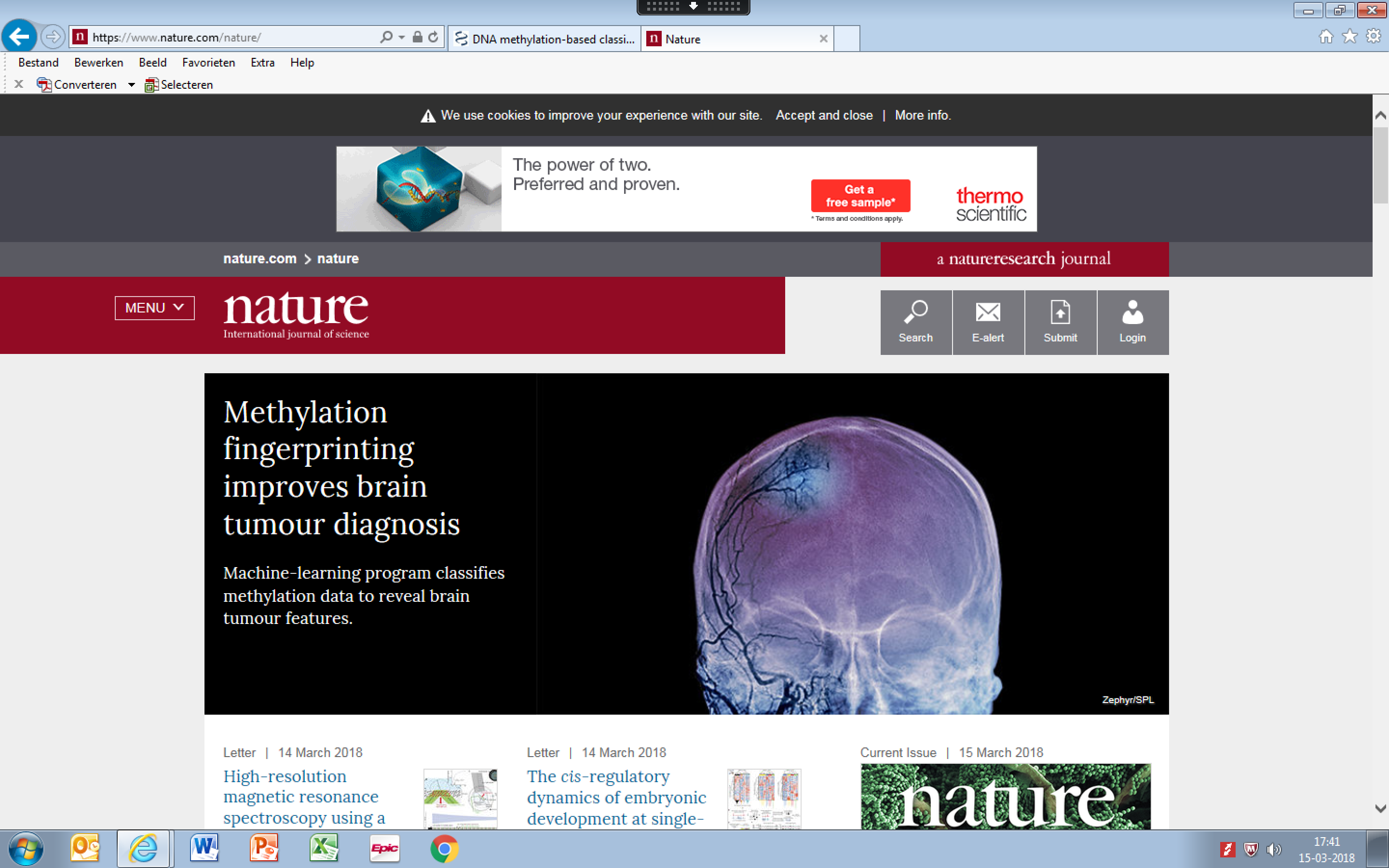 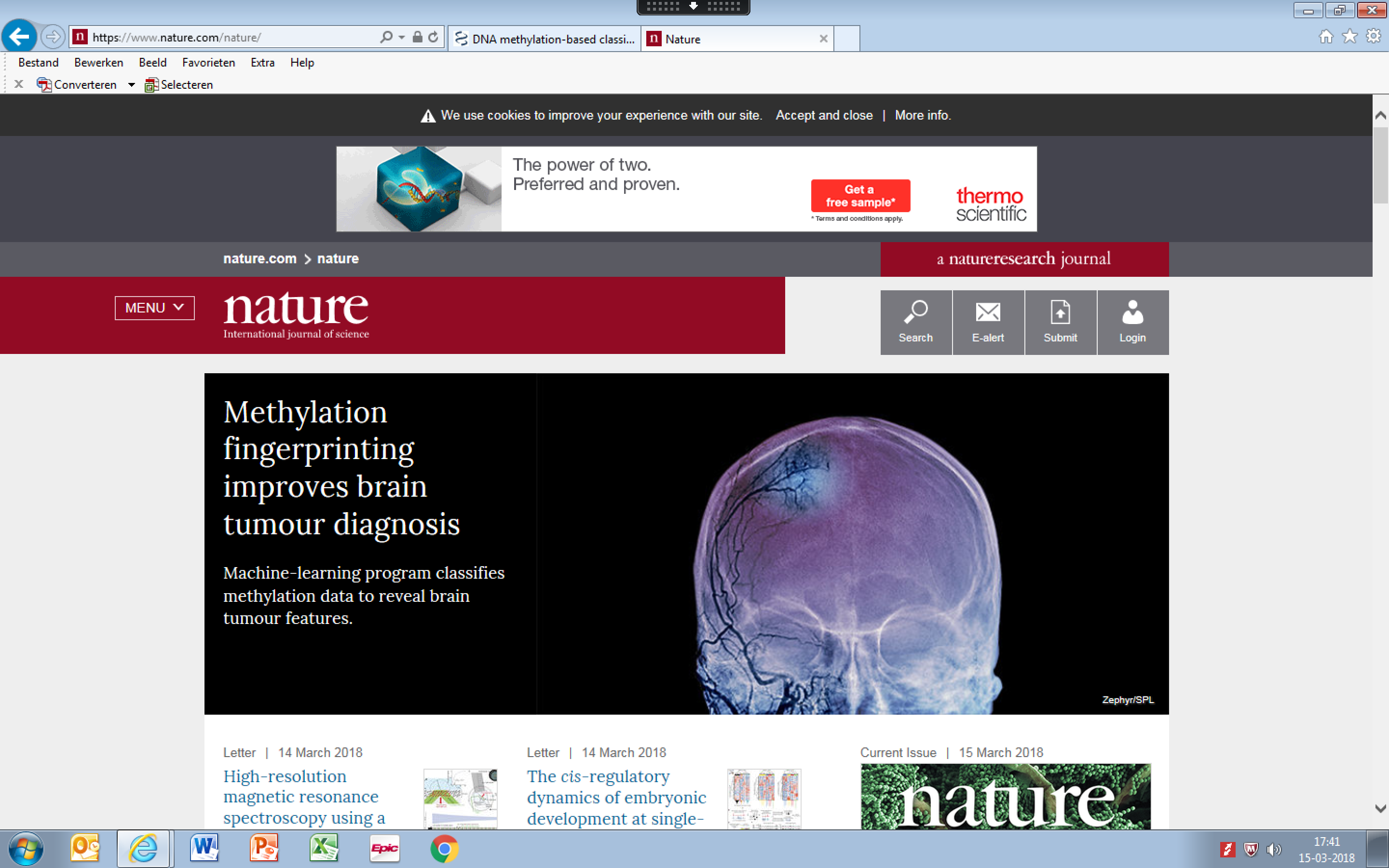 Capper D et al, March 2018
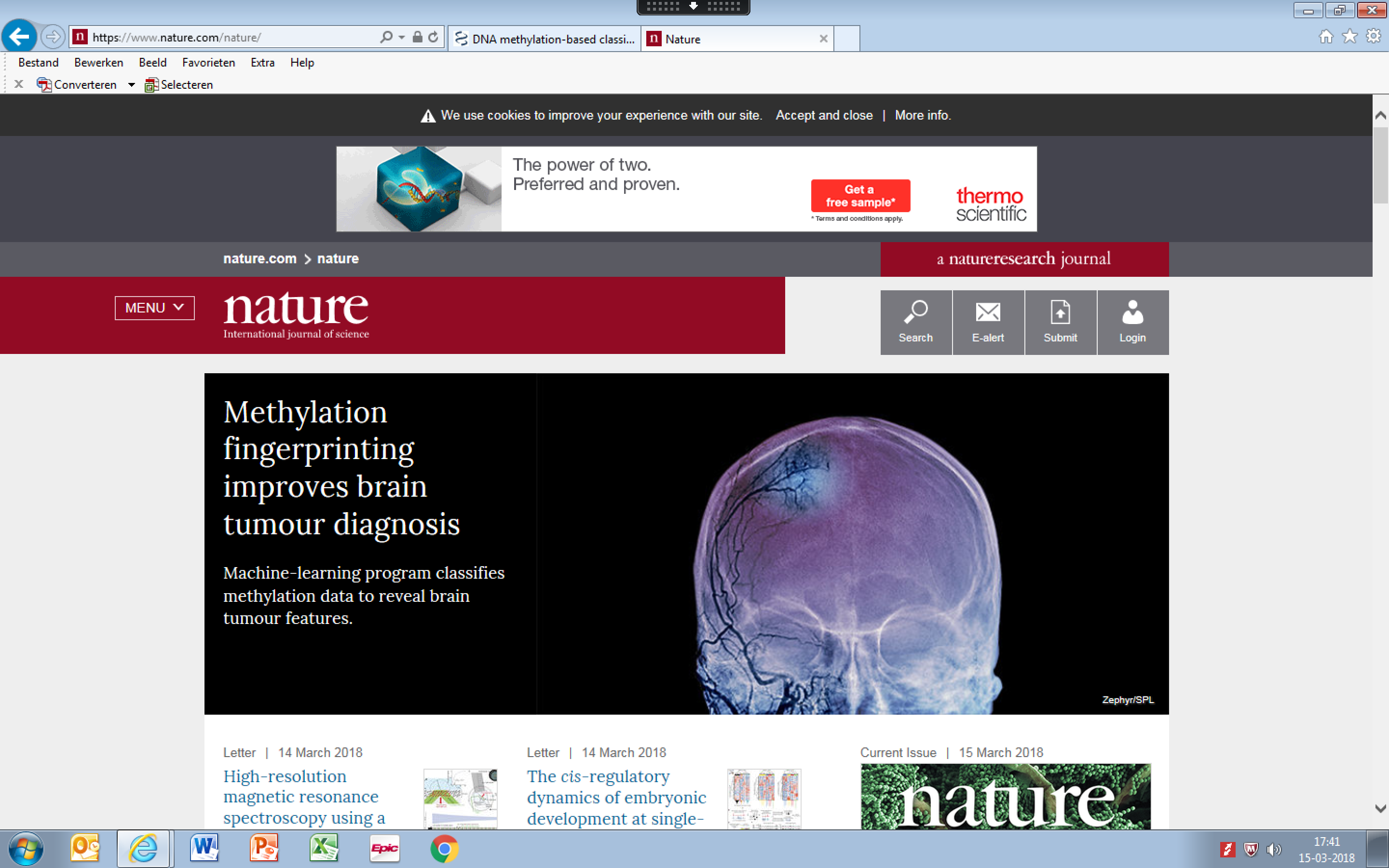 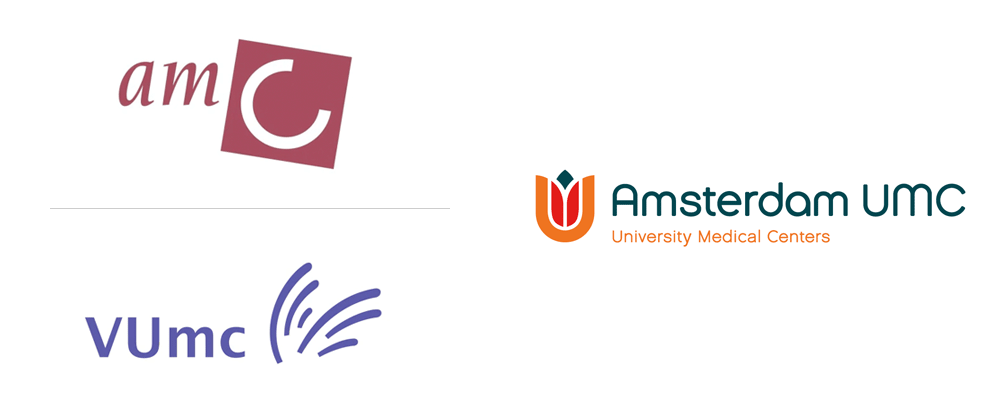 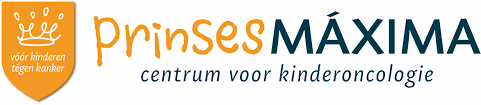 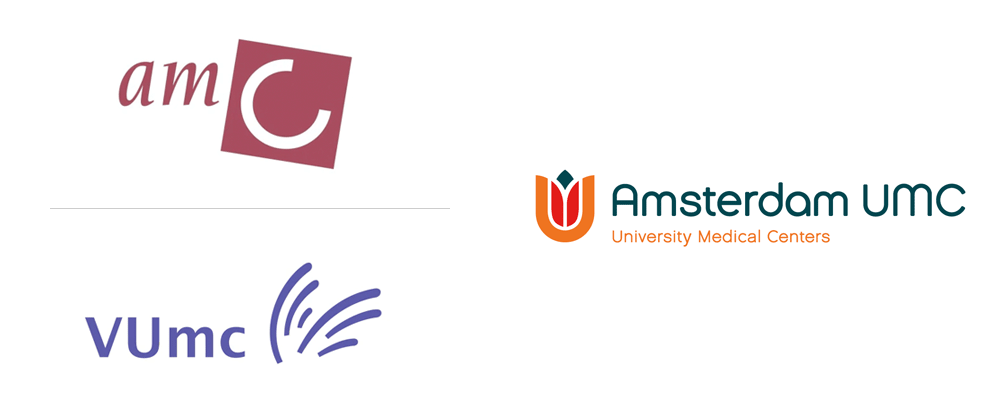 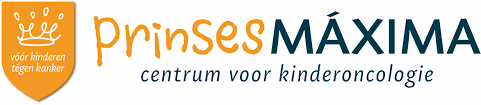 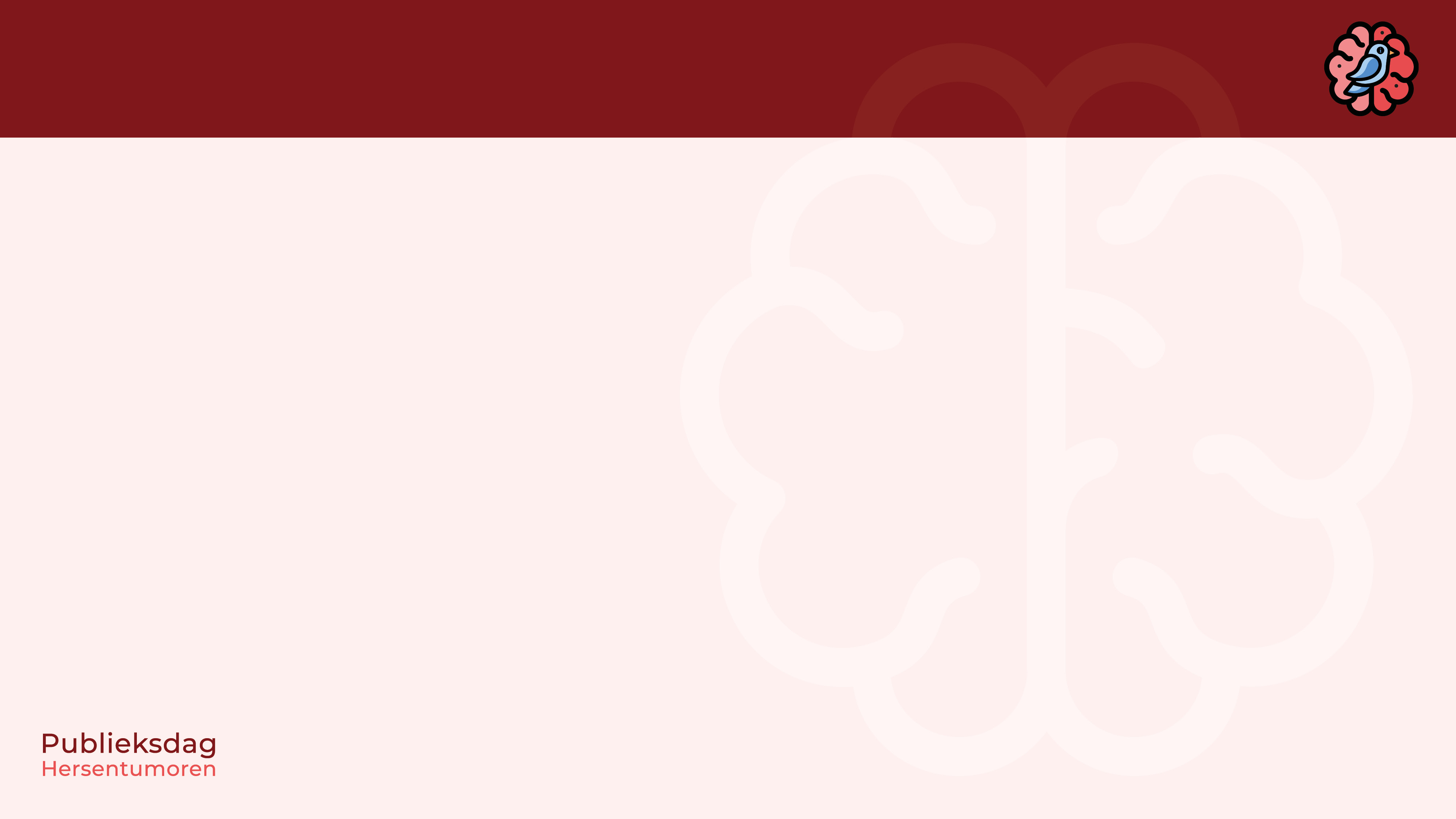 Genen worden aangestuurd door o.a. methylering …
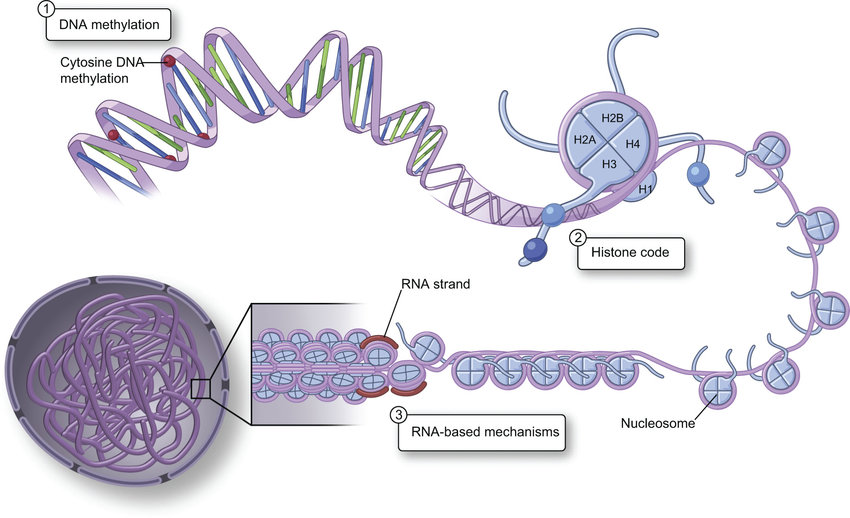 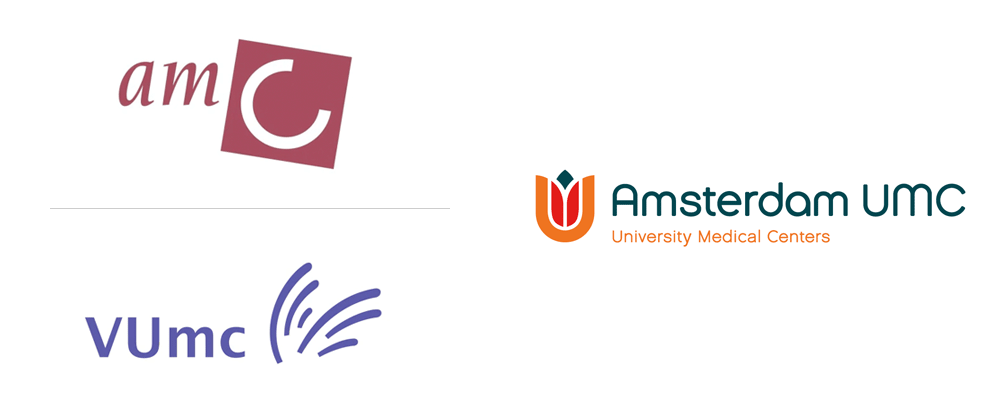 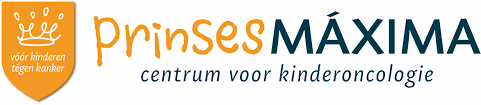 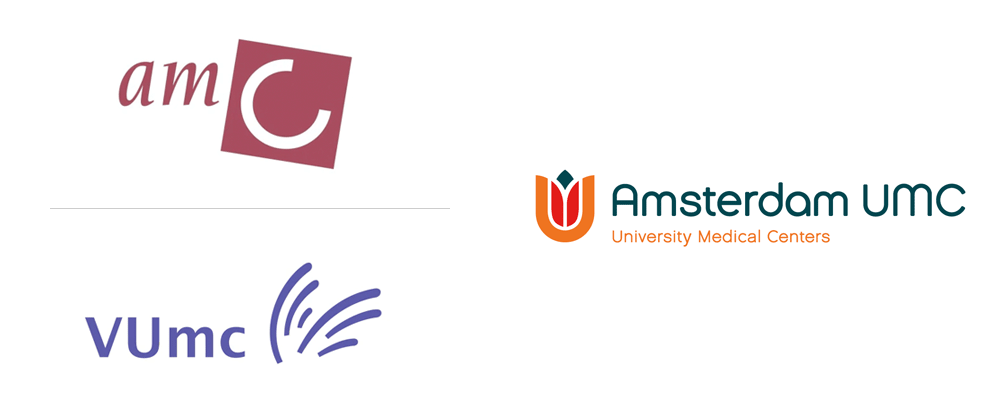 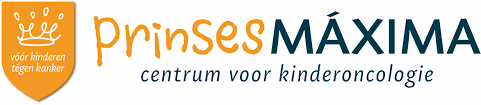 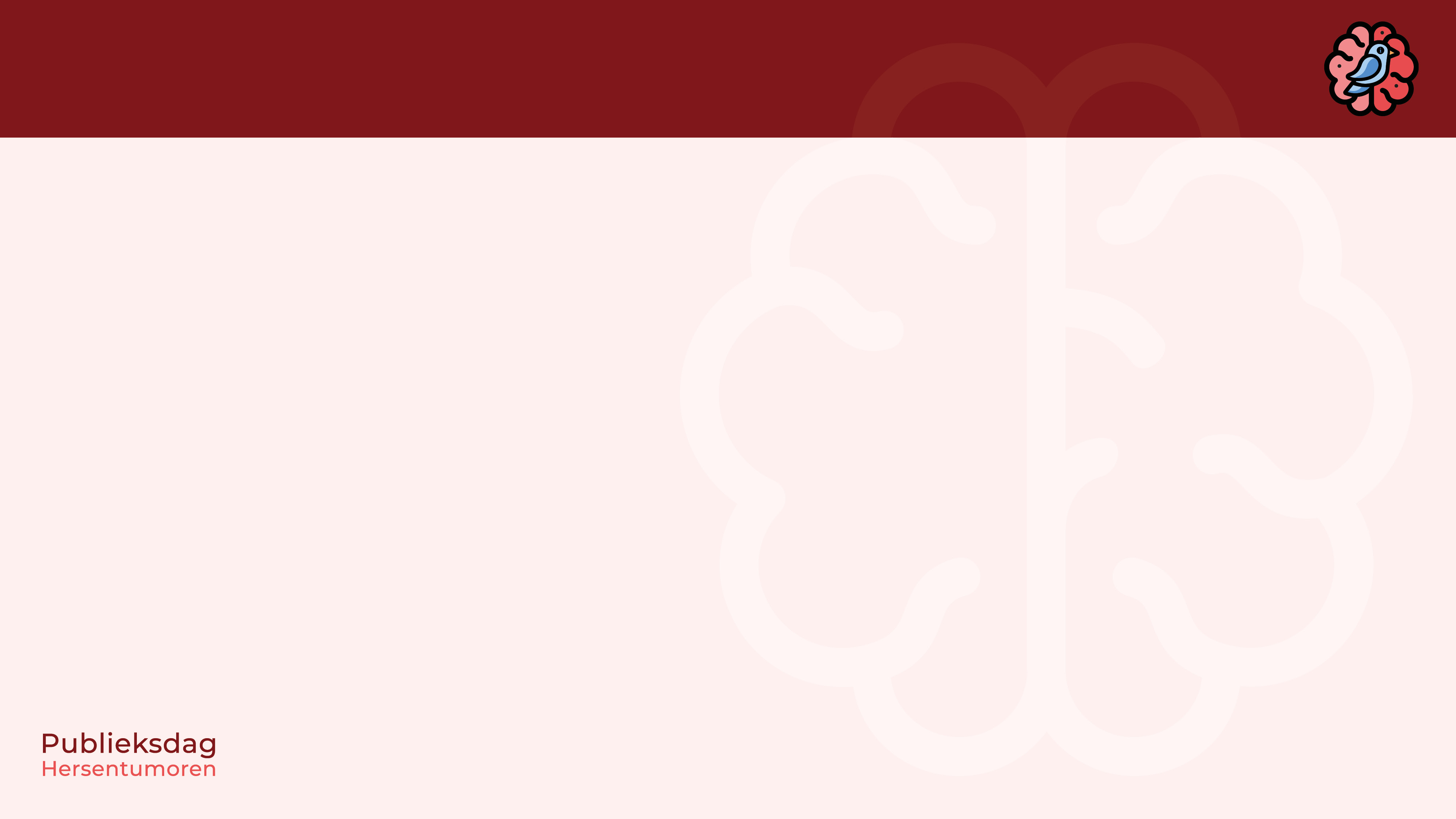 Bepaling van methylerings-vingerafdruk …
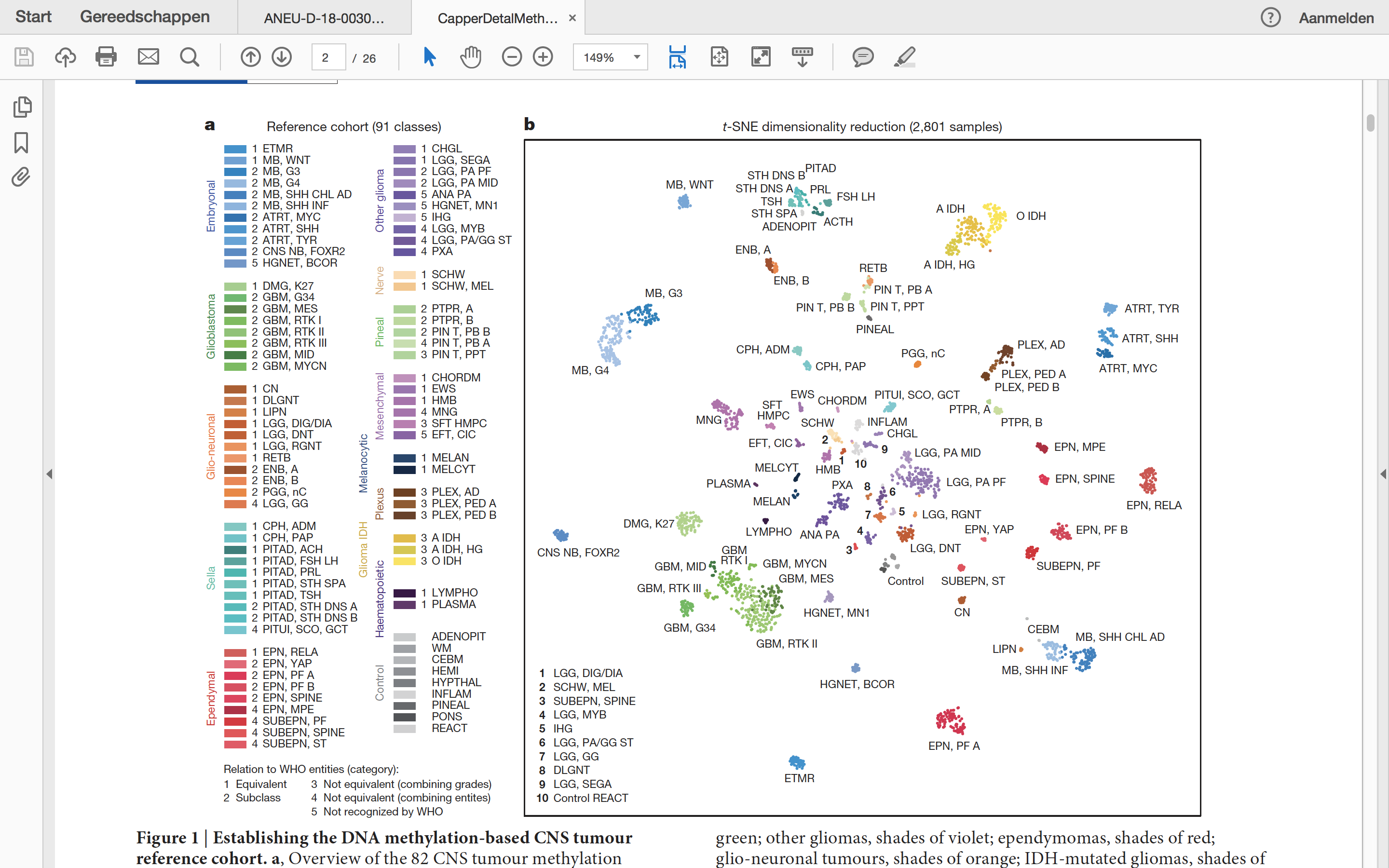 Illumina

methyleringsprofiling
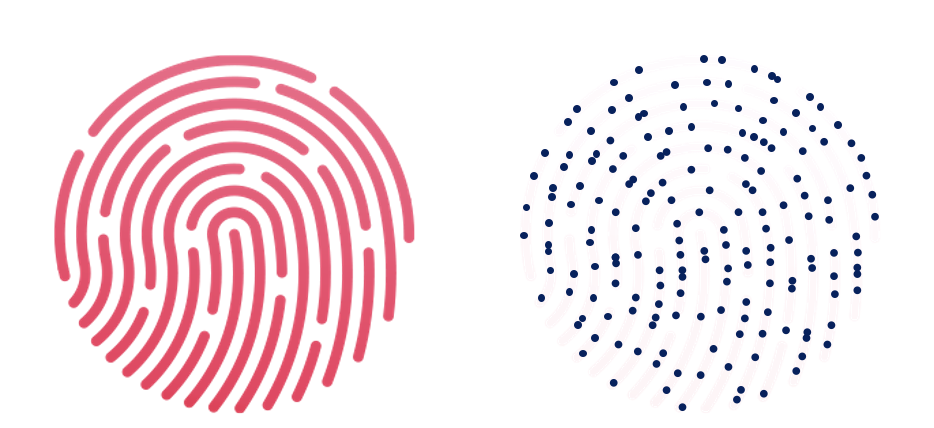 > 900.000 
datapunten langs alle chromosomen verzameld per tumor
Goede nieuws:
Goede correlatie met microscopie-diagnoses
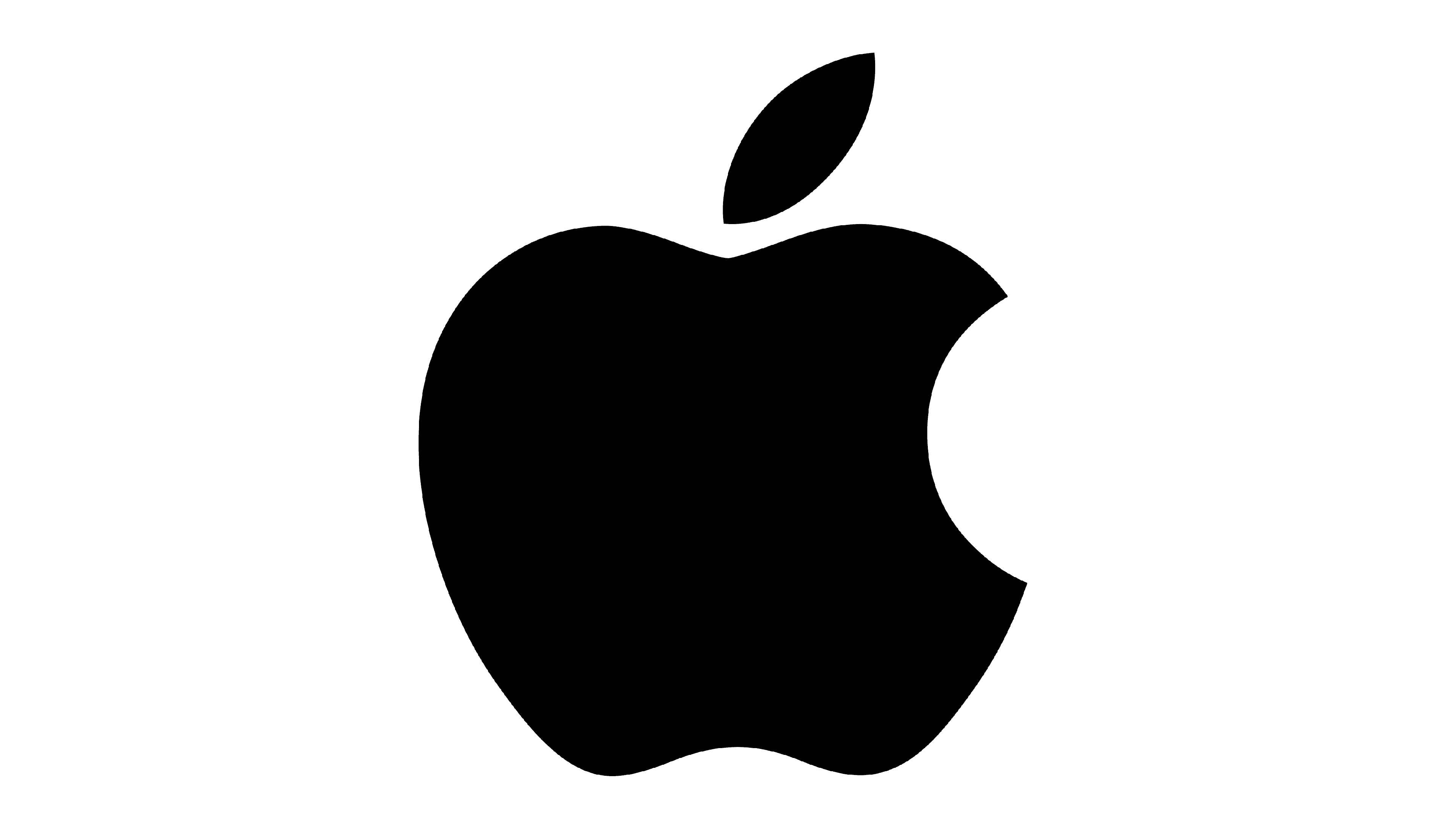 Touch ID logo
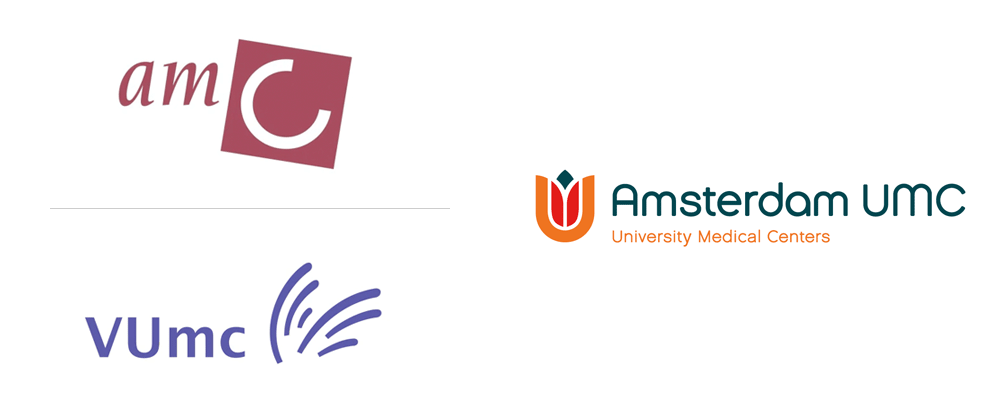 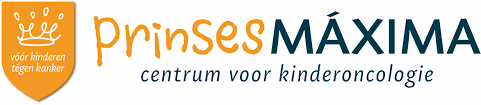 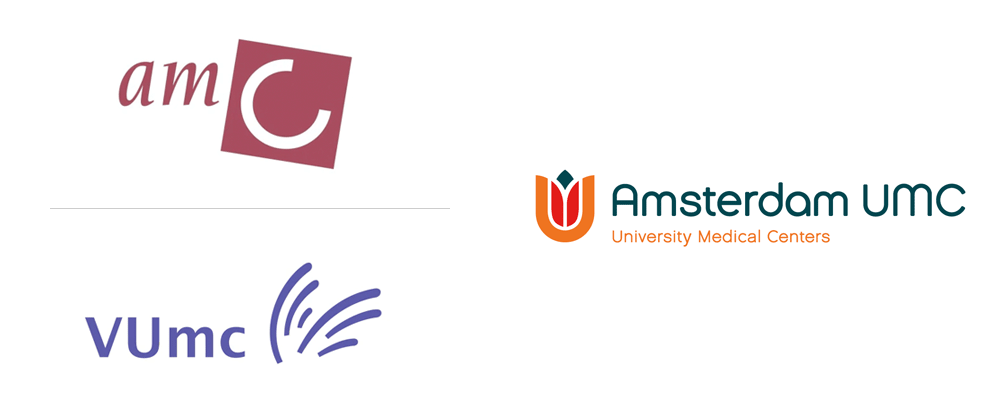 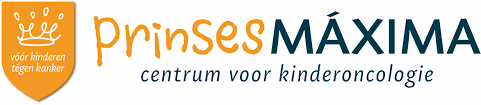 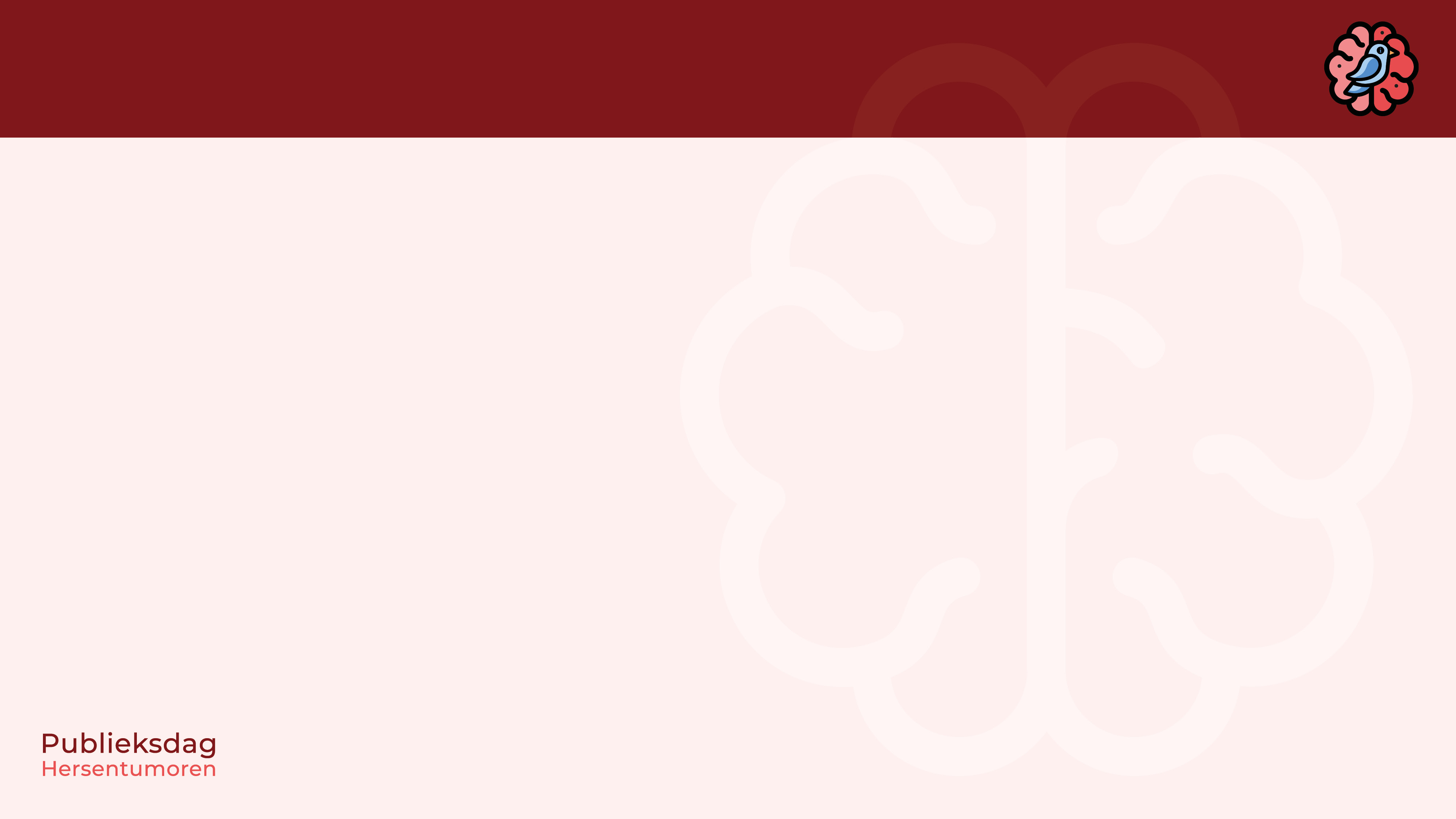 Moleculaire diagnostiek in neuro-oncologische pathologie …
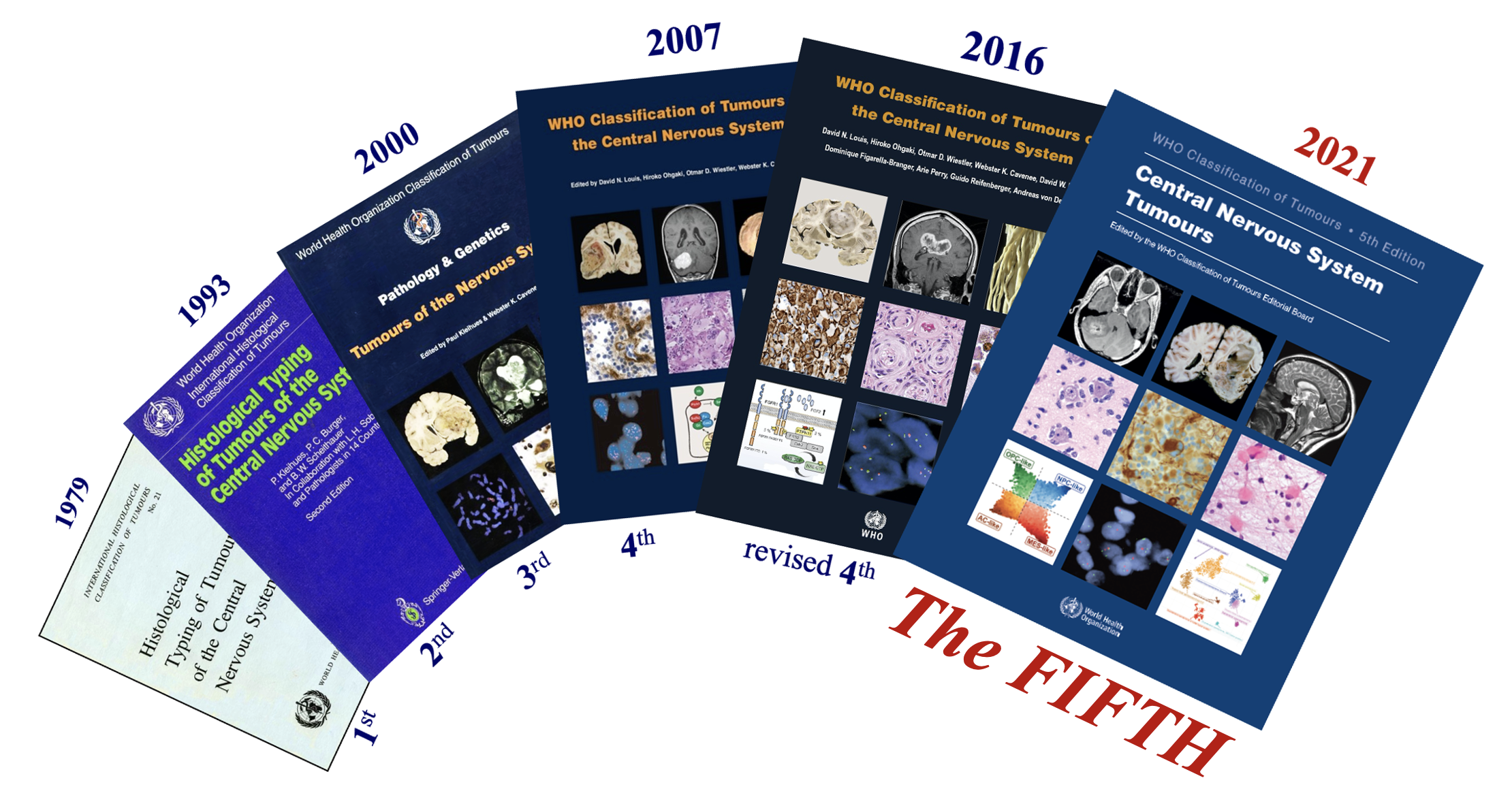 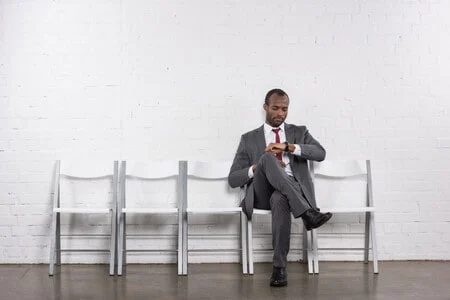 Vaak nodig, maar …
kost meer tijd en …
penny wise …
pound foolish??
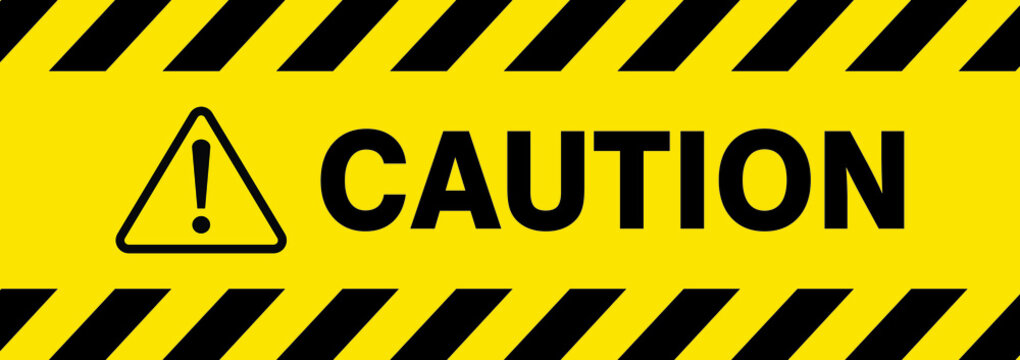 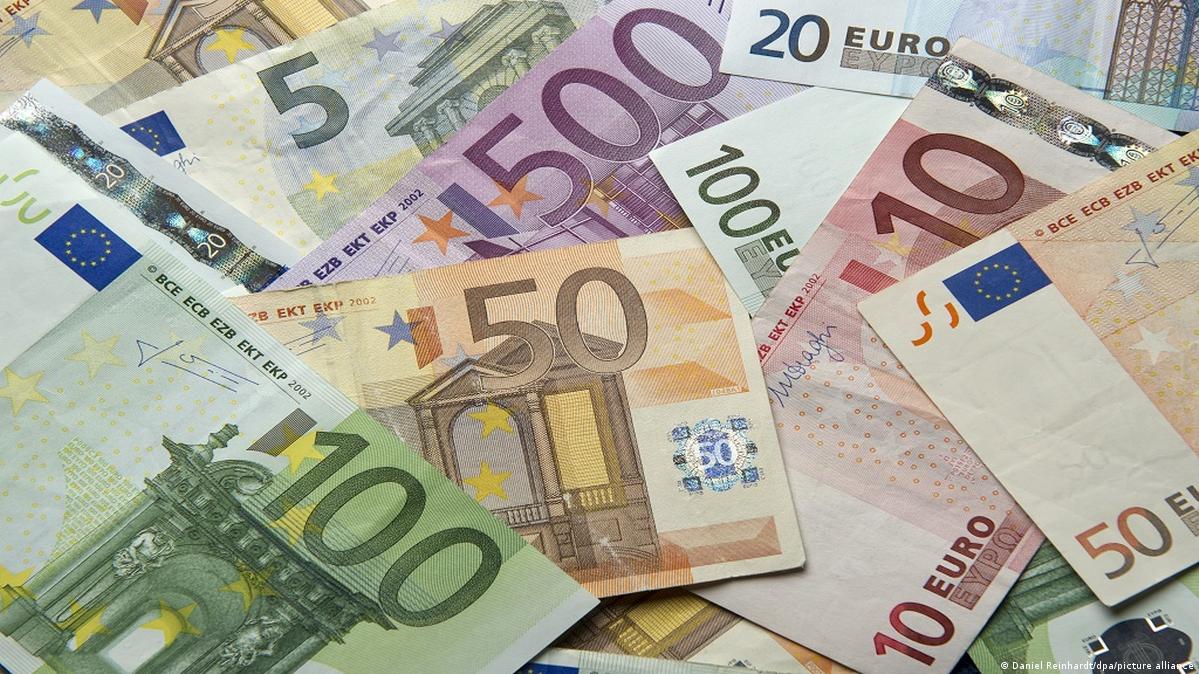 PAS OP …
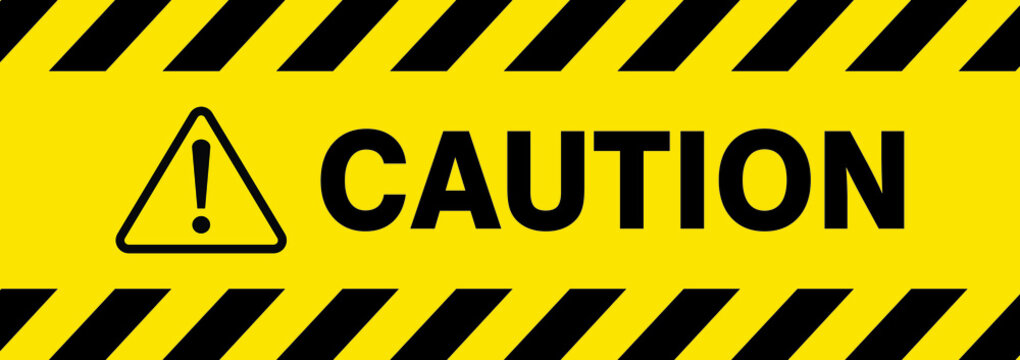 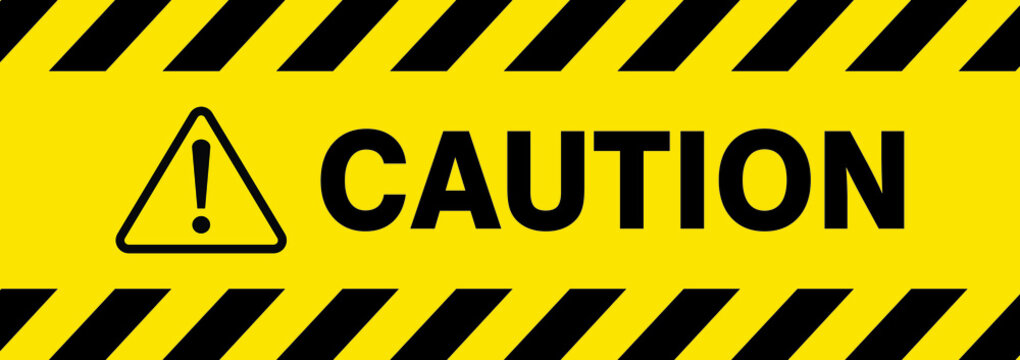 goedkoop is vaak
duurkoop …
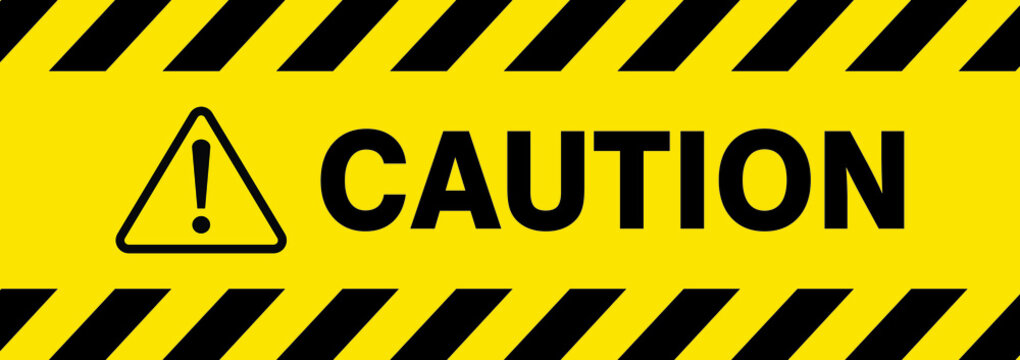 kost meer geld
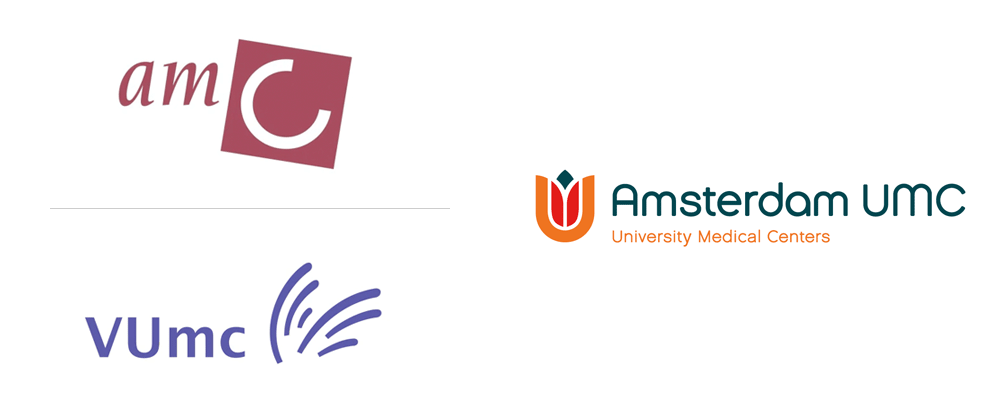 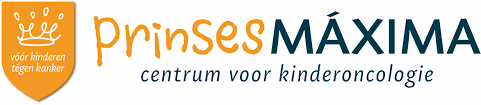 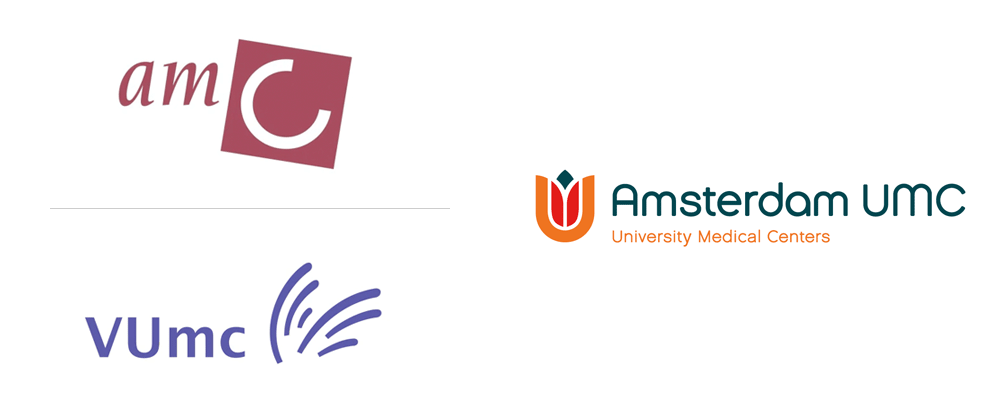 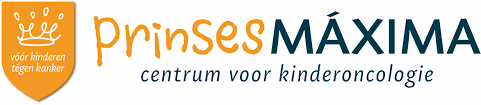 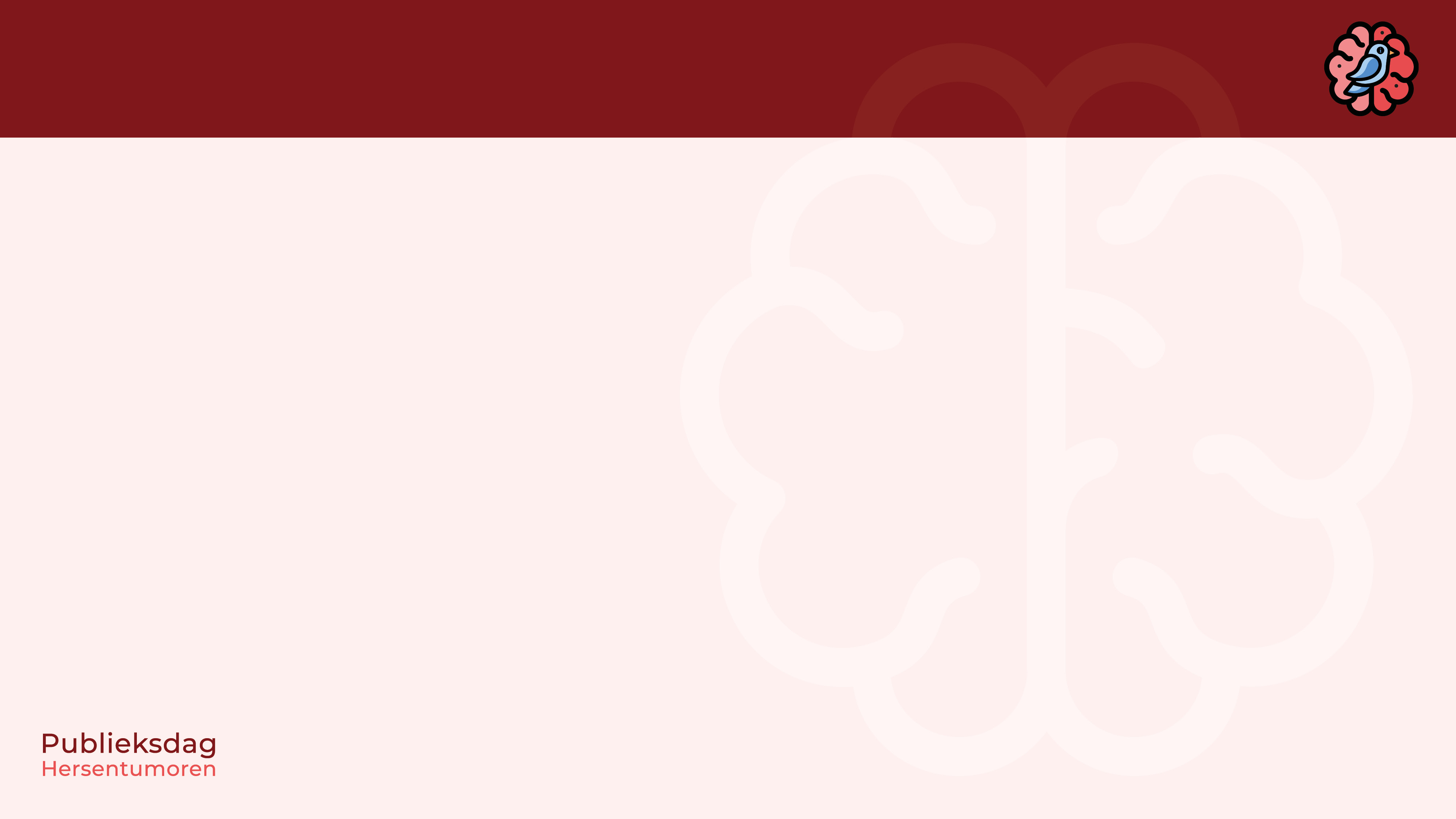 Bepalen van ‘markers’ voor success van therapie
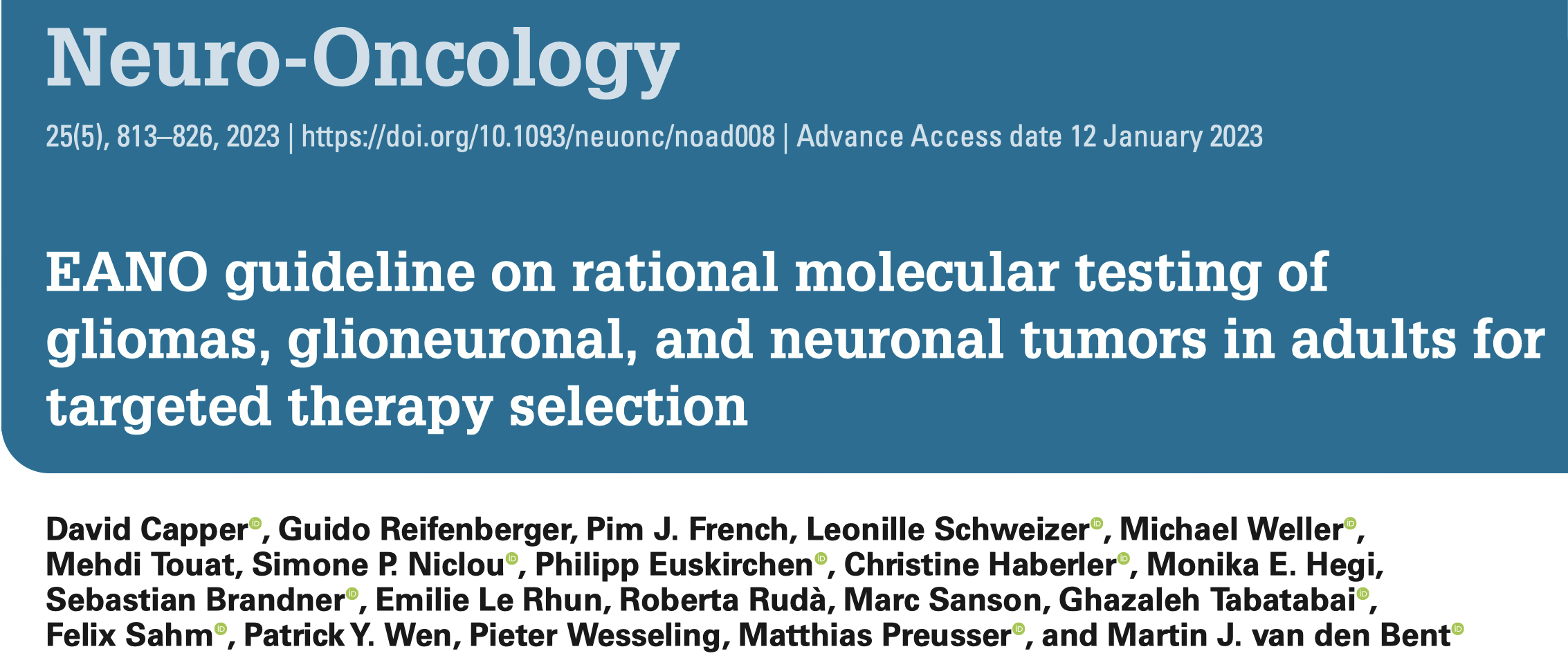 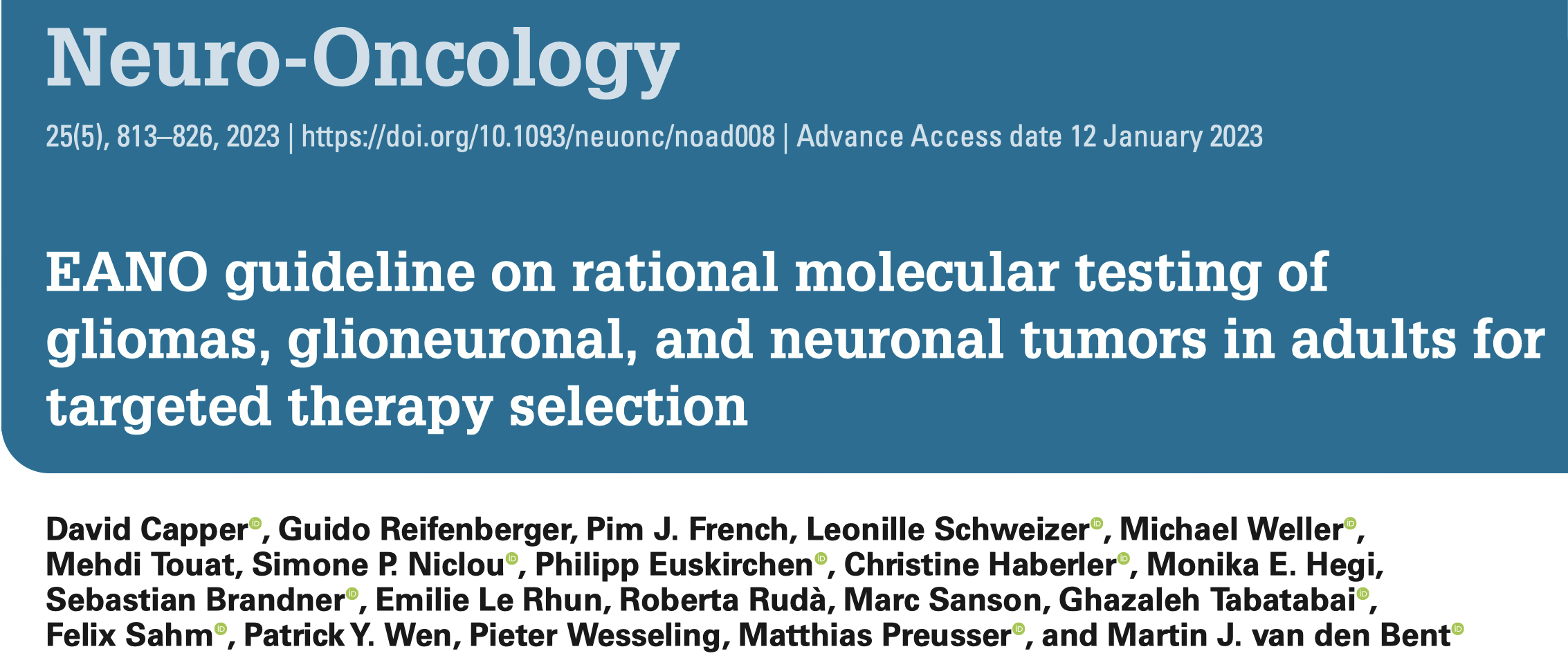 PMID 36632791
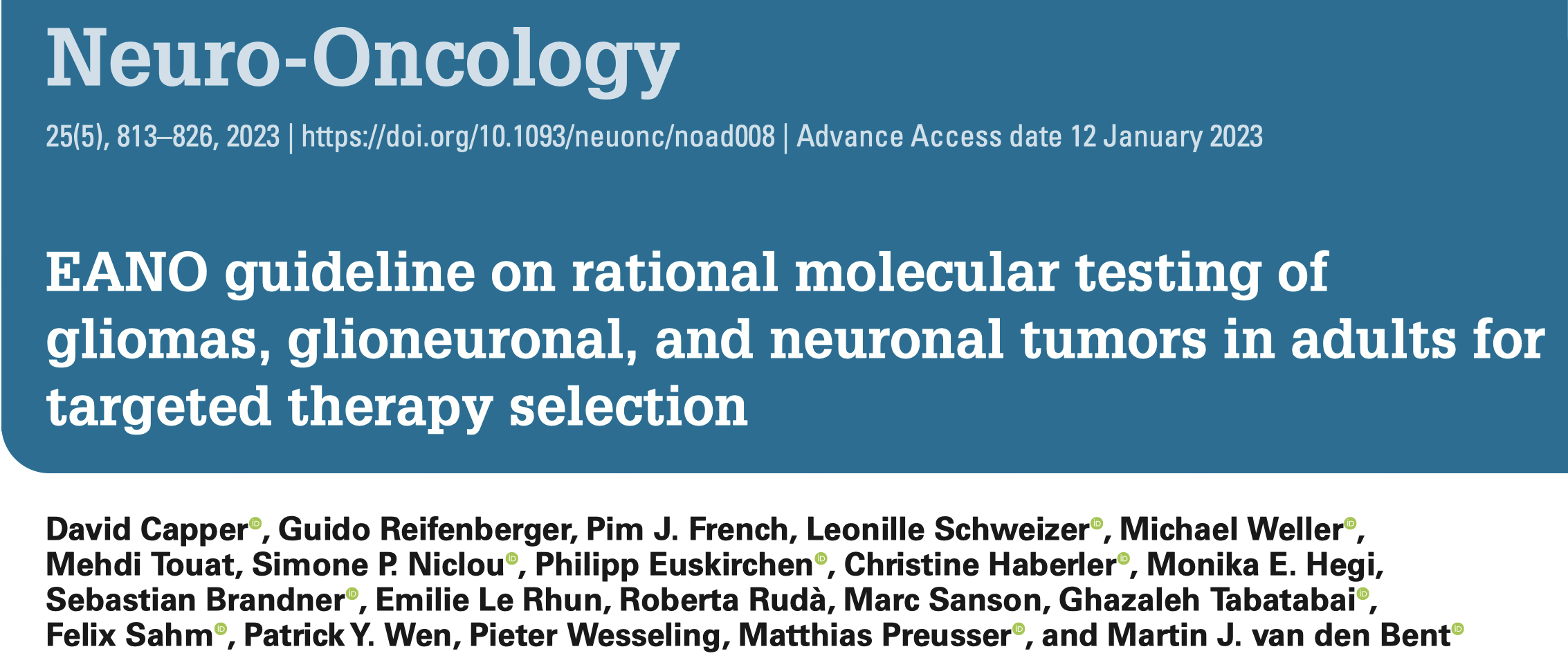 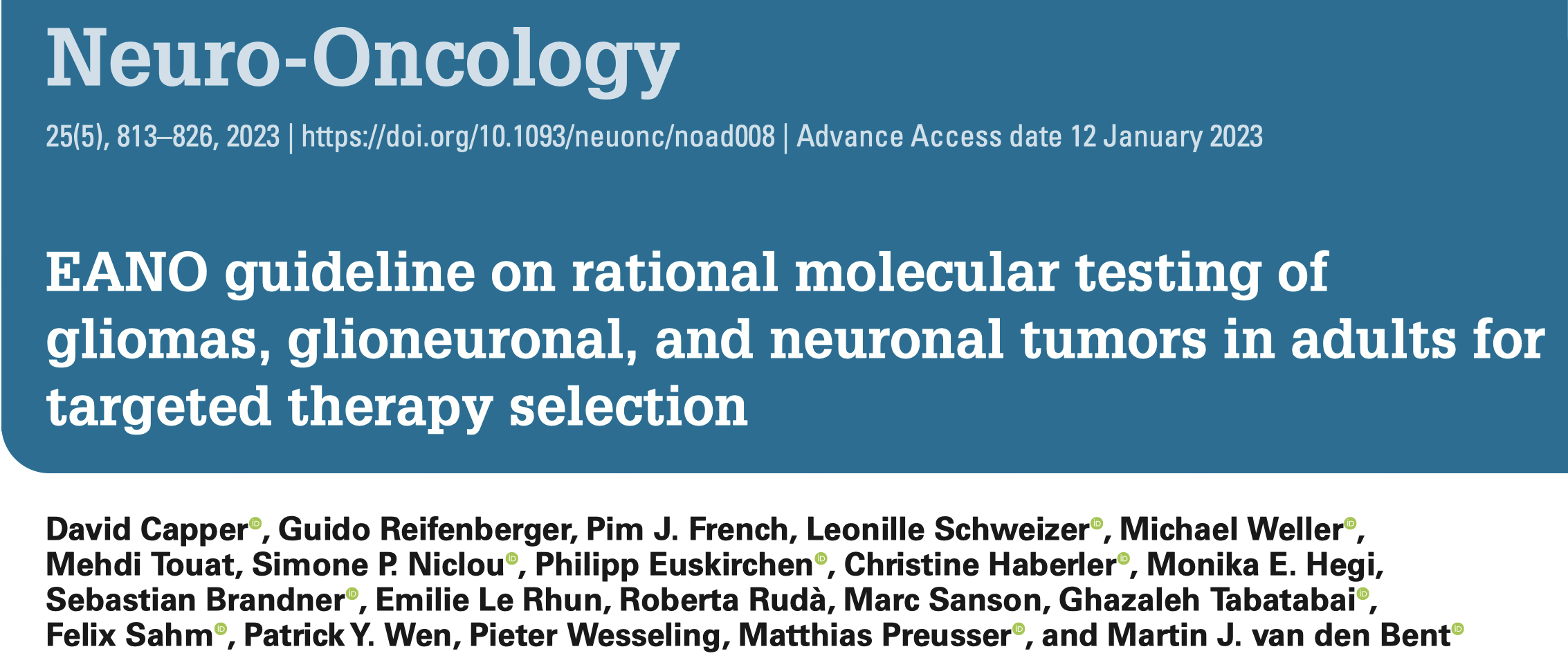 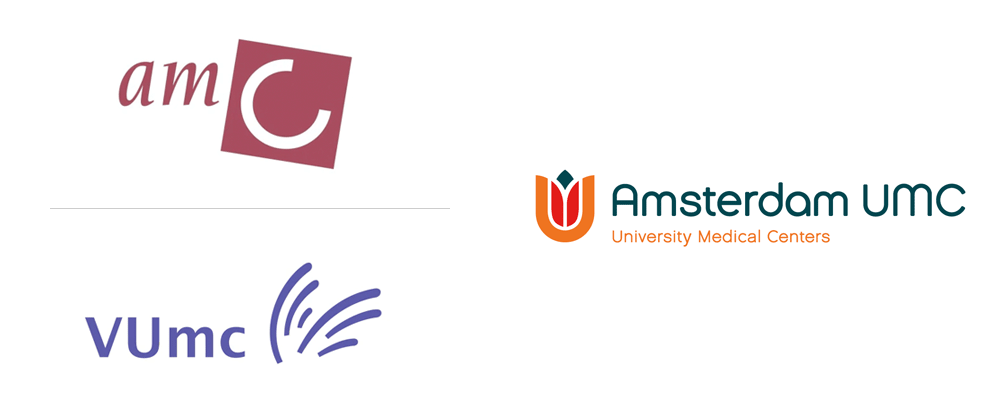 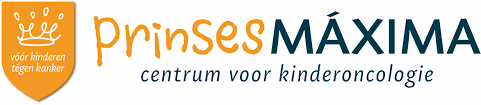 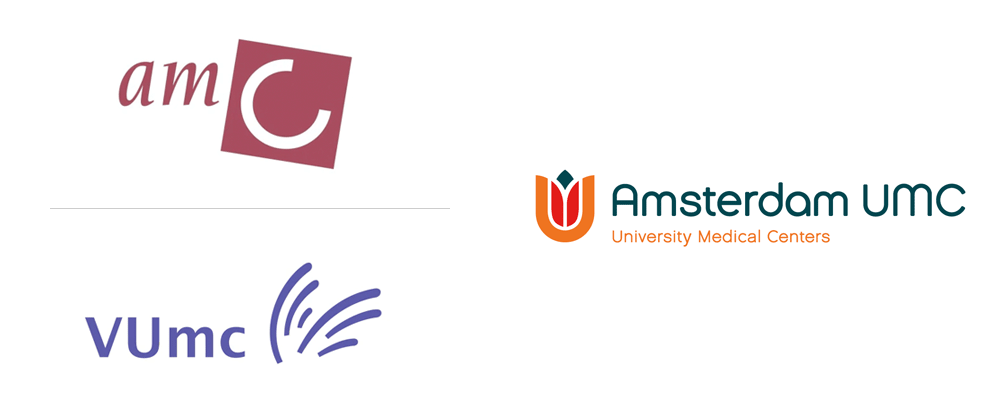 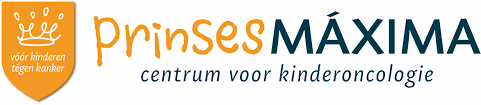 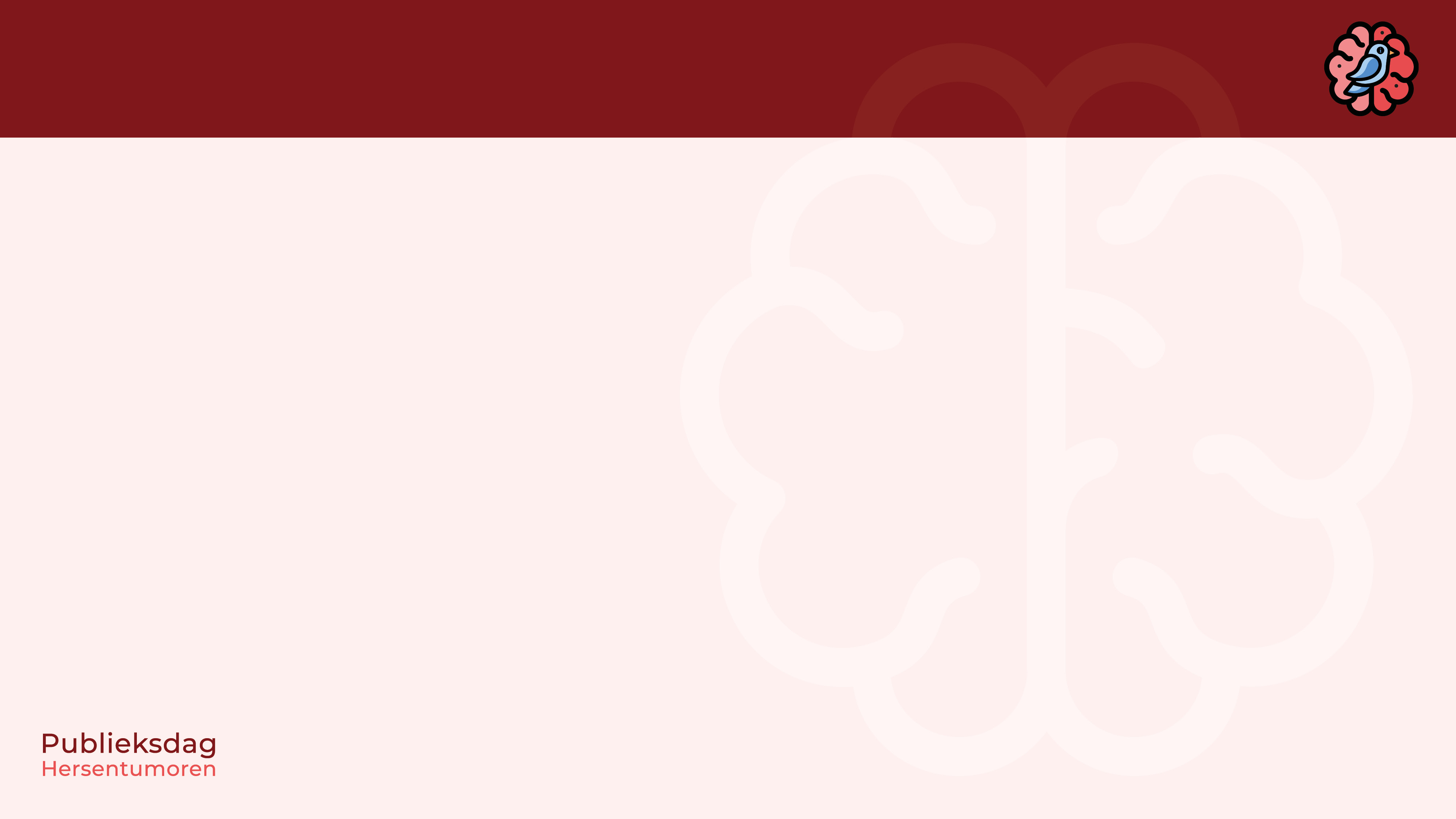 Van ‘mollen meppen’ naar schaken …
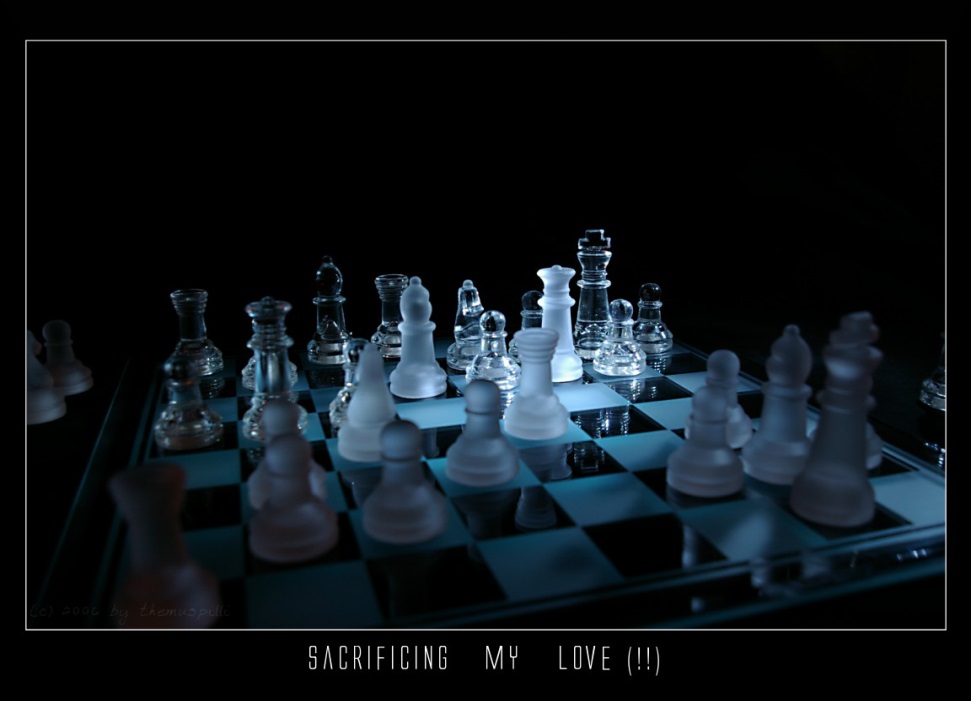 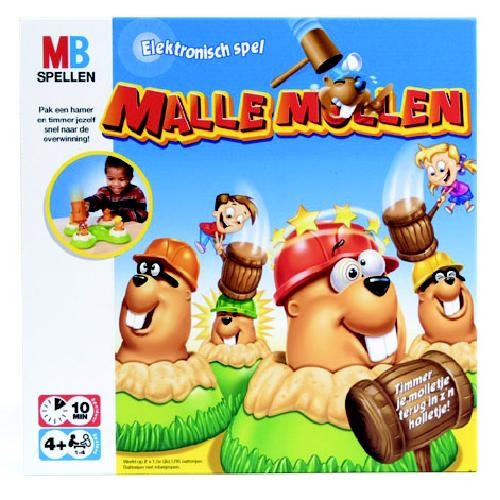 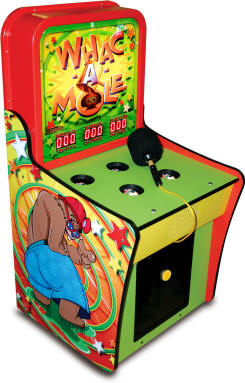 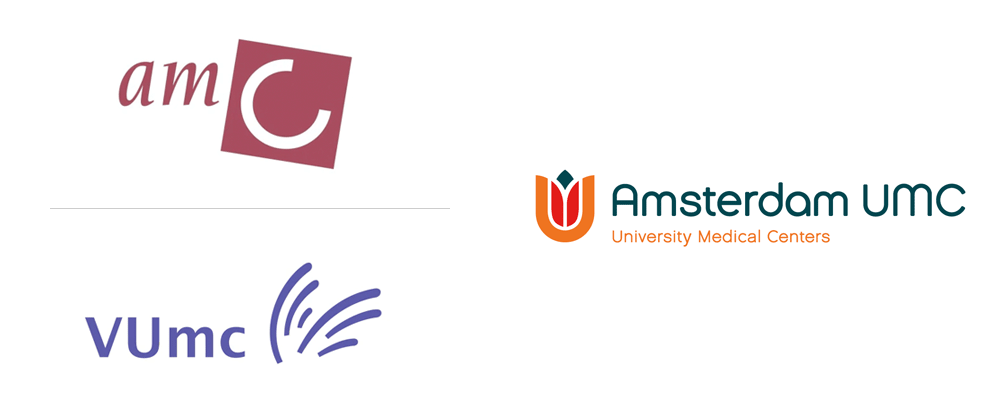 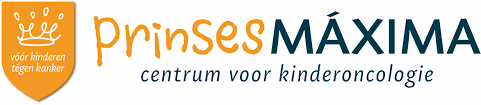 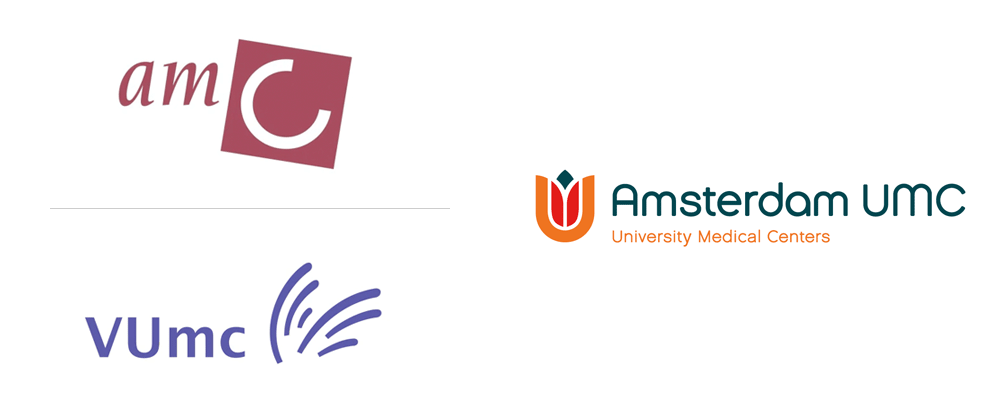 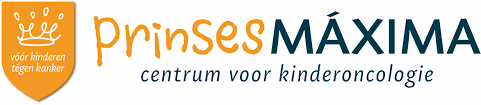 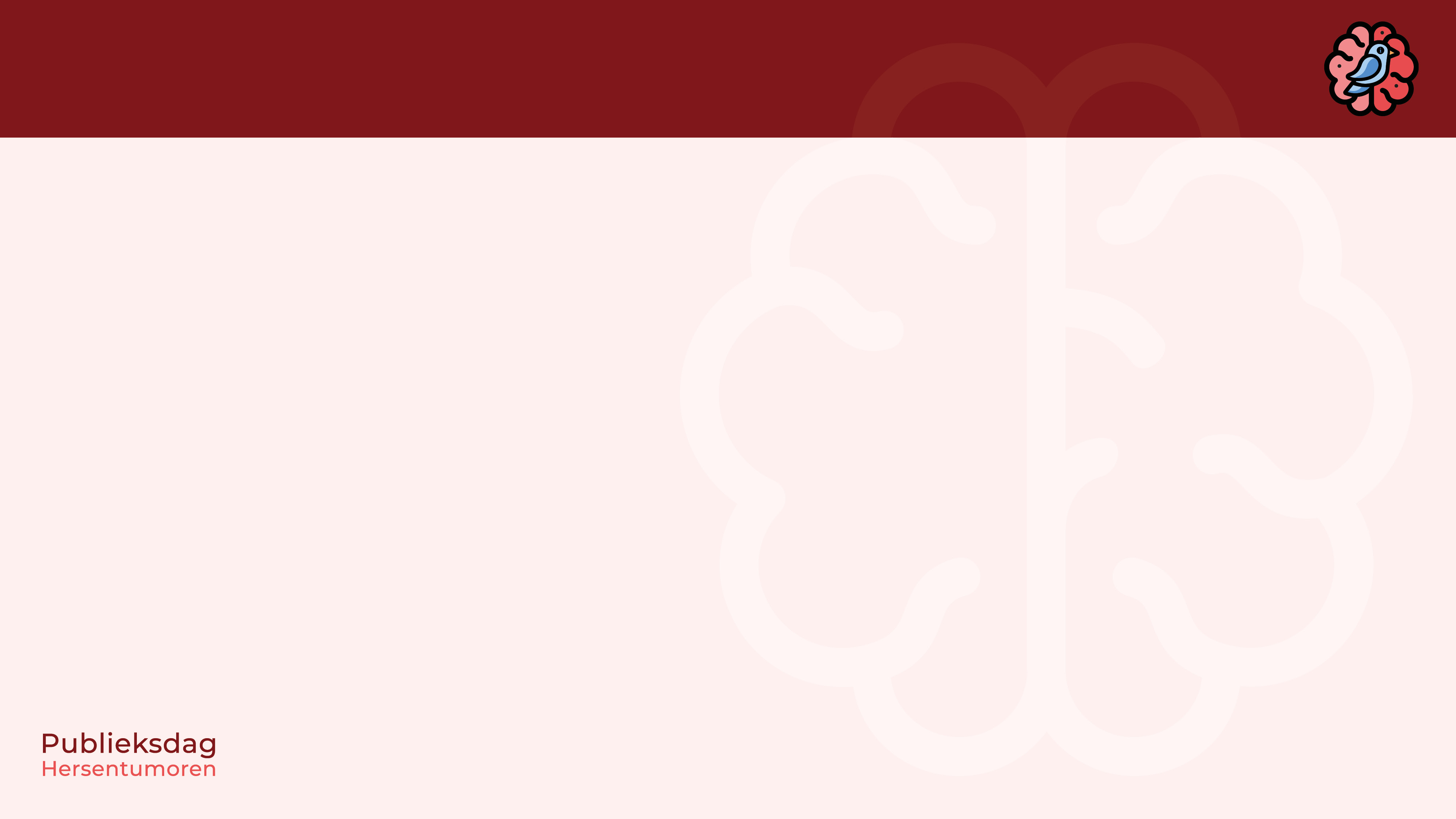 Neuro-oncologische pathologie …
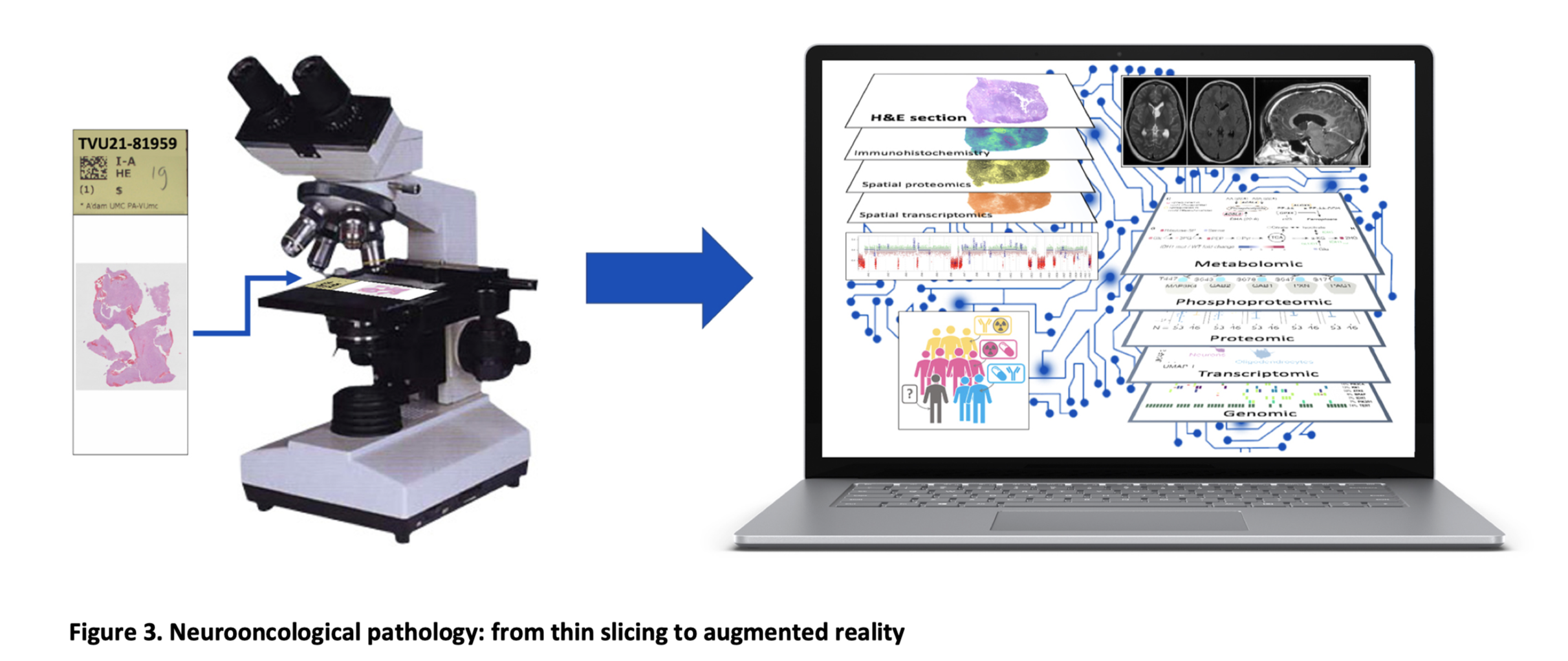 Van ‘thin slicing’* naar ‘augmented reality’ …

* Snel een oordeel vormen o.b.v. (relatief) beperkte informatie
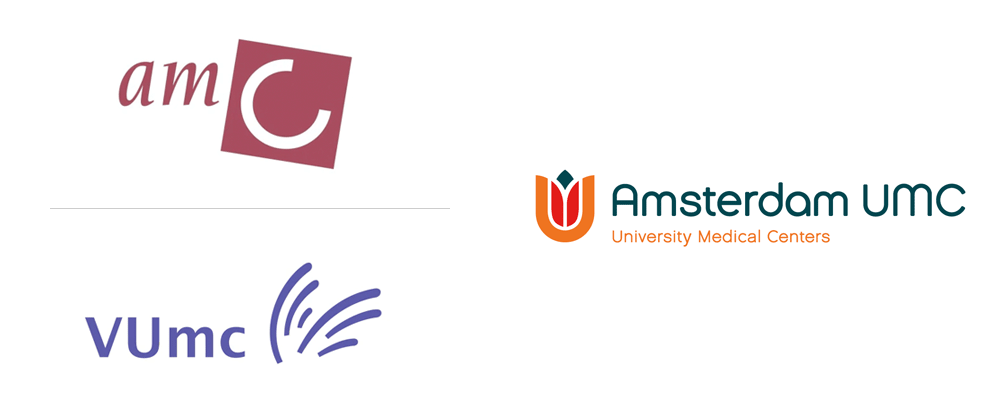 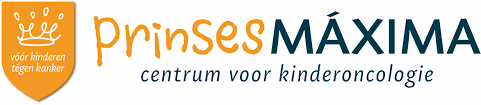 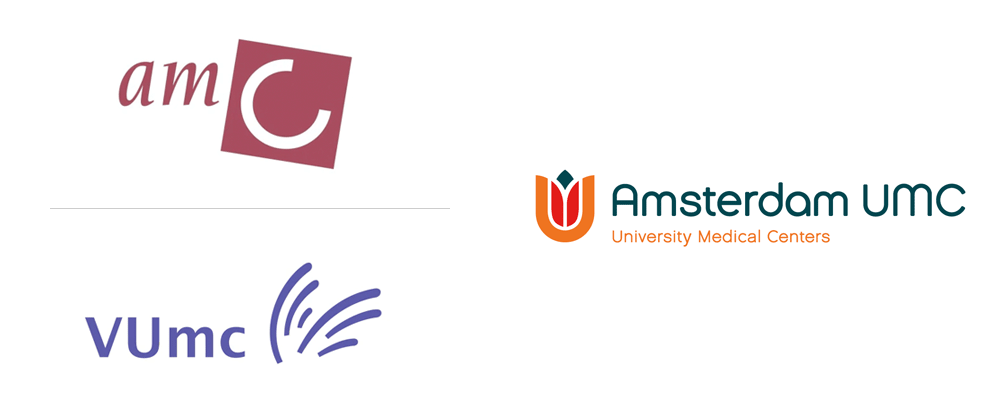 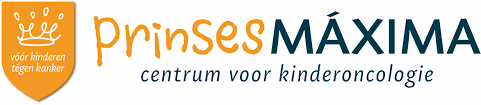 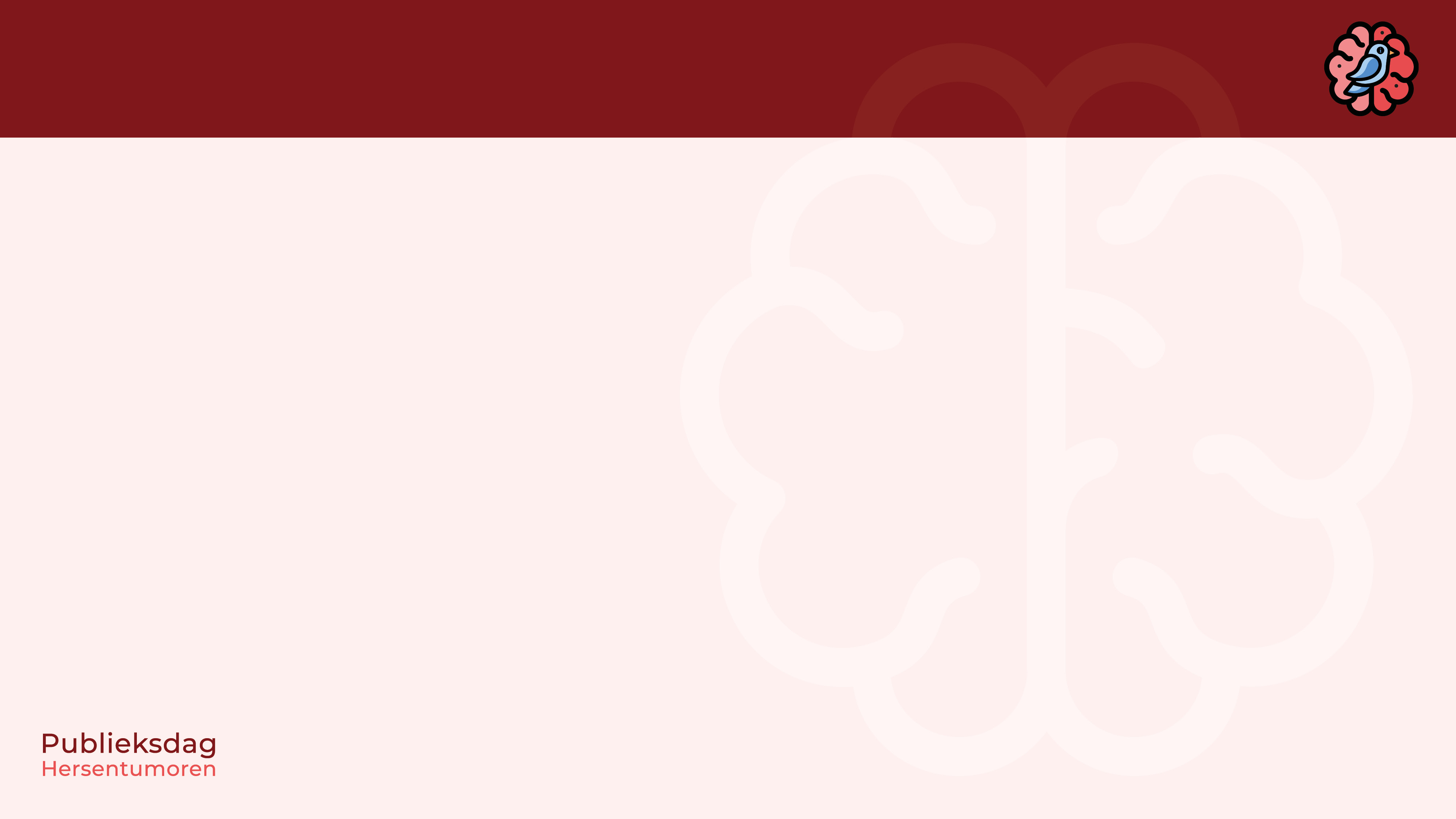 Neuro-oncologische pathologie …
Veel dank voor uw aandacht!
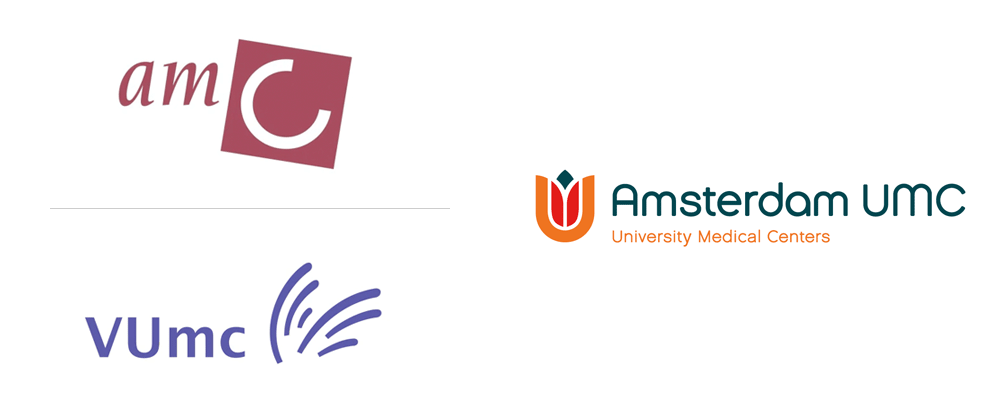 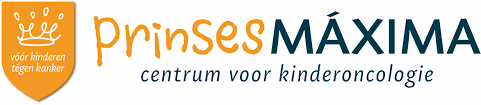 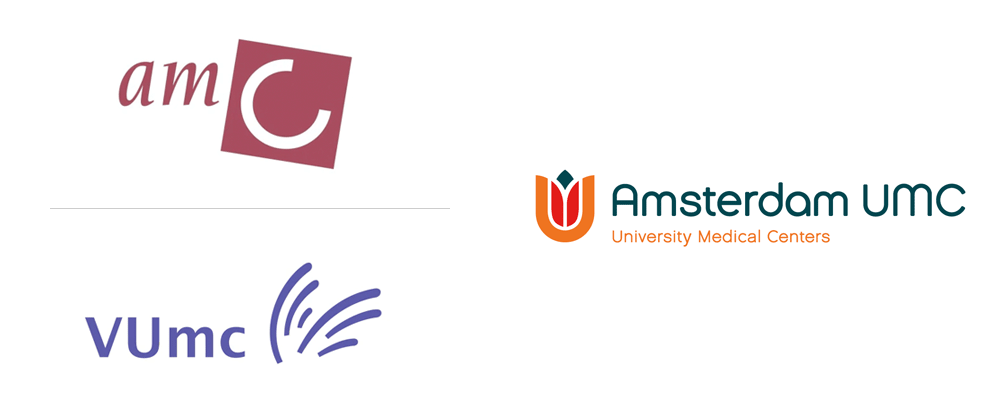 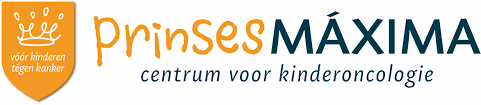